Chapter 7 Lecture
Fundamentals of General, Organic, and Biological Chemistry
7th Edition
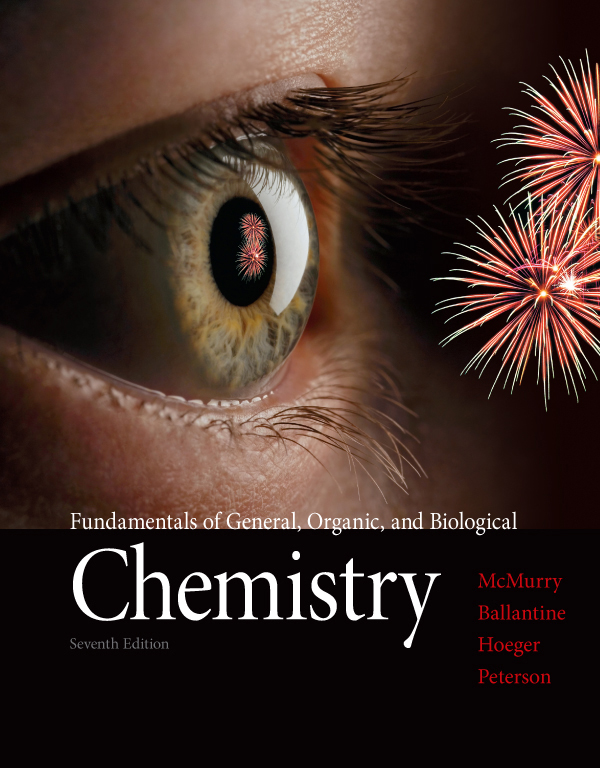 McMurry, Ballantine, Hoeger, Peterson
Chapter Seven
Chemical Reactions:
Energy, Rates, and Equilibrium
Julie Klare
Gwinnett Technical College
© 2013 Pearson Education, Inc.
7.1   Energy and Chemical Bonds
7.2   Heat Changes during Chemical Reactions
7.3   Exothermic and Endothermic Reactions
7.4   Why Do Chemical Reactions Occur? Free Energy
7.5   How Do Chemical Reactions Occur? Reaction Rates
7.6   Effects of Temperature, Concentration, and Catalysis
        on Reaction Rates
7.7   Reversible Reactions and Chemical Equilibrium
7.8   Equilibrium Equations and Equilibrium Constants
7.9   Le Châtelier’s Principle: The Effect of Changing Conditions on Equilibria
1.	What energy changes take place during reactions? 
	Be able to explain the factors that influence energy changes in chemical reactions. 	
2.	What is “free energy,” and what is the criterion for spontaneity in chemistry? 
	Be able to define enthalpy, entropy, and free-energy changes, and explain how the values of these quantities affect chemical reactions. 
3.	What determines the rate of a chemical reaction? 
	Be able to explain activation energy and other factors that determine reaction rate.
What is chemical equilibrium?
	Be able to describe what occurs in a reaction at equilibrium and write the equilibrium equation for a given reaction. 
What is Le Châtelier’s principle?
	Be able to state Le Châtelier’s principle and use it to predict the effect of changes in temperature, pressure, and concentration on reactions.
7.1 Energy and Chemical Bonds
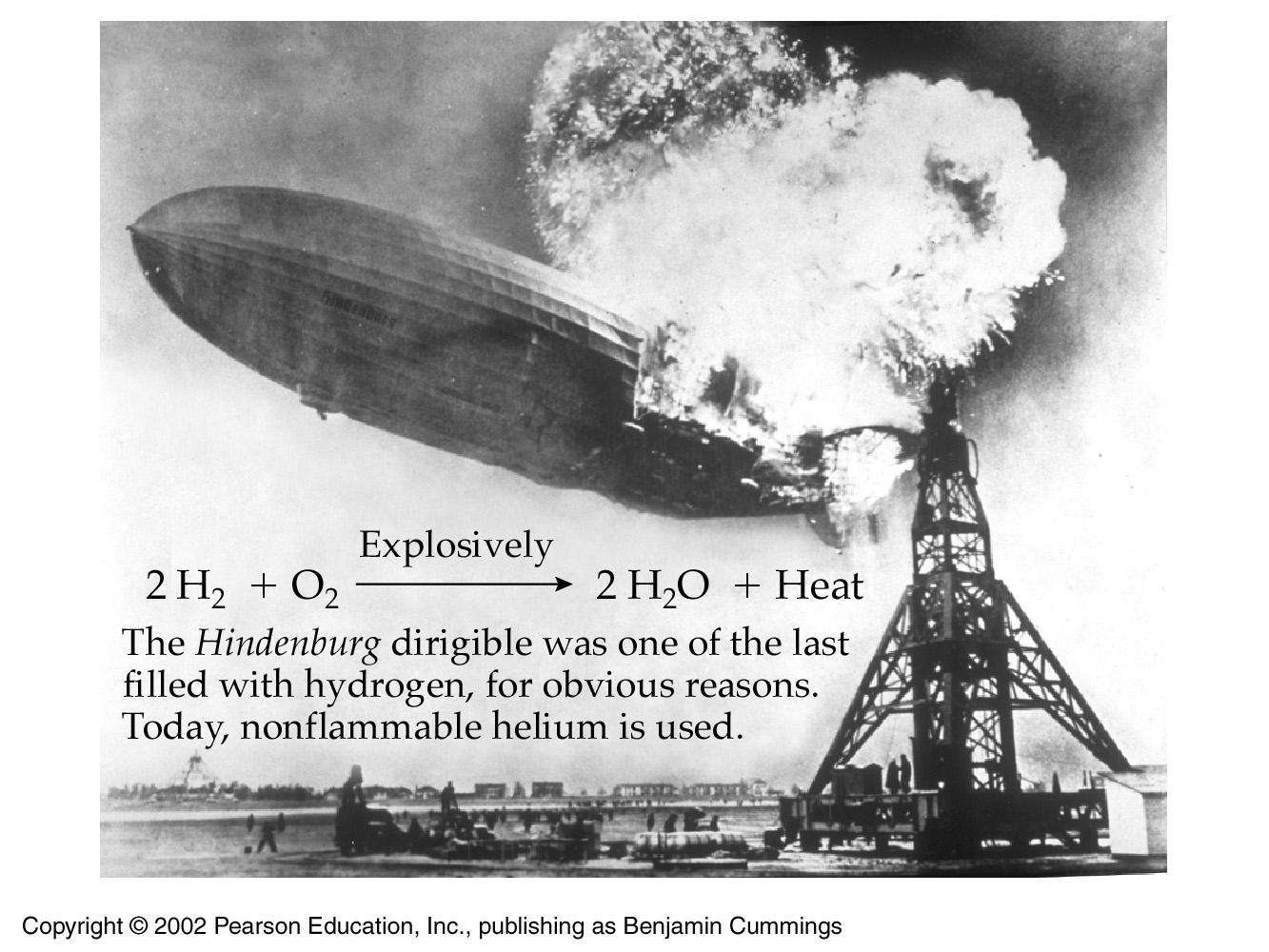 Potential energy is stored energy 
Water in a reservoir behind a dam
An automobile poised to coast downhill
A tightened spring 

Kinetic energy is the energy of motion 
Water falling, turning an electric turbine 
The car rolling downhill 
The spring moving the hands of a clock
fyi: middle school physics
Potential energy (PE) – energy due to (higher) position


Kinetic energy (KE) – energy due to motion
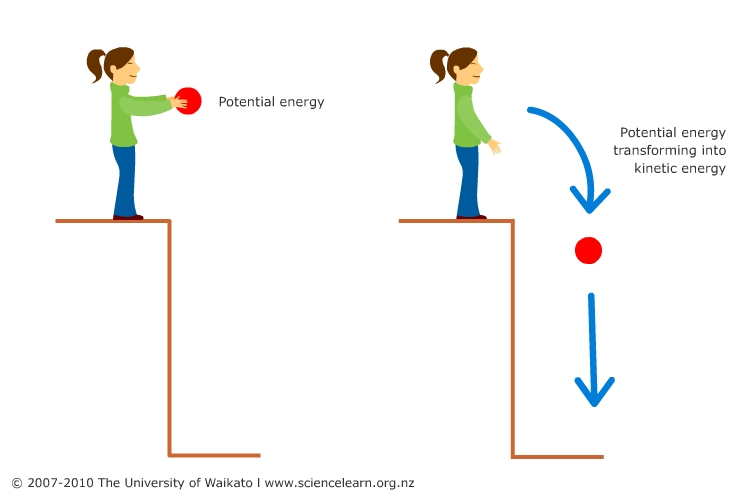 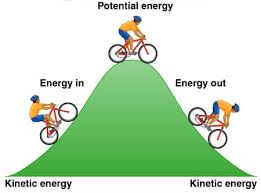 6
Billiards: The interplay of energies
A is released, potential energy is transformed into kinetic energy

A then hits B, transferring the kinetic energy in A… into kinetic energy in B

B then comes to rest as kinetic energy transforms back into potential energy
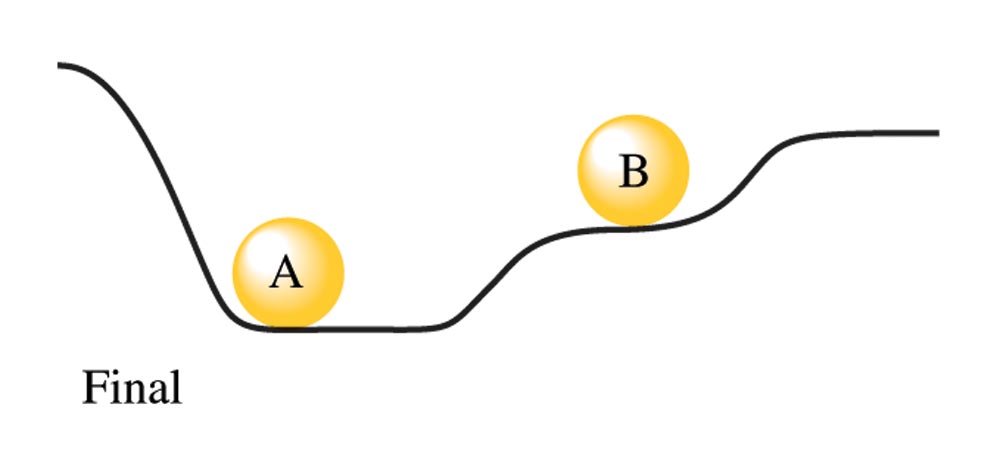 But notice!
Initial System: A has more potential energy than B
Final System: B has more potential energy than A

The final state has less potential energy than Initial
meaning that the final state is more stable
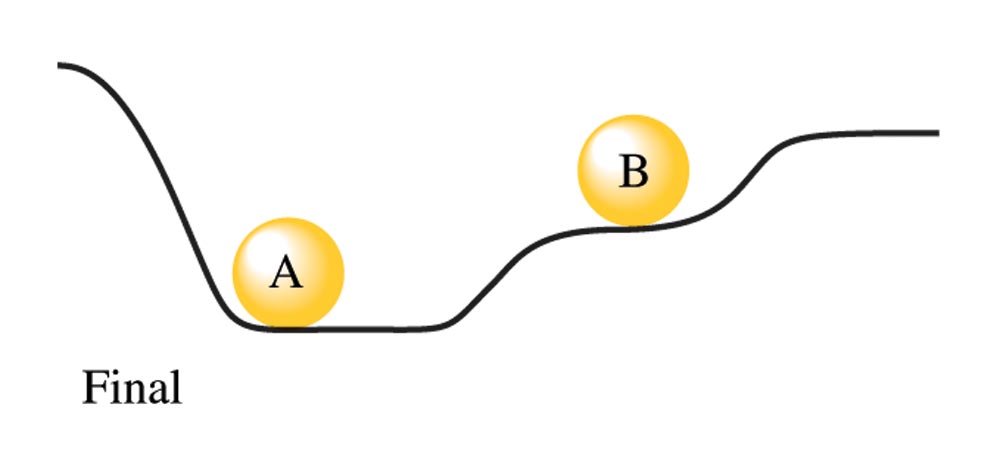 The potential energy lost kinetically by the two balls 
is gained by the hill and stored as heat energy
We call it energy
In chemistry, energy is more like what we think of as anxiety 

Something we want to get rid of 

Chemical compounds get rid of their potential energy (stored energy) in numerous ways
Dispersal (kinetic energy of motion)
Bonding (heat released upon bond formation)
Radiation (light)
The attractive forces existing between nearby atoms are a type of potential energy 

When these attractive forces result in bond formation, the potential energy is released as heat (a kind of kinetic energy)
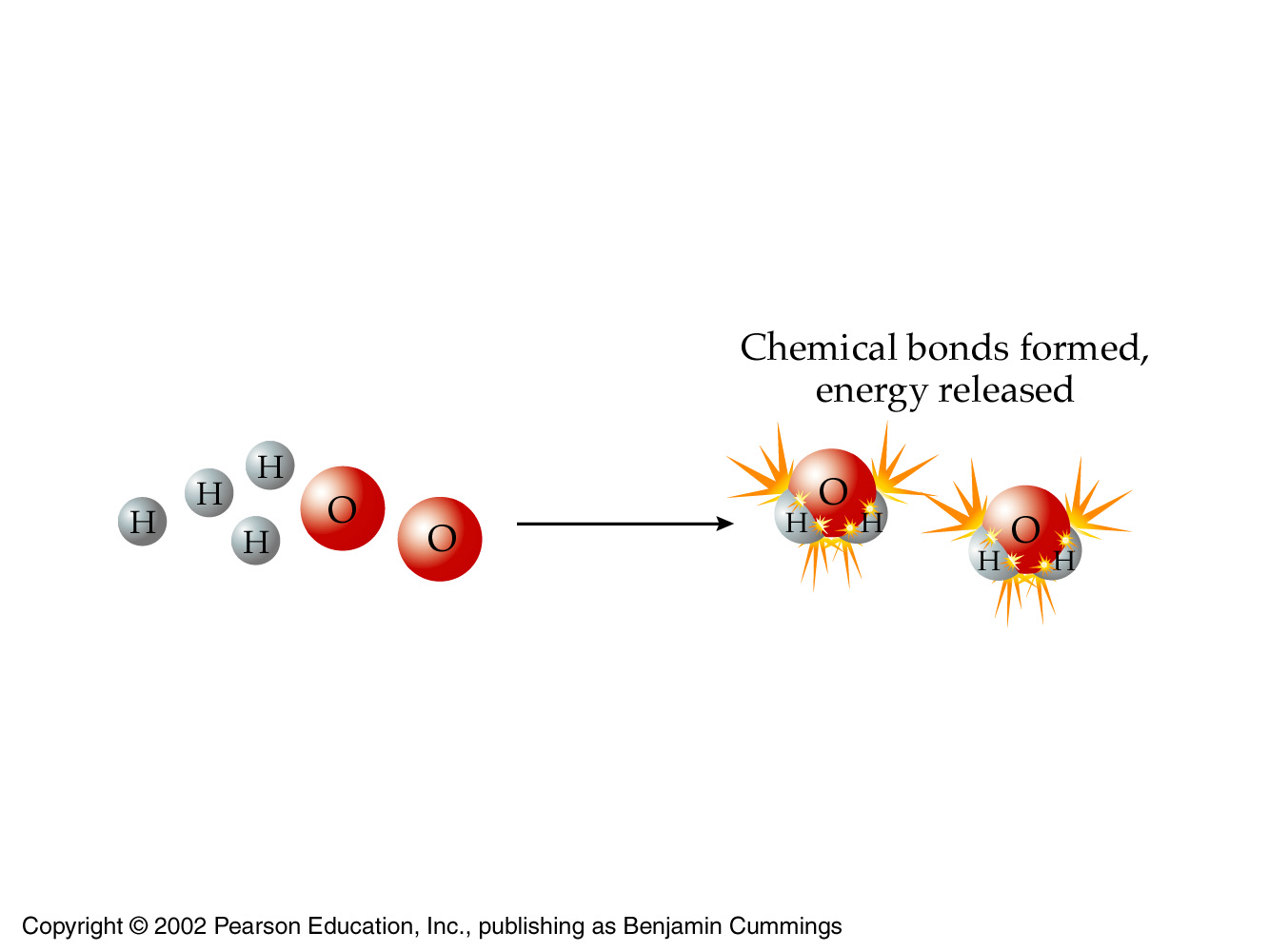 10
Logically then, breaking bonds must require putting the ‘lost’ energy back into the system
breaking up is hard to do
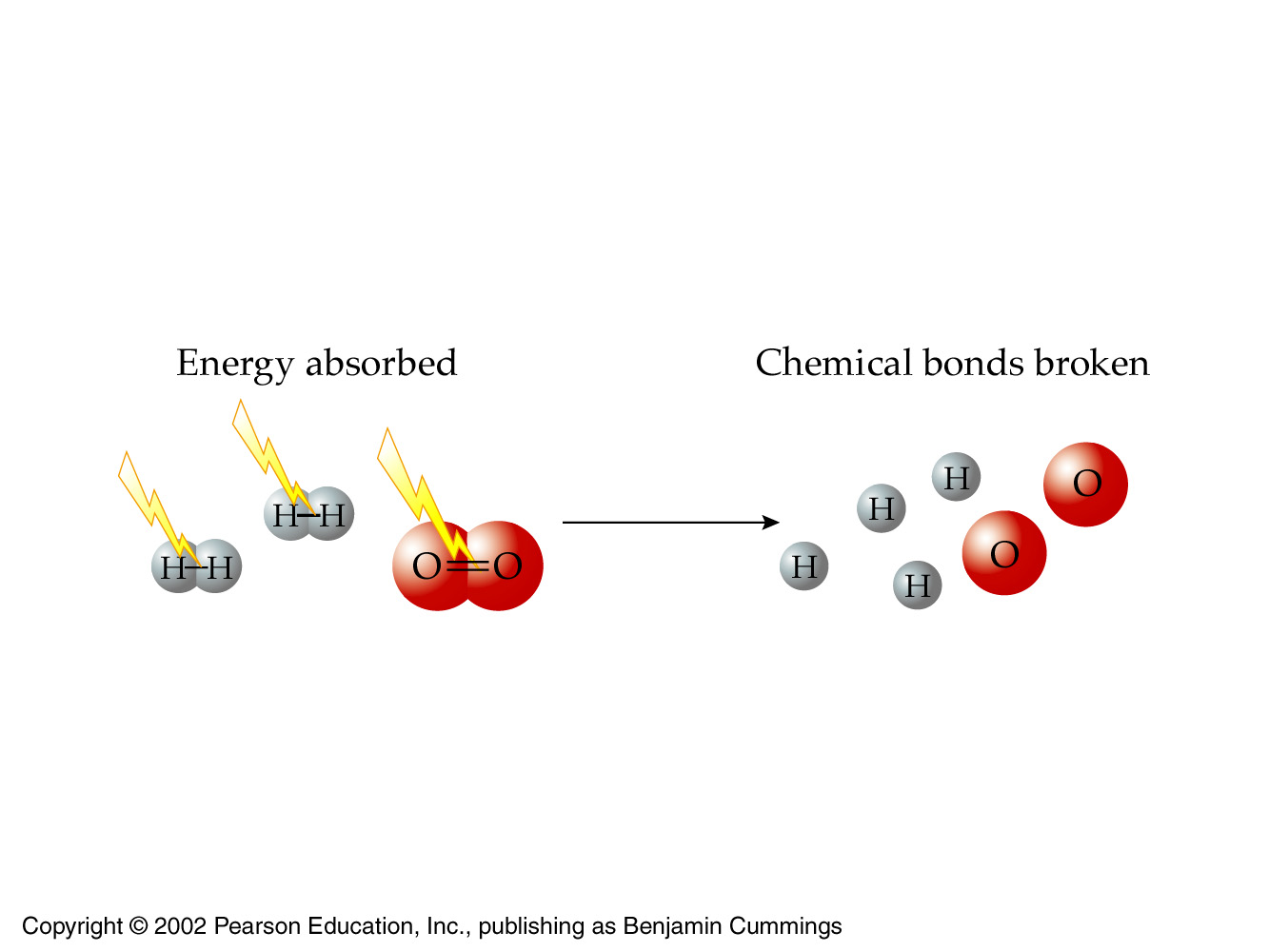 11
7.2 Heat Changes during Chemical Reactions
Qualitative
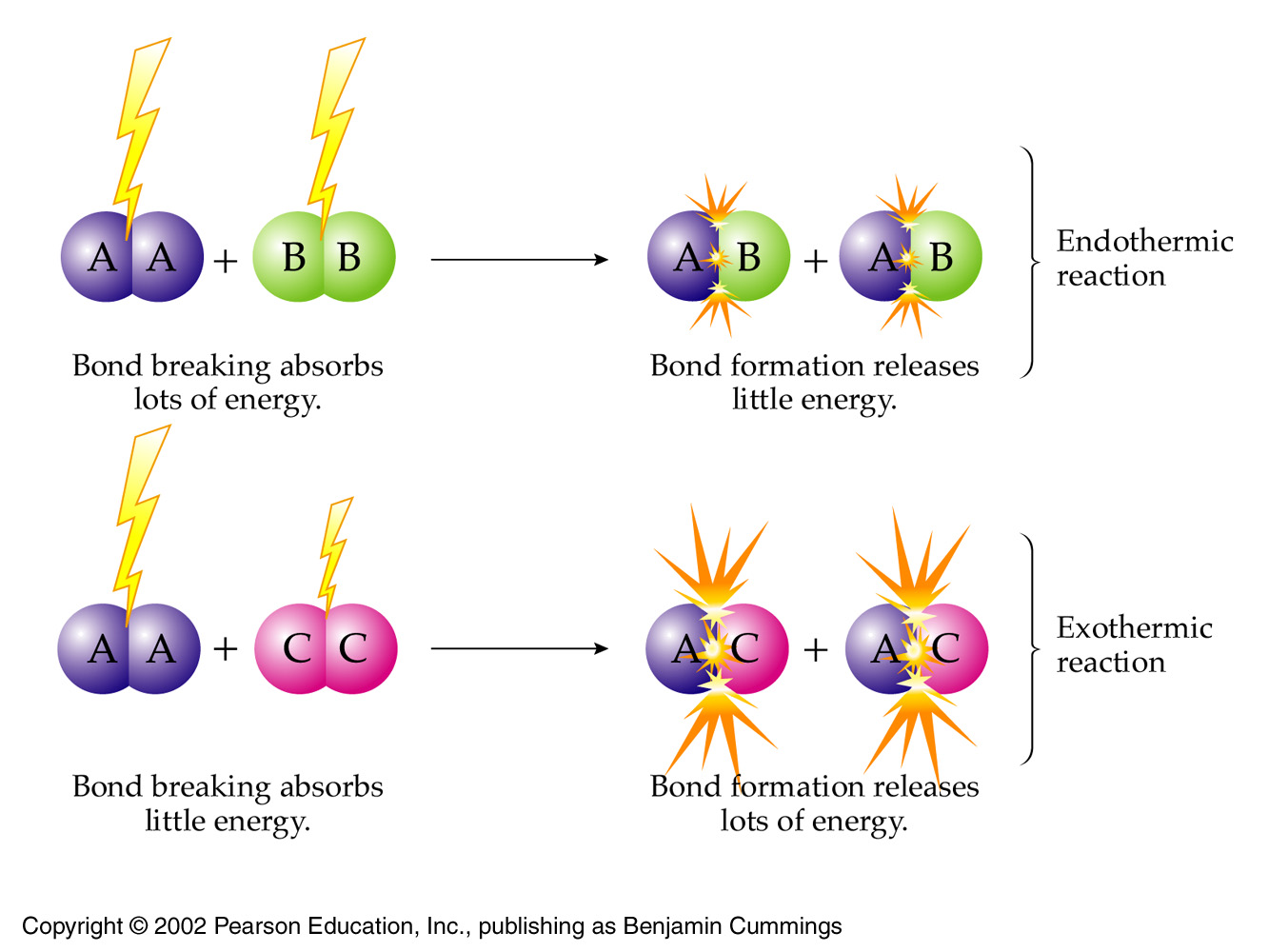 Chemical Bonds
Bond dissociation energy (BDE)is the amount of energy that must be supplied to break a bond …
and divide the molecule into separate atoms 
Note that BDE is always measured in the gas phase
This prevents the separate atoms from recombining
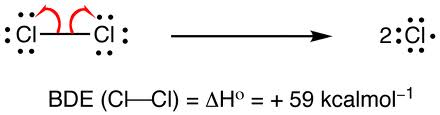 The larger the bond dissociation energy …
(meaning the more energy it takes to break a bond)
the more stable the bond is 
and thus the more stable the original molecule
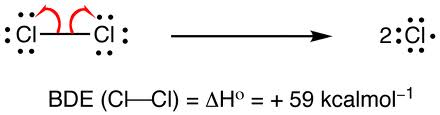 The larger the bond dissociation energy, the more stable original molecule
Which molecule has the most stable bond?
Why?
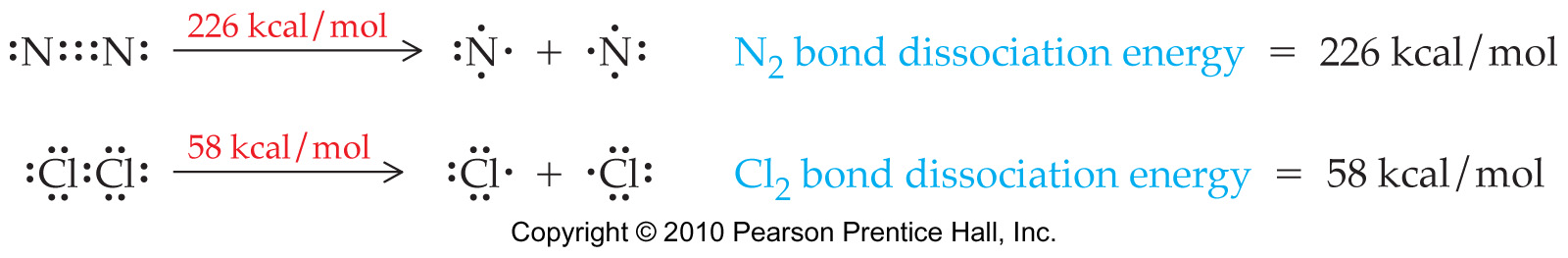 The more stable the original molecule …
the less reactive it is
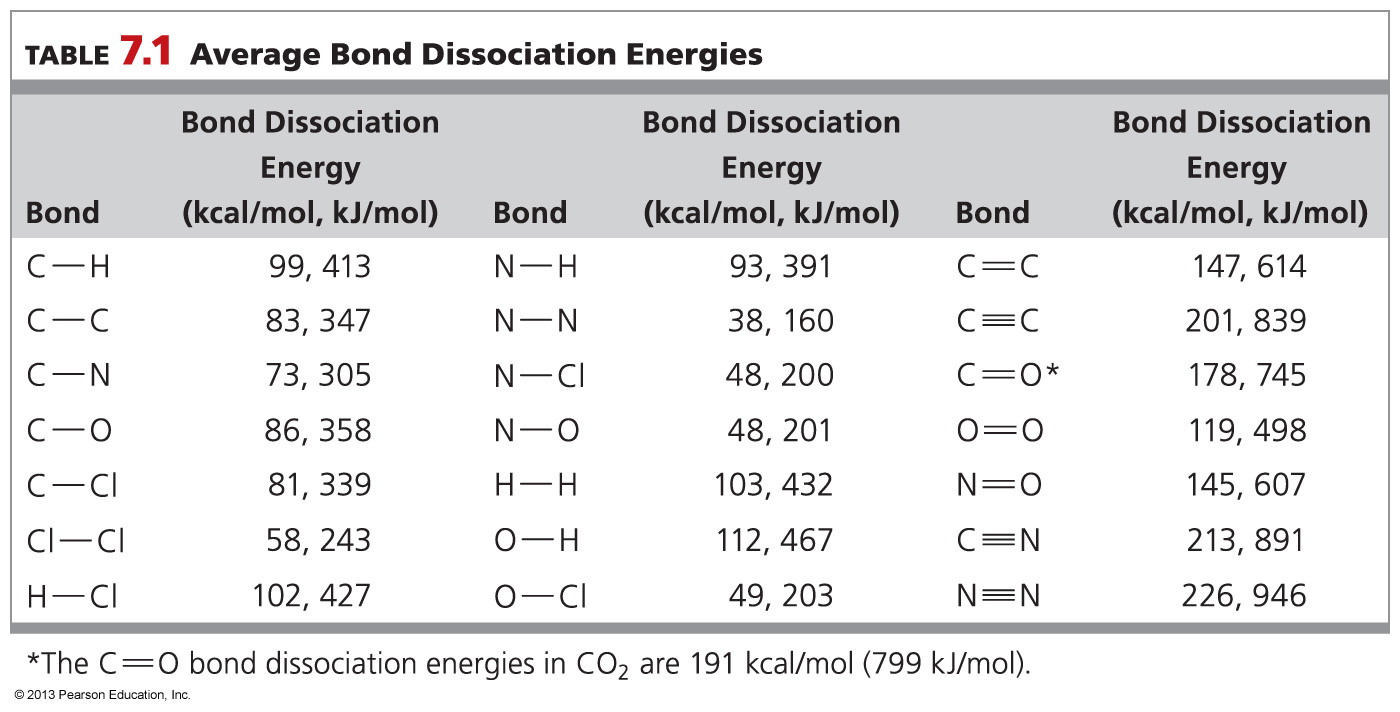 Endothermic bond breaking
Bond breaking always absorbs heat and so is described as endothermic 
from the Greek endo (inside) 
meaning that heat must be put in
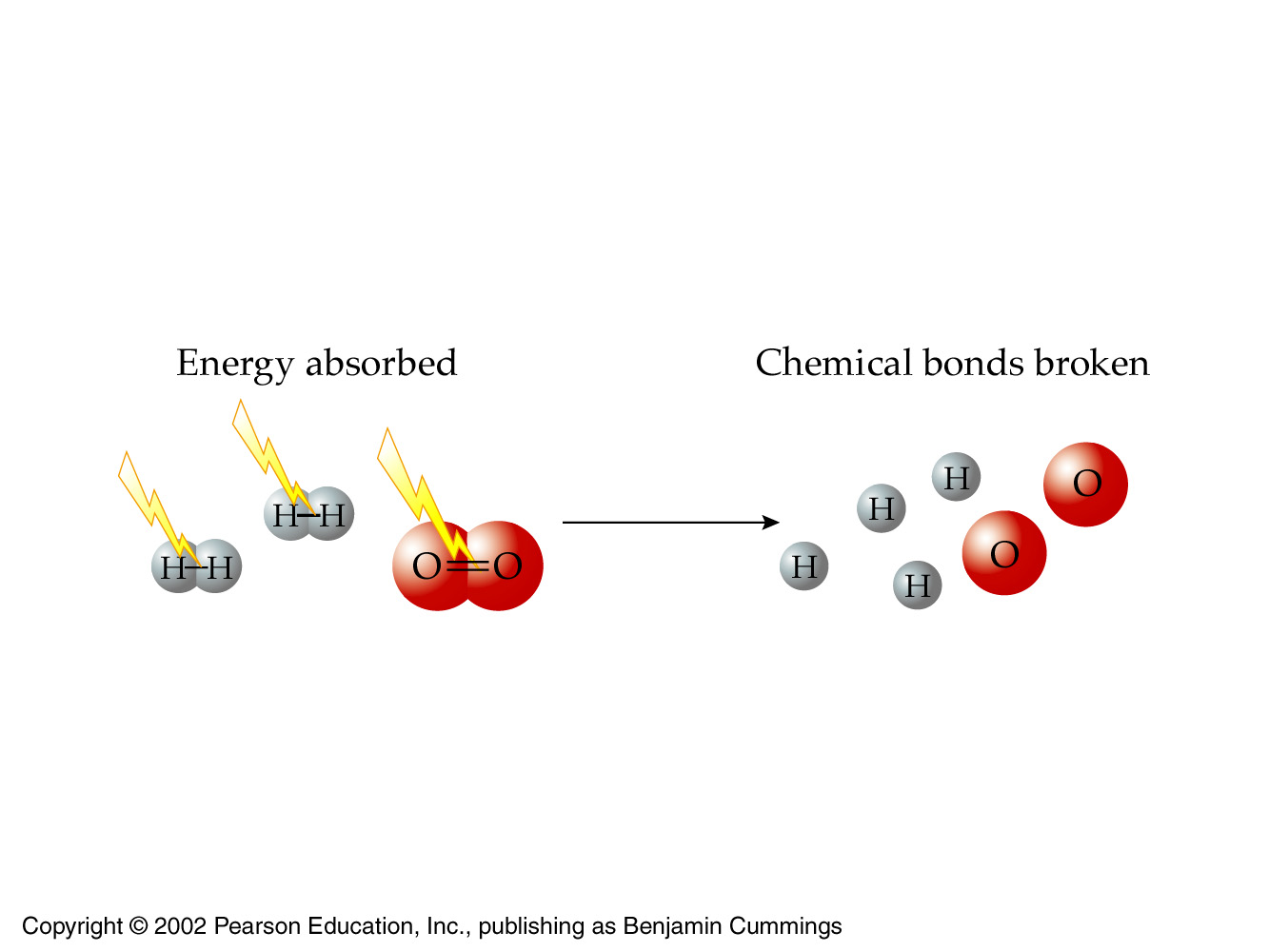 18
Endothermic bond breaking
For O2 to be broken up into independent O atoms …
we must put in 119 kcal/mol of energy
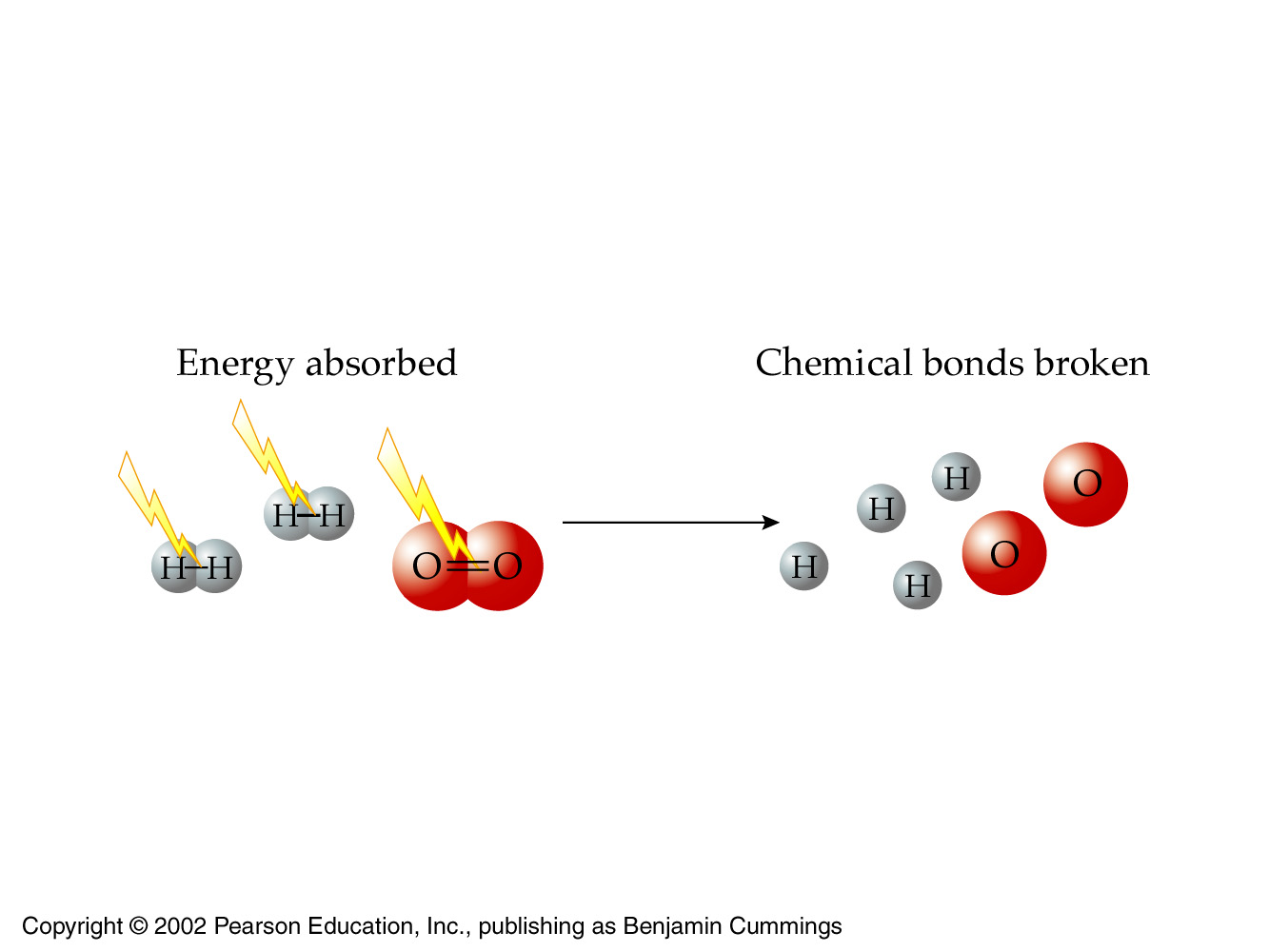 19
Exothermic bond making
Bond formation always releases heat and so is described as exothermic, from the Greek exo (outside) 
meaning that heat escapes the reaction and burns your hand
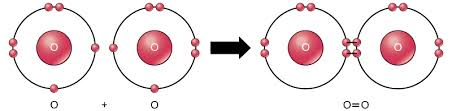 20
Exothermic bond making
When oxygen atoms combine to form O2 
We observe 119 kcal/mol being released
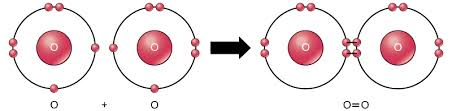 119 kcal/mol 
is  released
(−119kcal/mol)
21
Complete chemical reactions
Starting and ending with molecules
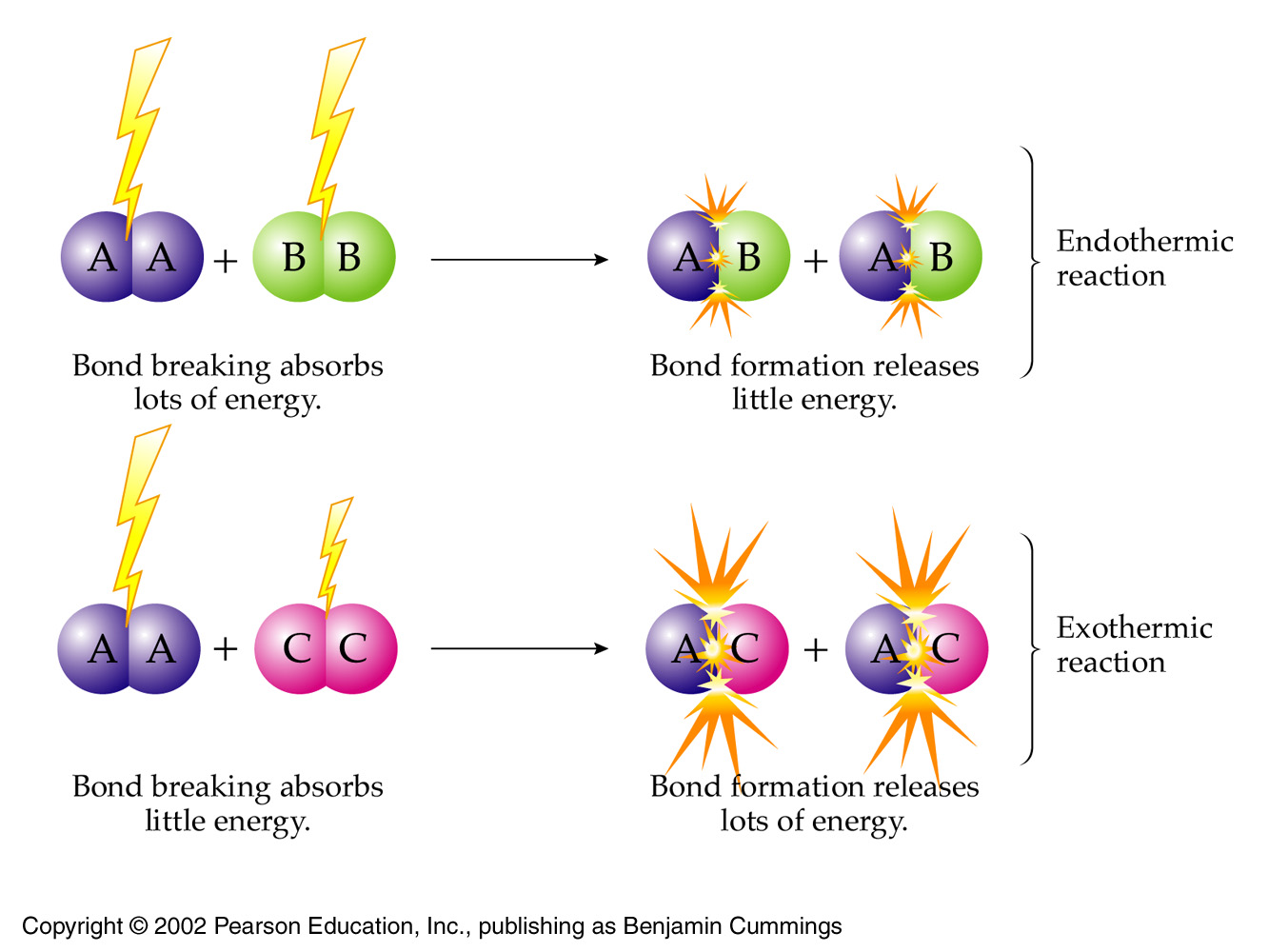 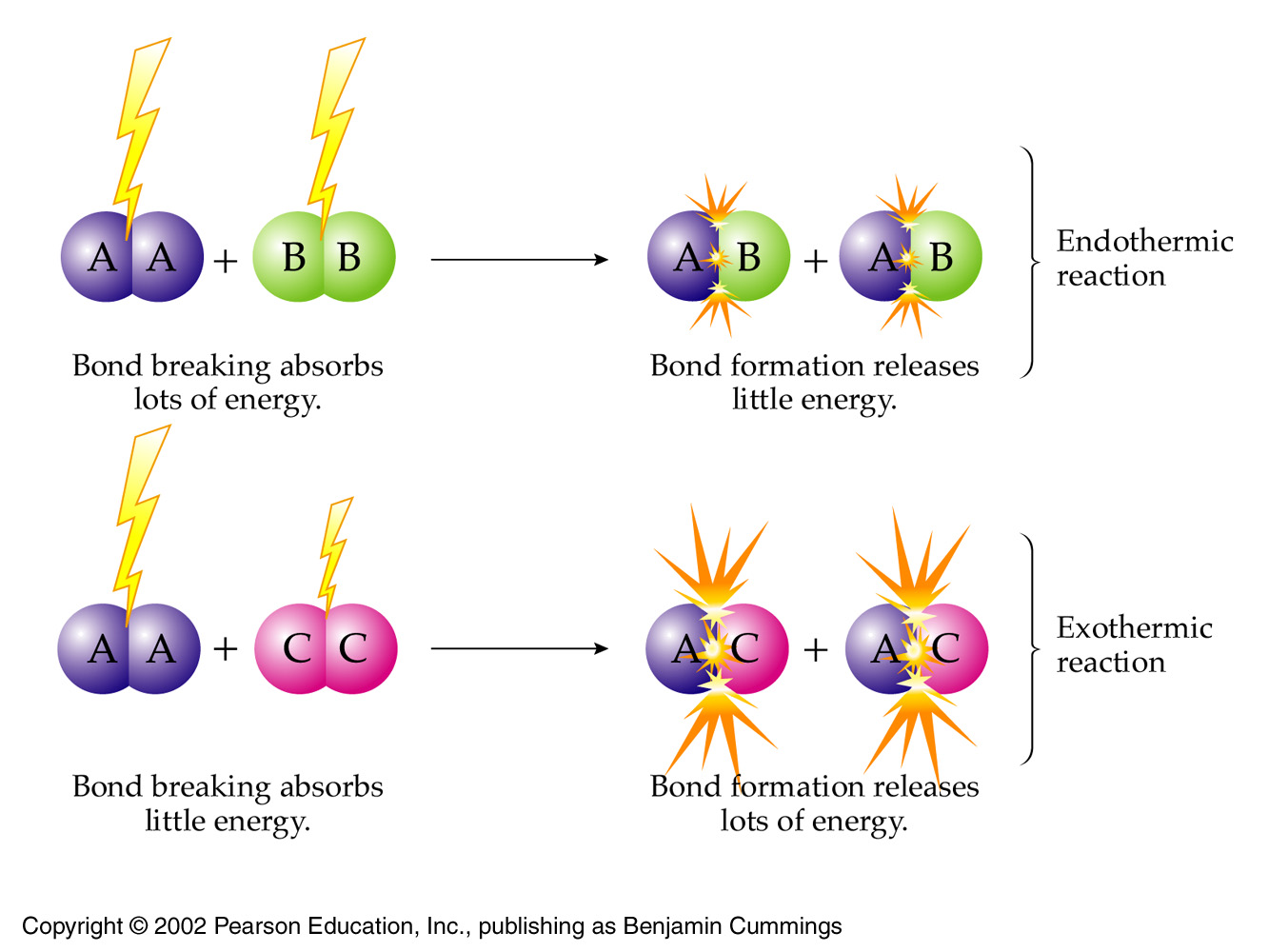 Bonds initially break (energy in) -- so that new bonds can form (energy out)
24
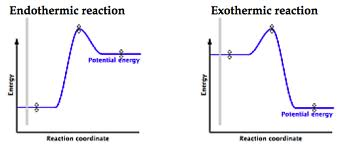 If the products have less potential energy than the reactants, the products are more stable  
And the overall reaction is exothermic

Otherwise, the overall reaction is endothermic
25
Remember this?
reactants
→
products
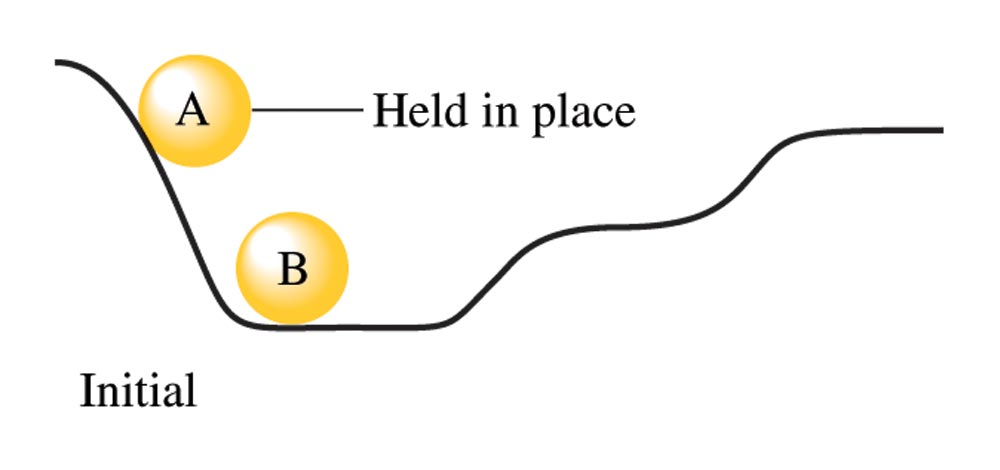 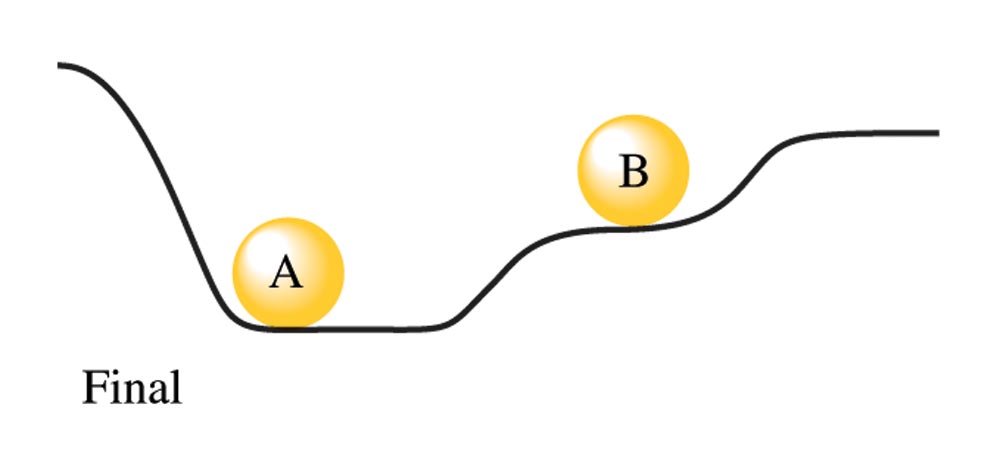 →
higher potential
energy
lower potential
energy
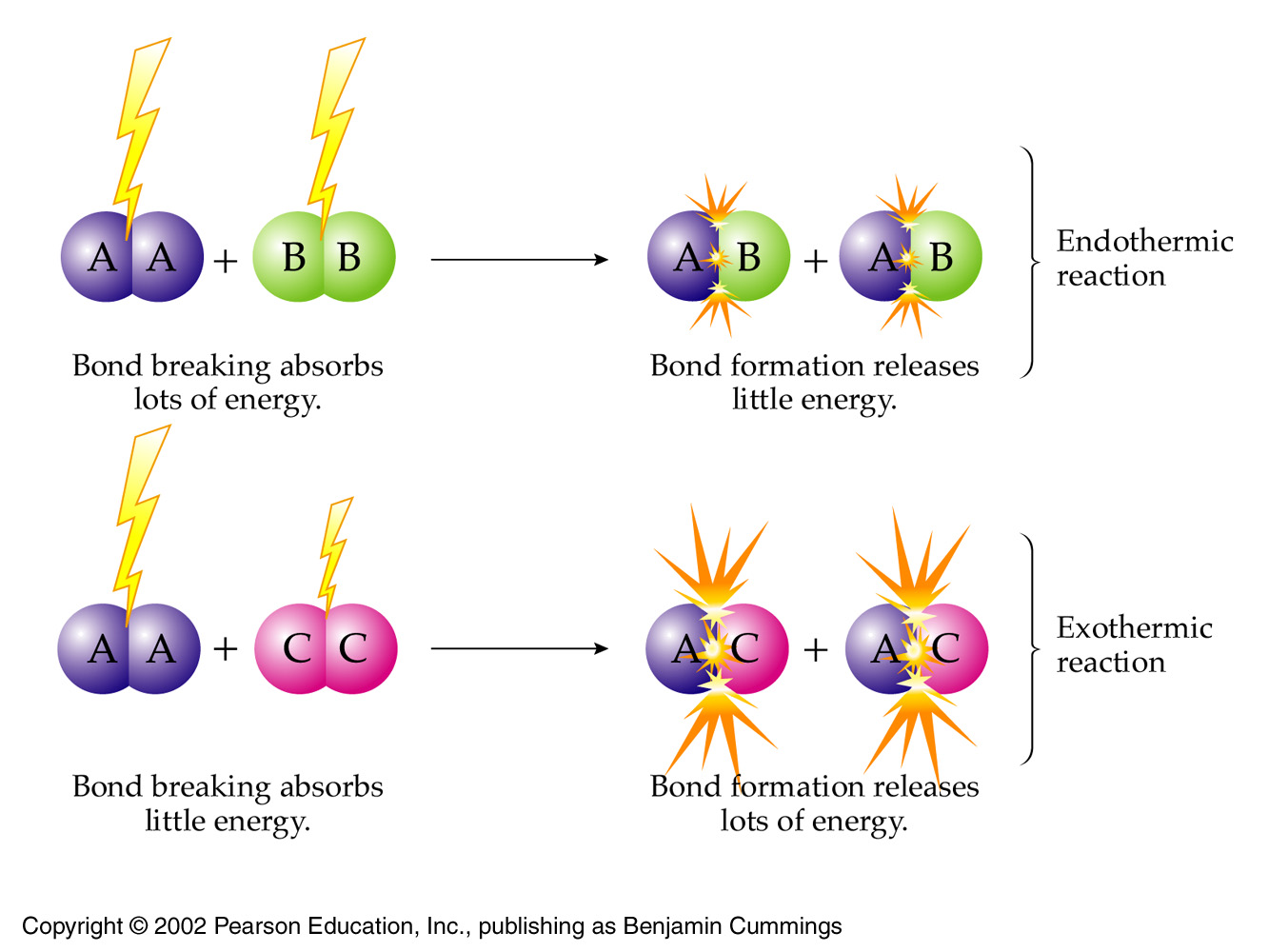 These products have
more potential energy 
than reactants
These products have
less potential energy 
than reactants
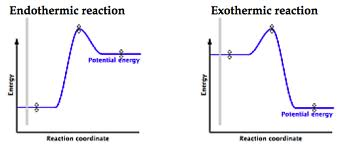 Section summary
Bond formation is always exothermic
Bond breaking is always endothermic
But the overall reaction may be exothermic or endothermic!
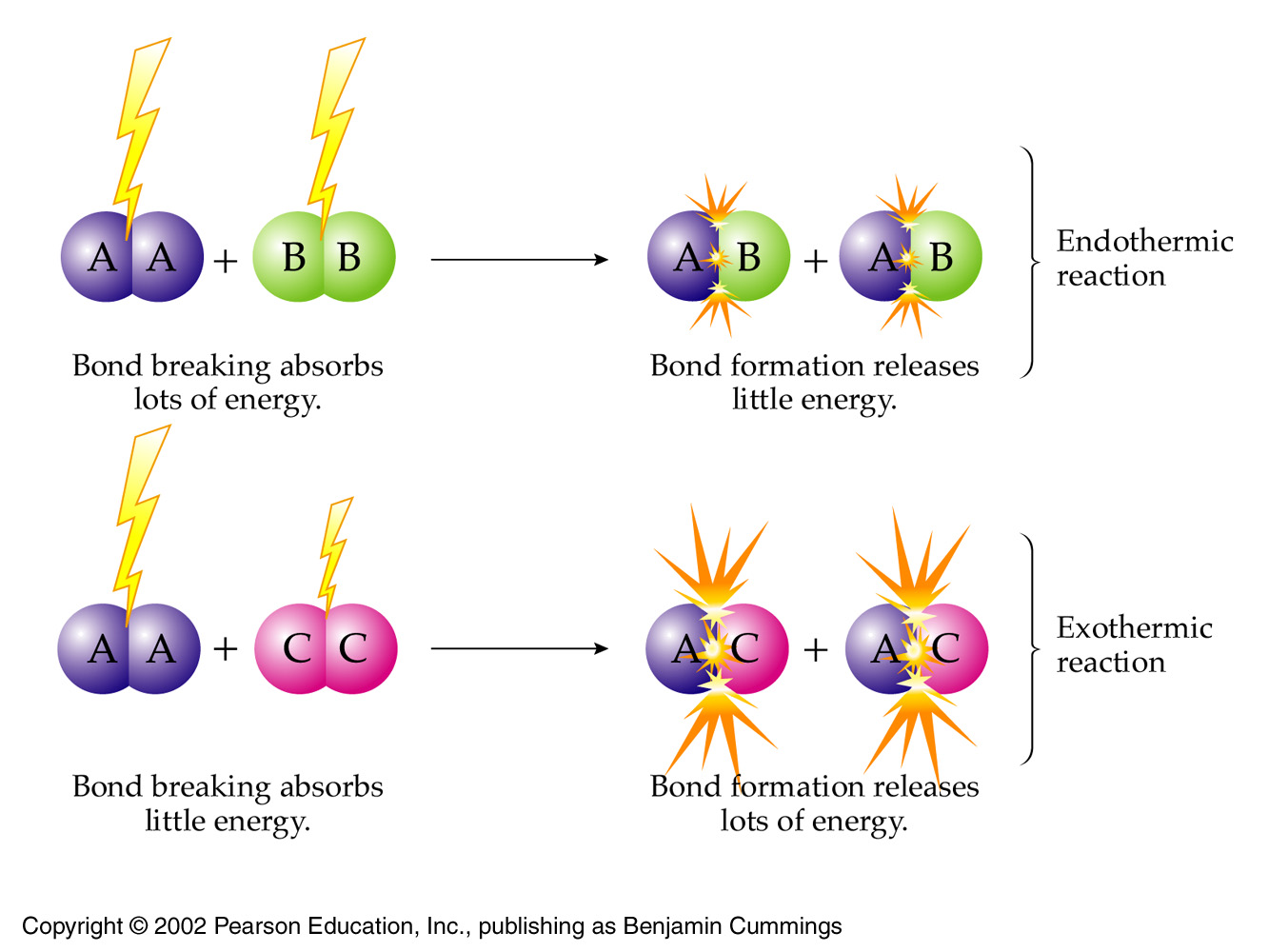 28
The direction of energy flow
of a chemical reaction
Keep this in mind
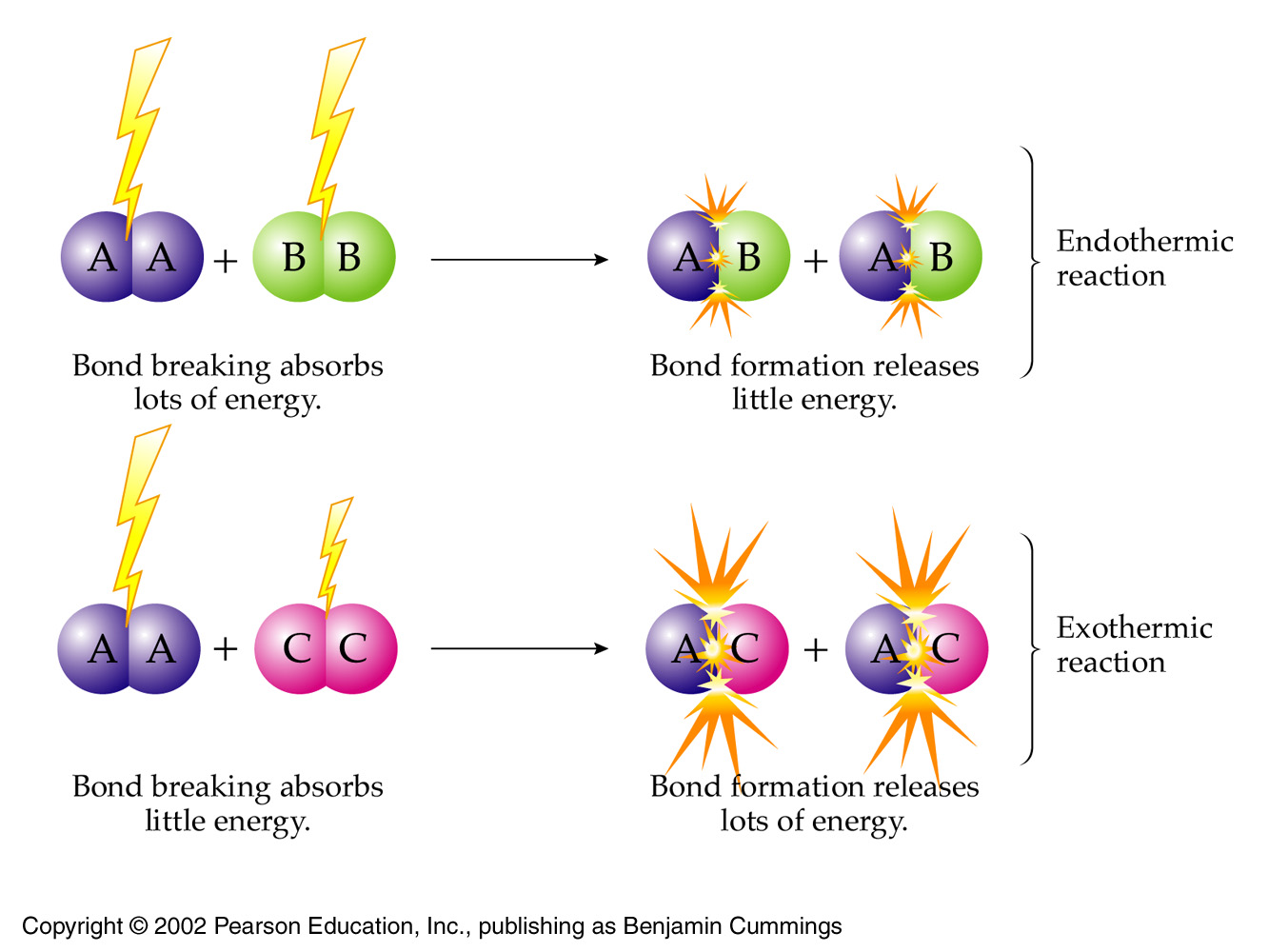 The direction of energy flow in a chemical reaction is indicated by the sign  

If heat is released (exothermic) then the sign of energy change is negative (−) to indicate energy is lost by the chemical system 

If heat is absorbed (endothermic) then the sign of energy change is positive (+) to indicate energy is gained by the chemical system
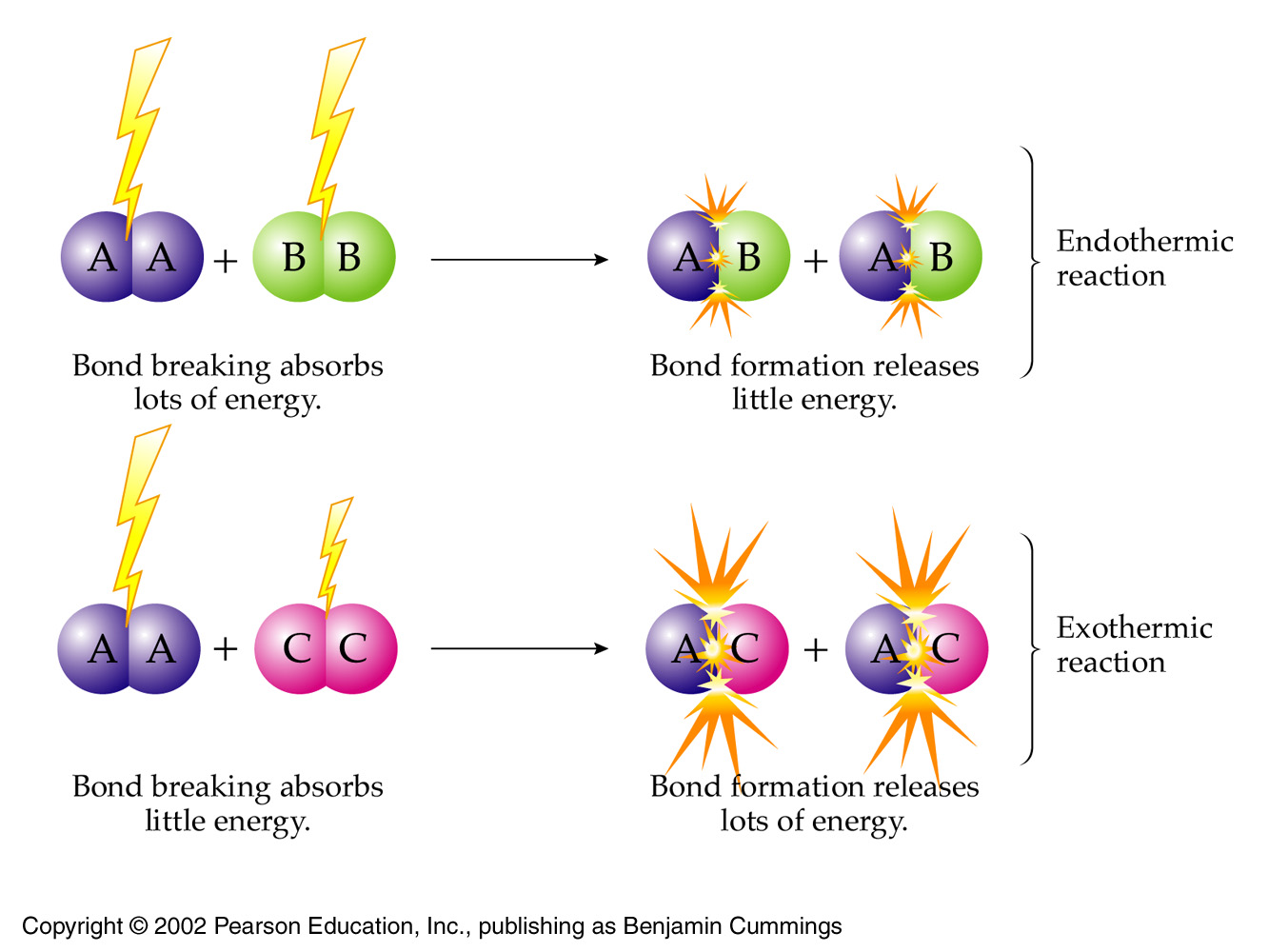 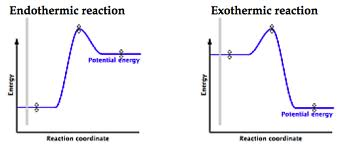 The direction of energy flow
The amount of heat transferred in one direction must be numerically equal to the amount of heat transferred in reverse
Because only the direction of the heat transfer is different 

		2Cl  Cl—Cl 	= − 243 kJ/mol (gives of heat)
			Cl – Cl  2Cl 	= + 243 kJ/mol (absorbs heat)

This is the First Law of Thermodynamics
The First Law: Conservation of energy
Energy can be transformed (converted) from one form of energy to another 
Potential to kinetic to potential …
And transferred from one object to another (next slide) 
Kinetic to kinetic

But it can neither be created nor destroyed
The total energy of the universe is constant
Enthalpy ΔH
ΔH (change in enthalpy)
The heat that is given off or absorbed in a reaction, when measured at constant pressure, is called a change in enthalpy, ΔH 
Δ (the Greek capital letter delta) is a symbol used to indicate “a change in”
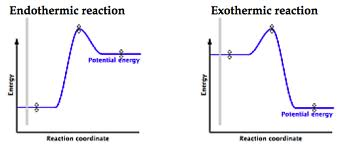 ΔH (change in enthalpy)
The terms enthalpy change and heat of reaction are often used interchangeably 
Heat of reaction, or enthalpy change (H) is the difference between the potential energy contained in reactants and the products
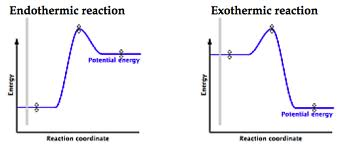 Pop quiz
Which reaction gives off heat?
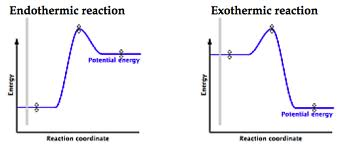 Bond formation is always _______.
endothermic and releases energy
endothermic and requires energy
exothermic and releases energy
exothermic and requires energy
7.3 Exothermic and Endothermic Reactions
Quantitative 
with calculations
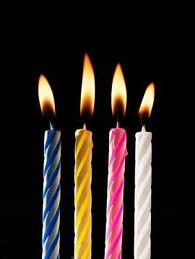 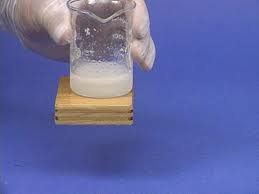 ΔH = +
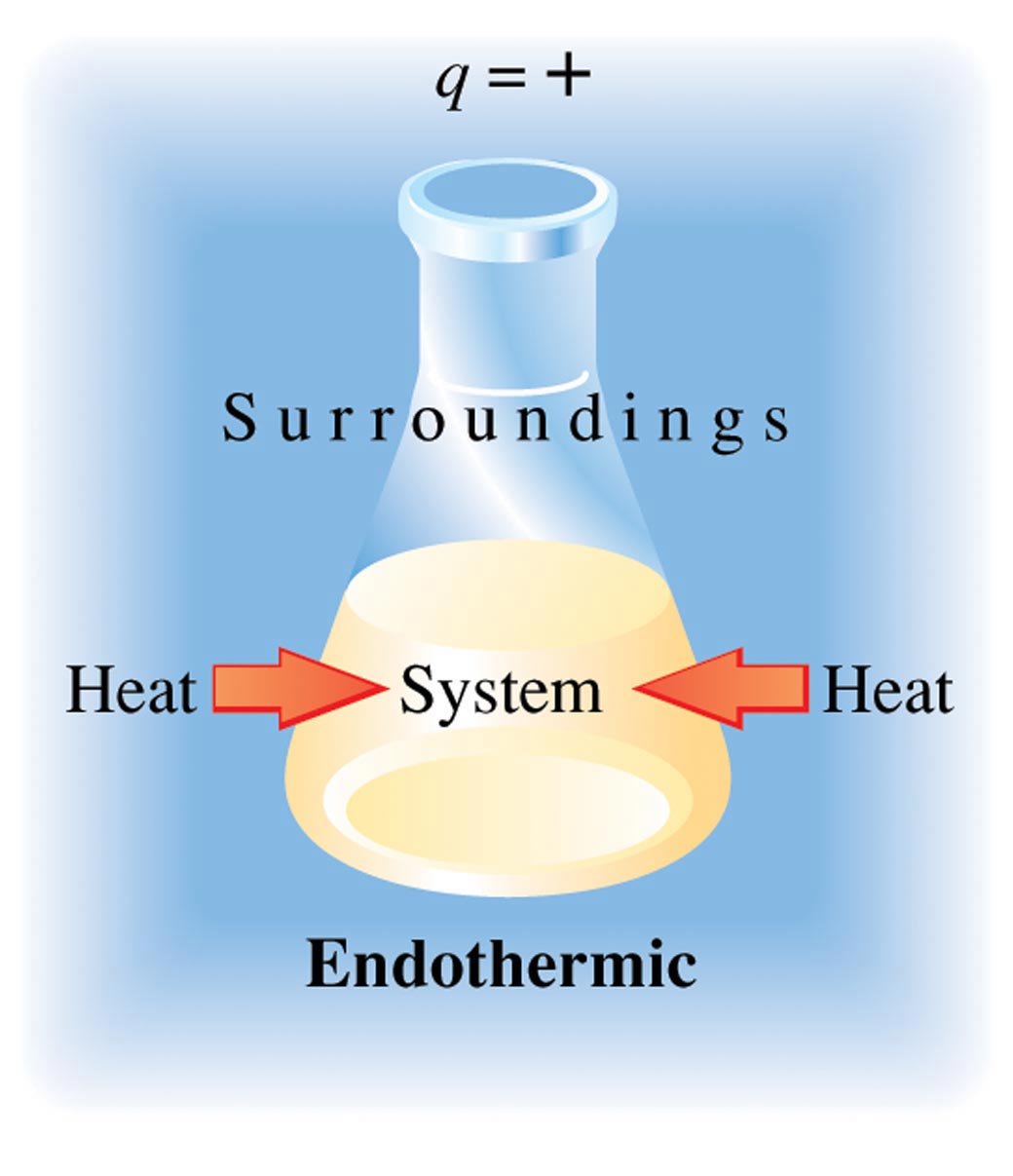 Endothermic
41
ΔH = −
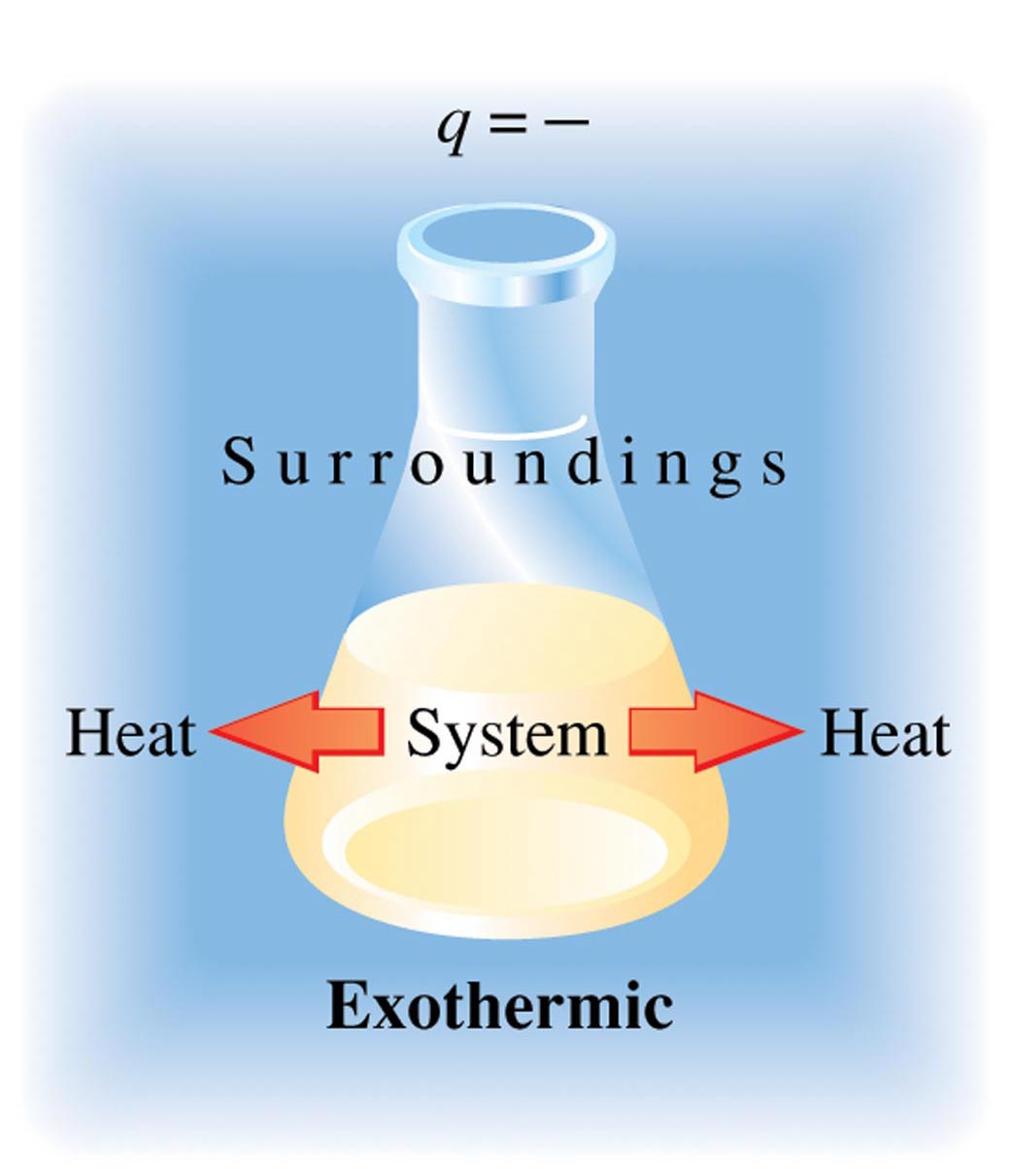 Exothermic
We will focus on 
exothermic 

Endothermic is 
‘opposite but equal’
42
Exothermic reactions
When the strength of the new bond in the product is greater than the strength of the old bond broken … then energy is released 
The heat of reaction is negative in exothermic reactions because heat energy is lost
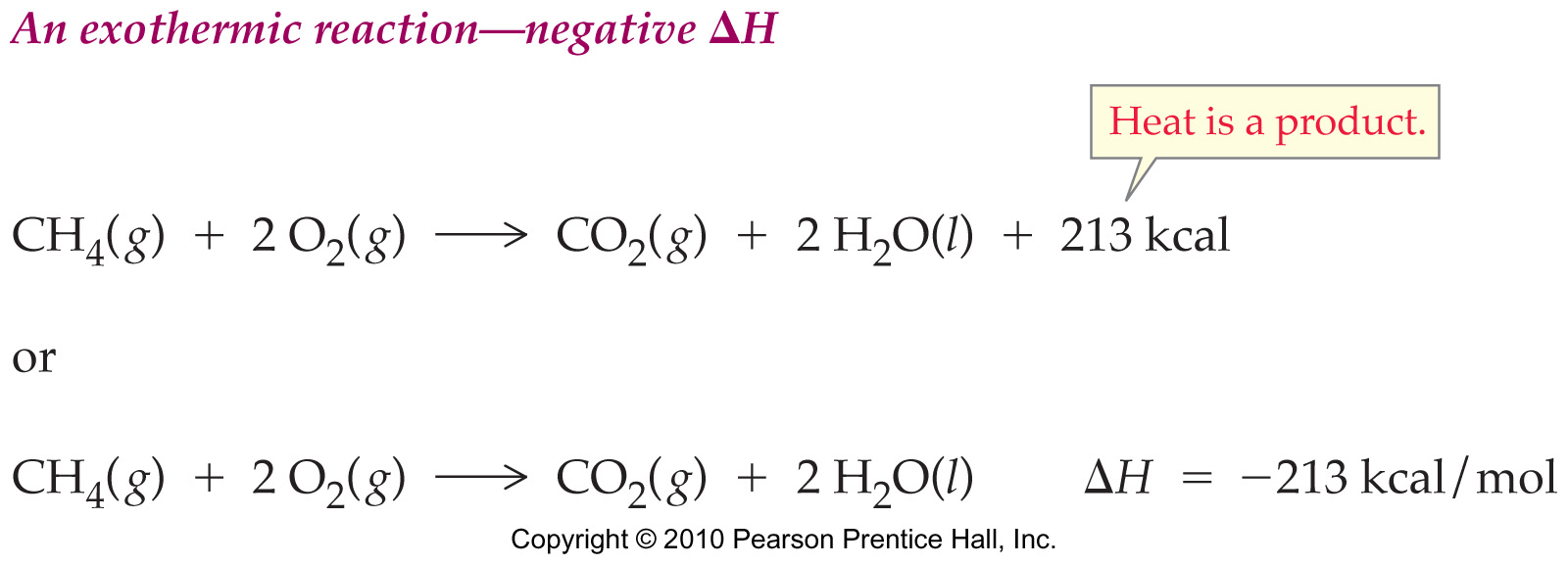 Exothermic reactions
When the strength of the new bond in the product is greater than the strength of the old bond broken … then energy is released 
This of course means that the new bonds contain less potential energy than the bonds broken
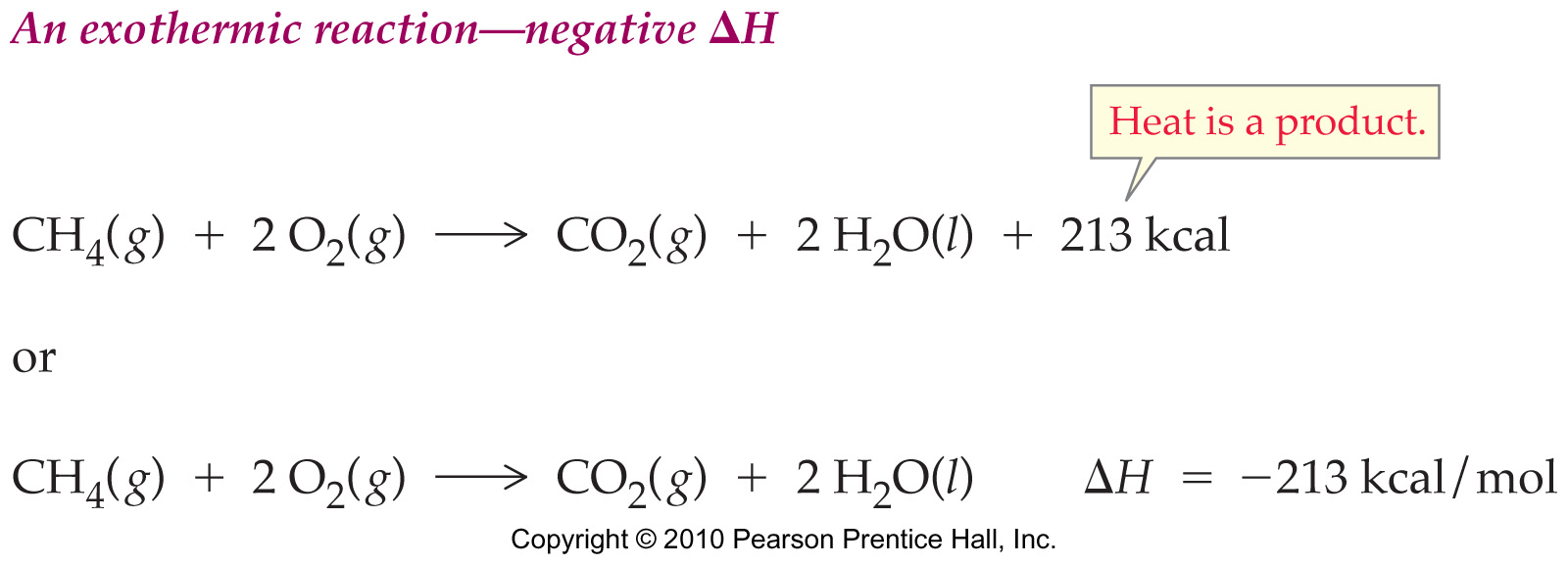 Heat of reaction can be calculated as the difference between the bond dissociation energies of the reactants and the bond dissociation energies of the products 
Let’s do the oxidation of methane on the board
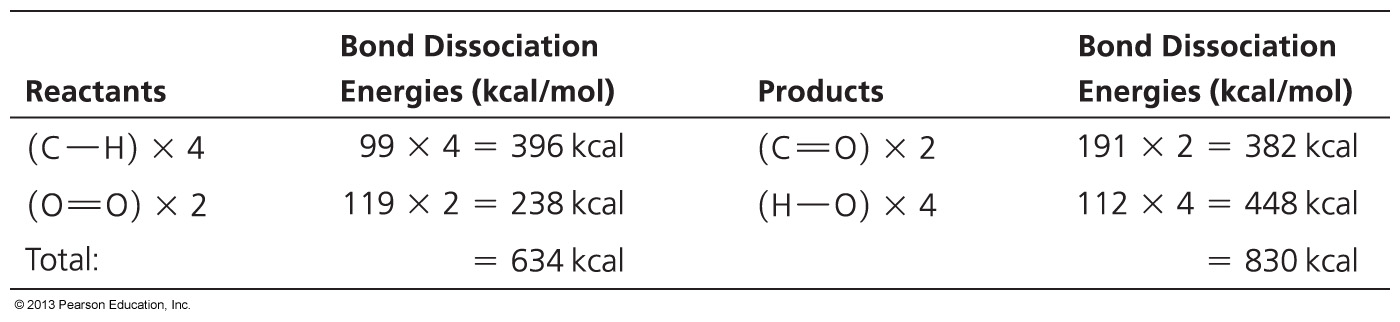 Tabular bond energies are average values 

Actual bond energies may vary depending on the environment in which the bond is found
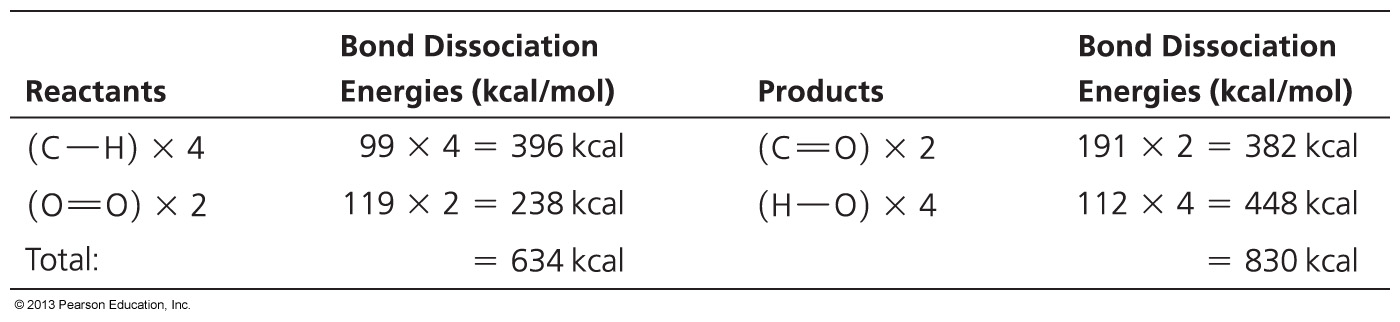 If the input of energy to break bonds is less than the amount of energy released when forming bonds, the reaction is exothermic 
H = negative 

If the input of energy to break bonds is more than the amount of energy released when forming bonds, the reaction is endothermic 
H = positive
Use these values for the following problem
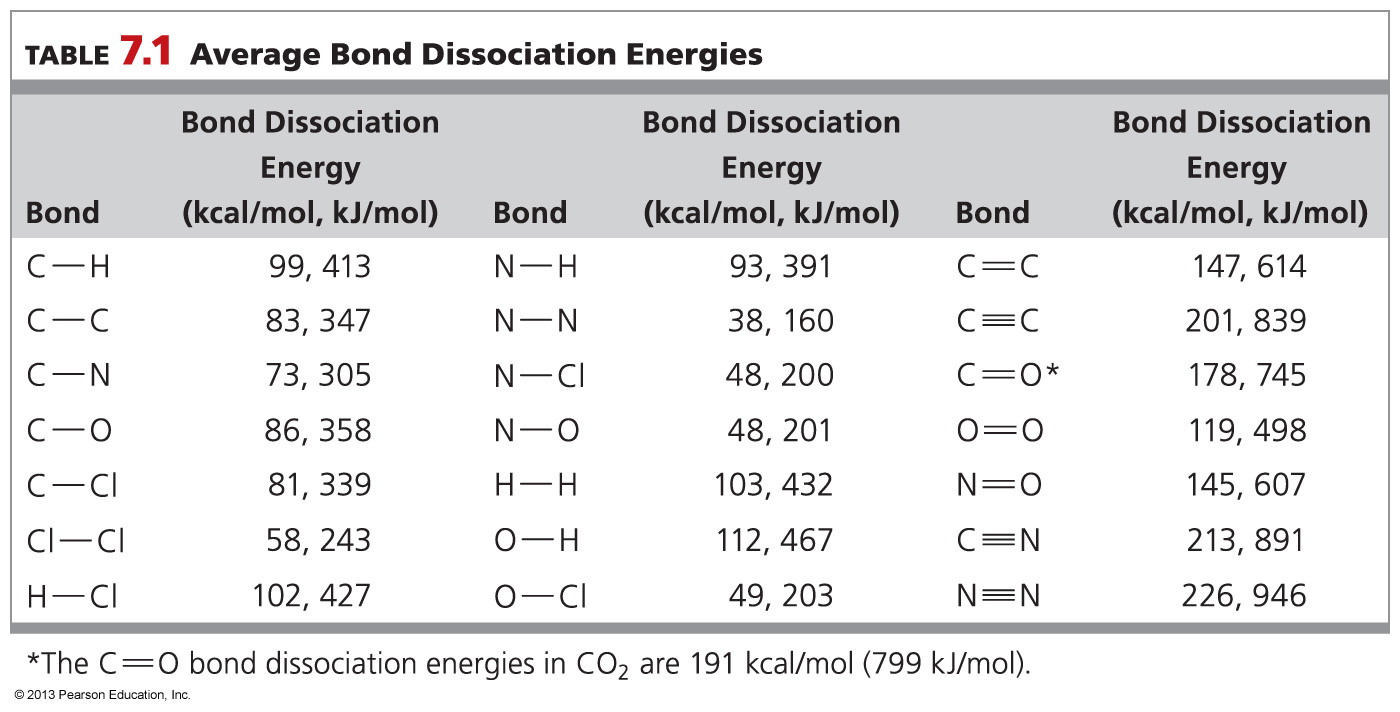 When potassium is added to water contained in a beaker, the reaction shown below occurs, and the beaker feels hot to the touch.  	K(s) + 2 H2O(l)  2 KOH(aq) + H2(g)The reaction is _______.
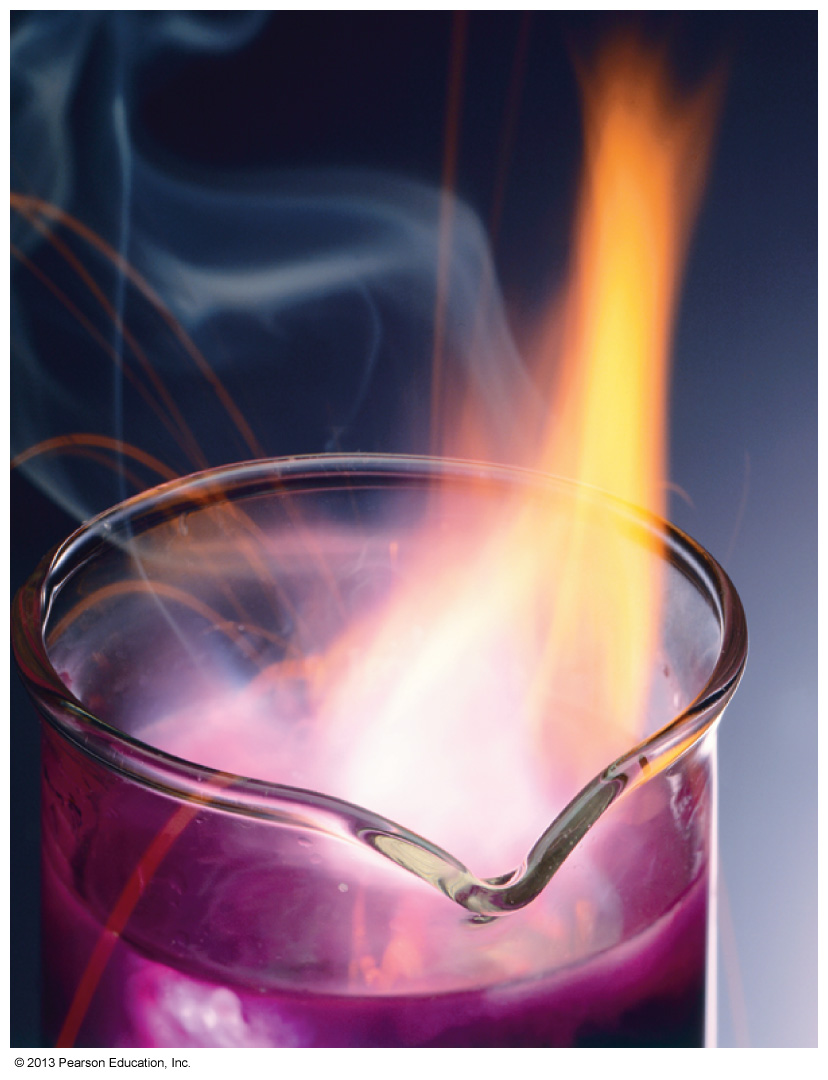 endothermic and H is negative
endothermic and H is positive
exothermic and H is negative
exothermic and H is positive
2 Al(s) + 3 Cl2(g)  2 AlCl3(s)  + 337 kcalThe reaction above is _______.
endothermic and H is negative
endothermic and H is positive
exothermic and H is negative
exothermic and H is positive
Use these values for the following problem
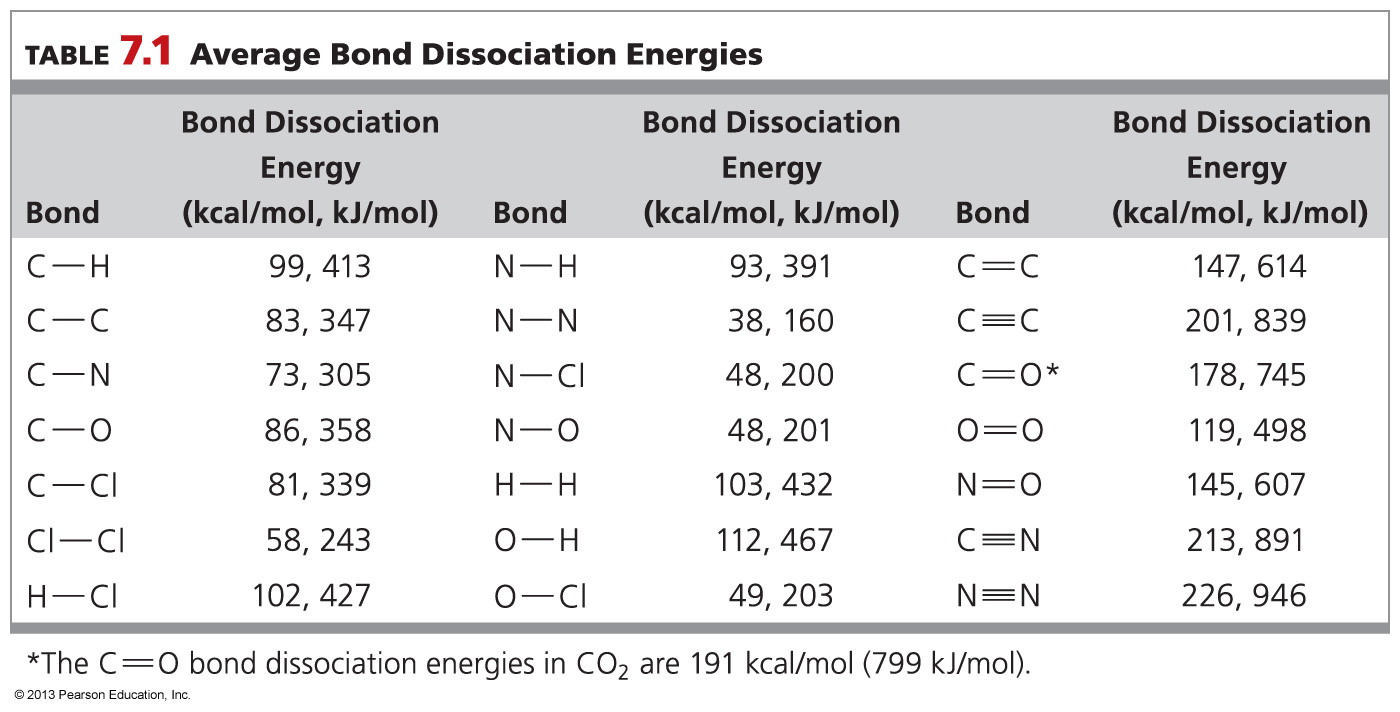 For the following reaction, use bond energies to calculate the heat of reaction (H).		2 H2O  2 H2 +  O2
487 kcal
−123 kcal
−487 kcal
d.   123 kcal
2 Al(s) + 3 Cl2(g)  2 AlCl3(s) + 337 kcalWhen 1.00 mol of AlCl3 forms in this reaction, _______.
169 kcal of heat are absorbed
169 kcal of heat are released
337 kcal of heat are absorbed
337 kcal of heat are released
Section summary
An exothermic reaction releases heat to the surroundings 
H is negative 
An endothermic reaction absorbs heat from the surroundings 
H is positive 

The reverse of an exothermic reaction is endothermic 
The reverse of an endothermic reaction is exothermic 

The amount of heat absorbed or released in the reverse of a reaction is equal to that released or absorbed in the forward reaction 
But H has the opposite sign.
7.4 Why Do Reactions Occur? Free Energy
Spontaneous: 
A process occurring without an external cause 

Spontaneous endothermic reactions: 
can occur without the application external of energy
eg, without a Bunsen burner
In this section we ask…
How are spontaneous endothermic processes even possible? 

What makes them go 
both physical and chemical! 

From where does the power come    for ice on a summer day    to suck energy out of the environment   and melt!
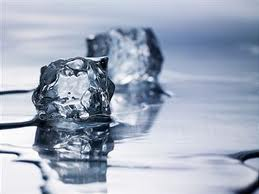 Up to this point, we can only understand why an exothermic process would occur spontaneously 
because a lower-energy bond is a happier, stronger bond

With the introduction of entropy (S), we can begin to understand why some endothermic processes also occur spontaneously 
So that ice can ‘legally’ melt on a summer day!
Spontaneous endothermic processes benefit from an increase in molecular disorder, or randomness in the product 
Entropy (S) is a measure of the amount of molecular disorder as a reaction proceeds
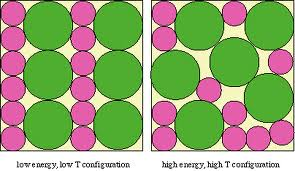 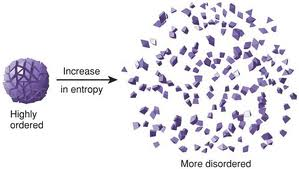 solid to liquid
solid (or liquid) to gas
Randomness rules the universe
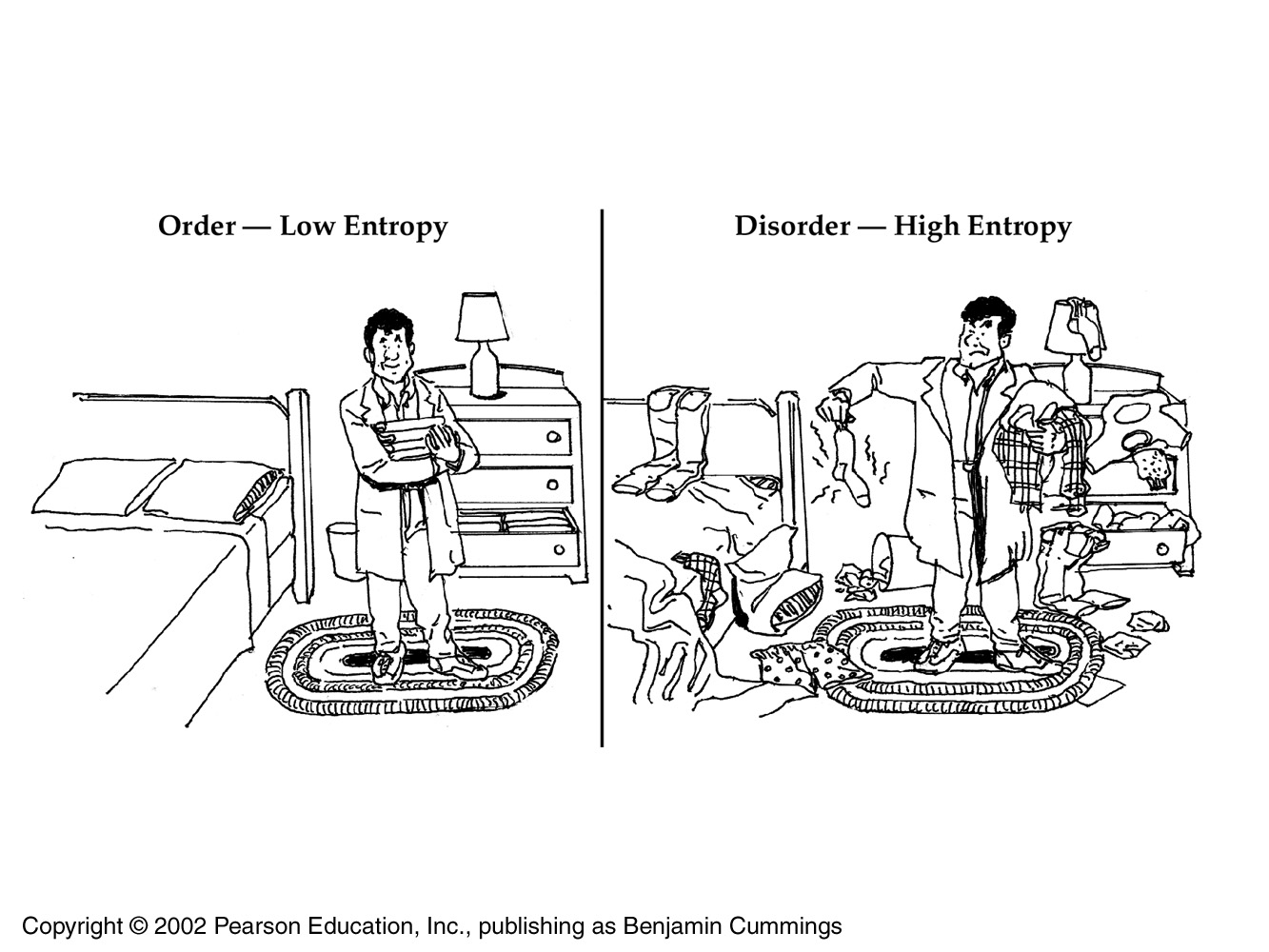 59
Gases have higher entropy than liquids, and liquids have higher entropy than solids 

In chemical reactions, entropy increases when: 
a gas is produced from a solid, or  
when 1 mol of reactants split into 2 mol of products: 
N2O4(g)  2NO2(g)
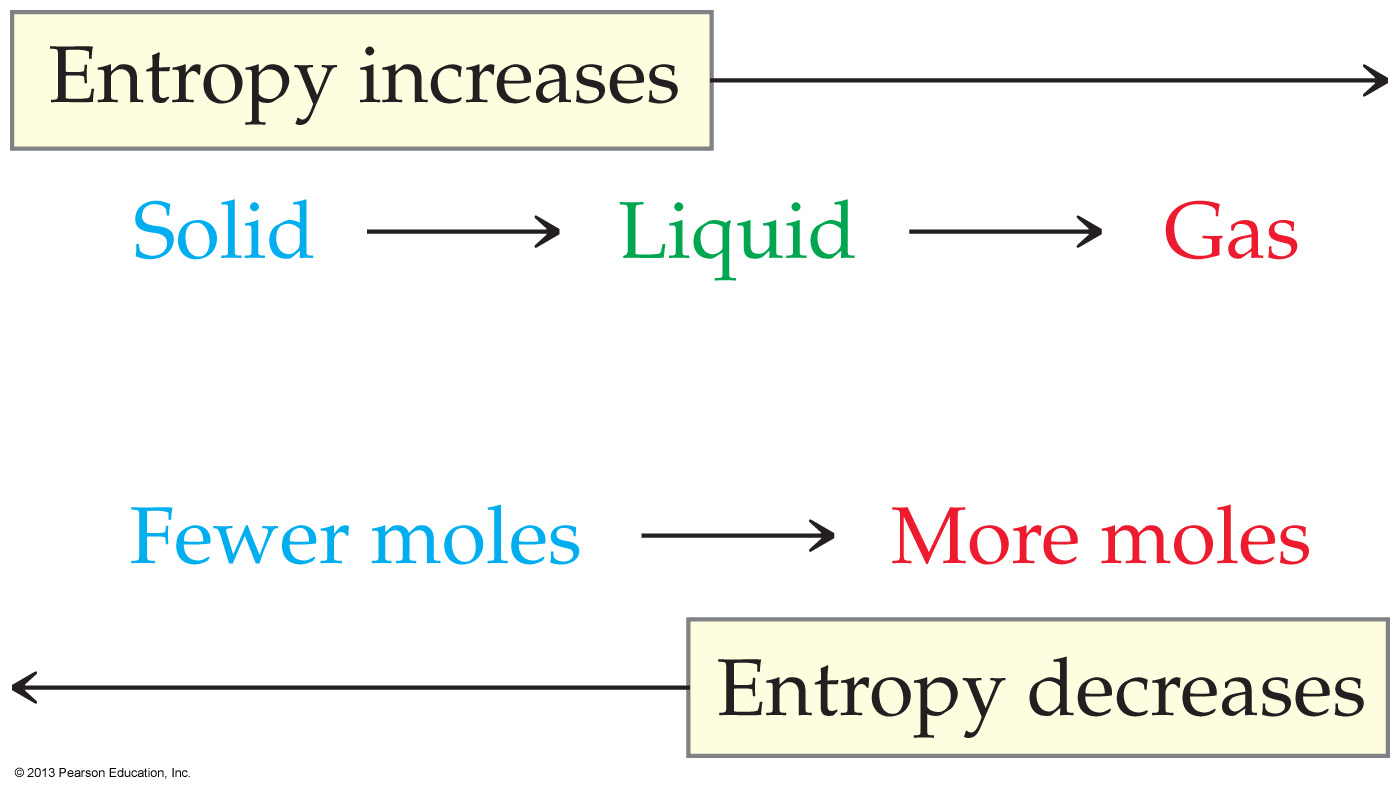 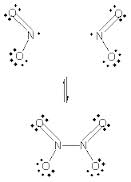 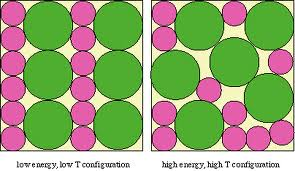 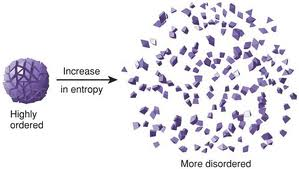 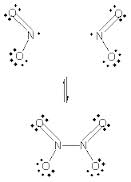 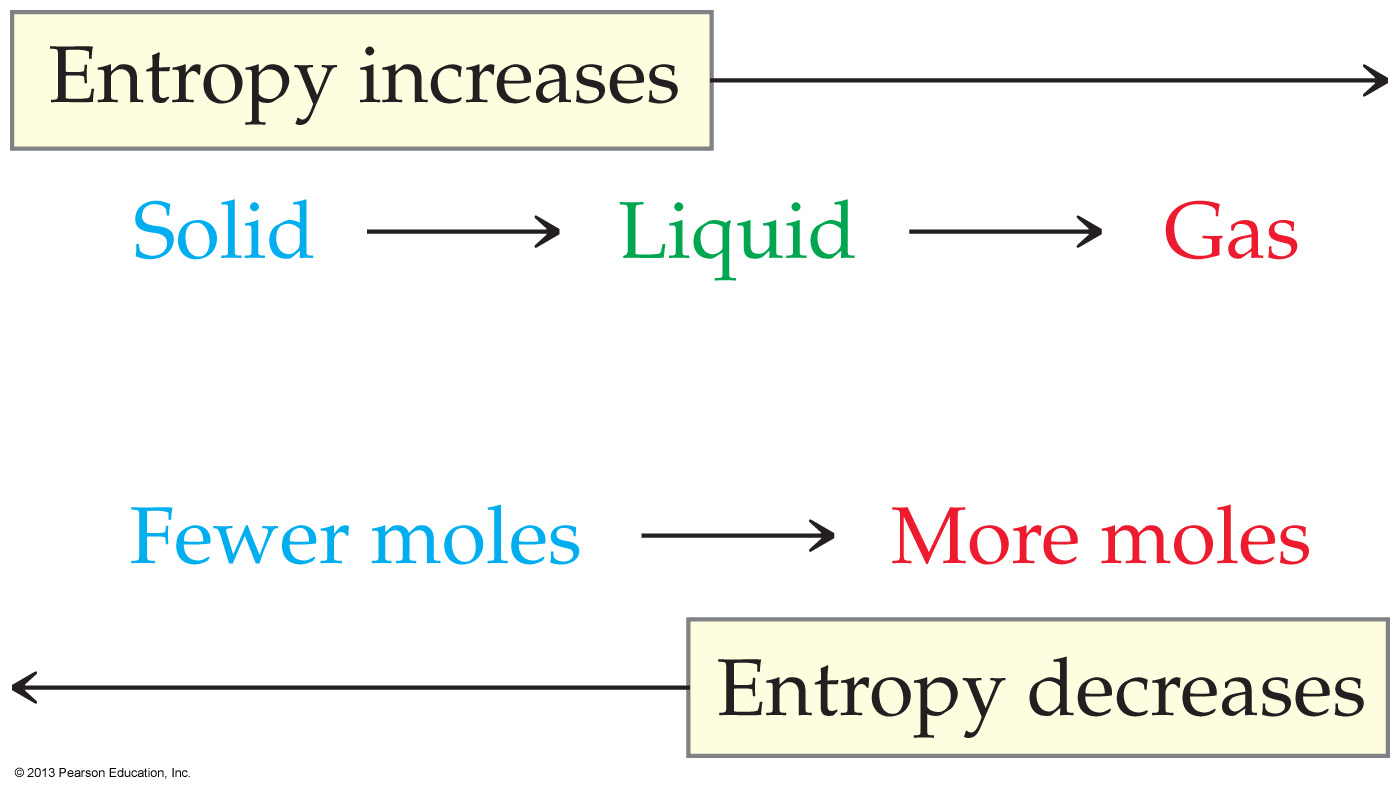 Tossing cards adds disorder to the system
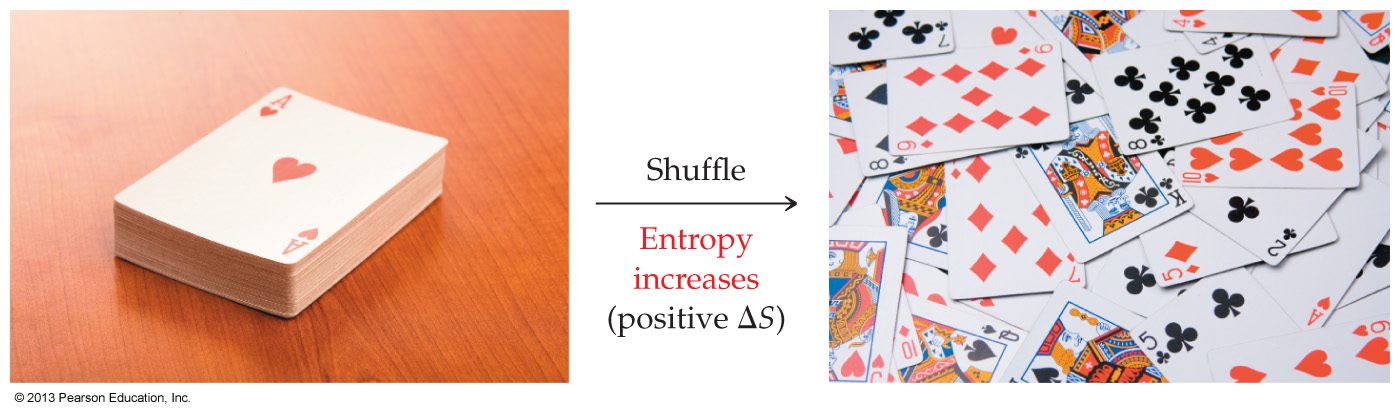 The entropy change (S ) for a process has a positive value if the disorder of a system increases: ∆S = +
Conversely, S has a negative value if the disorder of a system decreases: ∆S = −
Summarized
H = +
Spontaneity disfavored

H = −
Spontaneity favored 

S = +
Spontaneity favored 

∆S = −
Spontaneity disfavored
Spontaneity depends 
on both heat and randomness
So two factors together determine the spontaneity of a chemical or physical change: 
the release /absorption of heat (H: enthalpy) 
the increase /decrease in entropy (S: randomness)
fyi
So it is possible for a process to be unfavored by enthalpy (the process absorbs heat) and yet be favored by entropy (there is an increase in disorder)
Ice melts at room temperature because above 0oC the randomness factor (S ) overwhelms the heat factor (H )
Below 0oC, the heat factor (H ) overwhelms  the randomness factor (S ) and the ice remains frozen
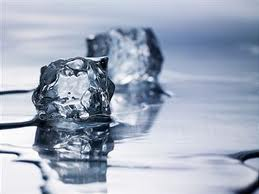 Free energy (G )
Putting heat (H ) and randomness (S ) together
In order to take both entropy (S ) and enthalpy (H ) into account at the same time, a quantity called the free-energy change (ΔG) is calculated for a reaction
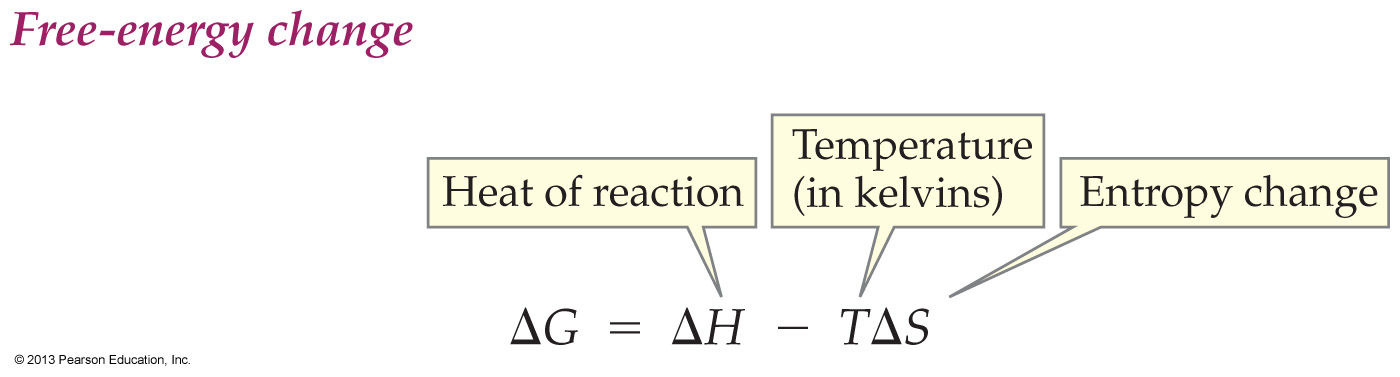 Free-energy change (G) is a measure of the change in free energy as a chemical reaction or physical change occurs 
An exergonic event is a spontaneous reaction or process that releases free energy and thus has a negative G 
An endergonic event is a non-spontaneous reaction or process that absorbs free energy and thus has a positive G
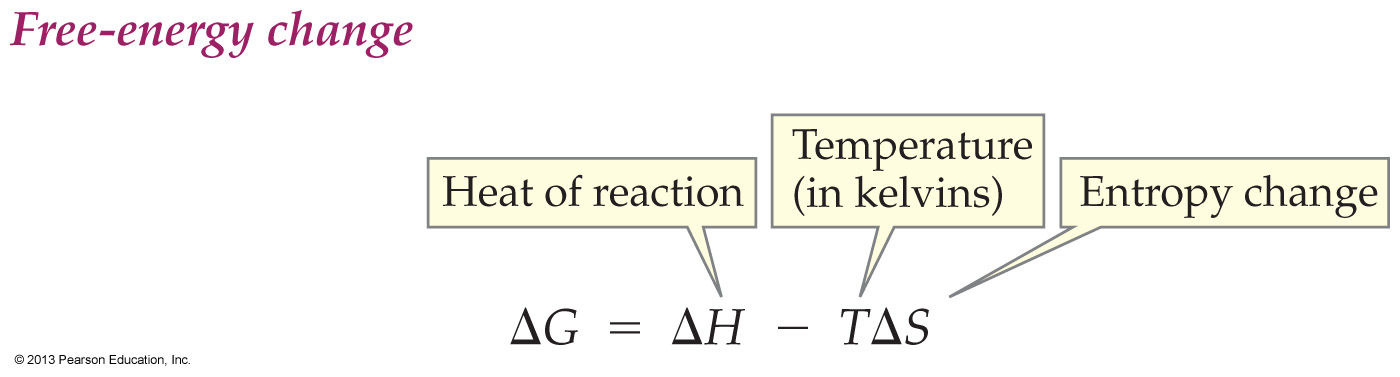 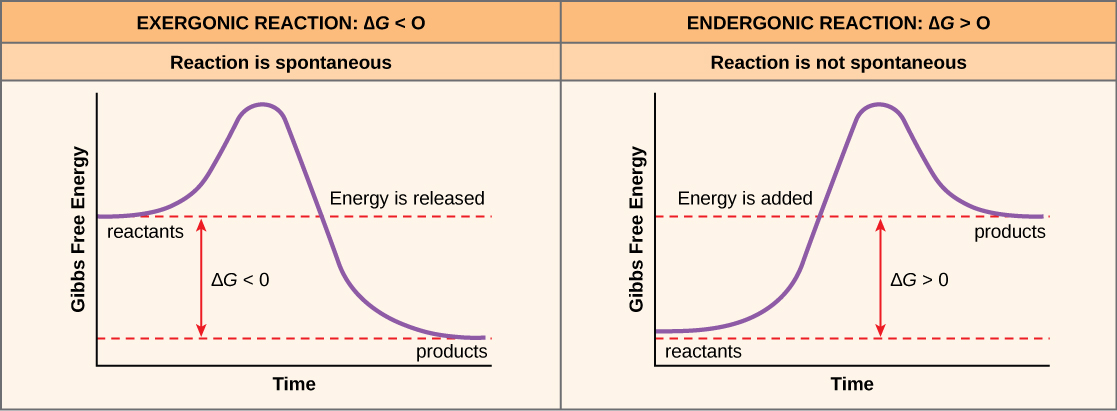 Summarized
H = + (endothermic)	Spontaneity disfavored

H = − (exothermic)	Spontaneity favored 

S = + 	Spontaneity favored 

∆S = − 	Spontaneity disfavored 

G = + (endergonic) 	Spontaneity not allowed 

G = − (exergonic) 		Spontaneity allowed
Case I Spontaneity always occurs when:
H = −  (Spontaneity favored) 
AND
S = +   (Spontaneity favored) 

In such cases, the free energy change is always exergonic
G = − (exergonic)   (Spontaneity allowed)
Case II aSpontaneity sometimes occurs when:
H = +   (Spontaneity disfavored) 
OR
∆S = +   (Spontaneity favored) 

In this case G must be calculated: 
if G = + (endergonic)   (Spontaneity not allowed)
if G = − (exergonic)   (Spontaneity allowed)
Case II bSpontaneity sometimes occurs when:
H = −  (Spontaneity favored) 
OR
∆S = −   (Spontaneity disfavored) 

In this case G must be calculated: 
if G = + (endergonic)   (Spontaneity not allowed) 
if G = − (exergonic)   (Spontaneity allowed)
Case IIISpontaneity never occurs when:
H = +   (Spontaneity disfavored) 
and 
∆S = −   (Spontaneity disfavored)
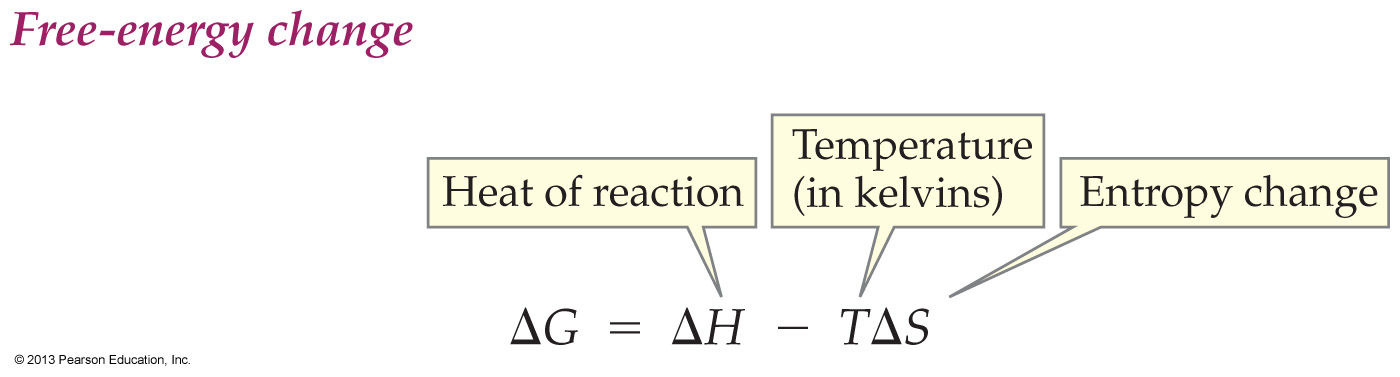 In Cases II a & b 
both ΔH and ΔS have the same sign
so spontaneity depends on temperature (T) 
At low temperatures, the value of TΔS is often small, so that ΔH dominants 
At high temperatures, the value of TΔS dominates
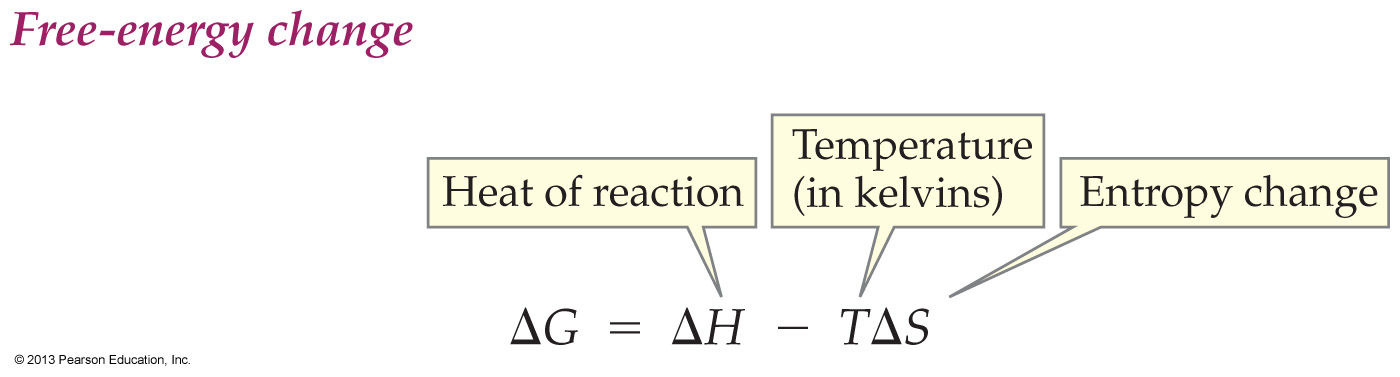 Meaning: 
an endothermic process that is not spontaneous at low temperature can become spontaneous at a higher temperature 
so that ice melts above 0oC but not below
Pop Quiz
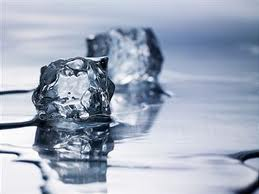 Below 0oC (273K) the melting of ice is not spontaneous 
G = ?
Above 0oC (273K) the melting of ice is spontaneous 
G = ?
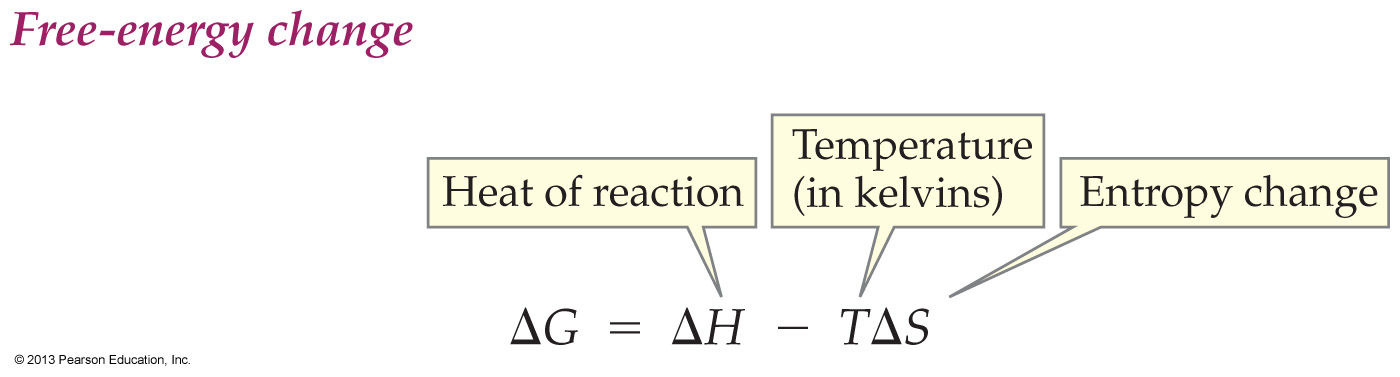 Pop Quiz
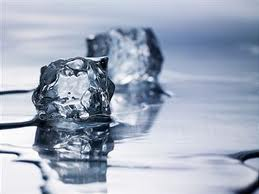 Below 0oC (273K) the melting of ice is not spontaneous 
G = +
Above 0oC (273K) the melting of ice is spontaneous 
G = −
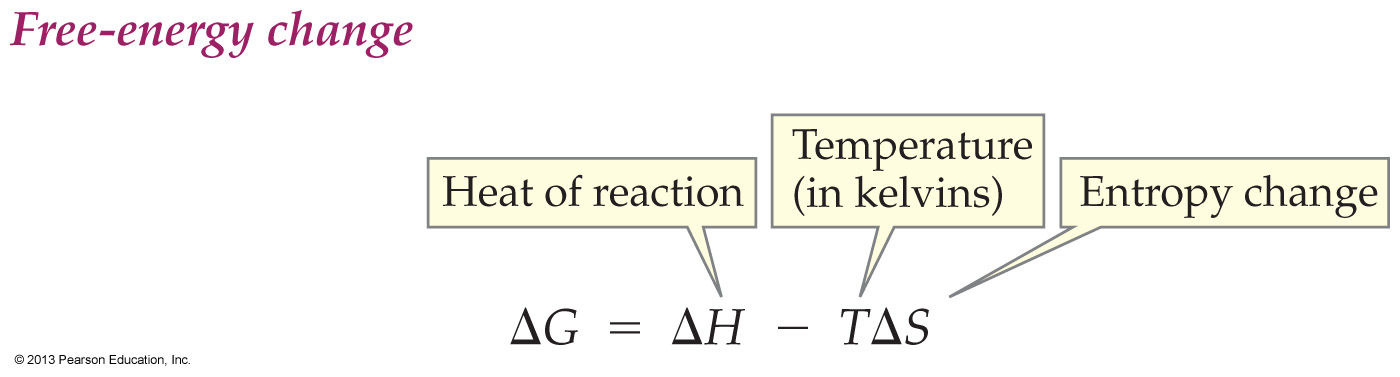 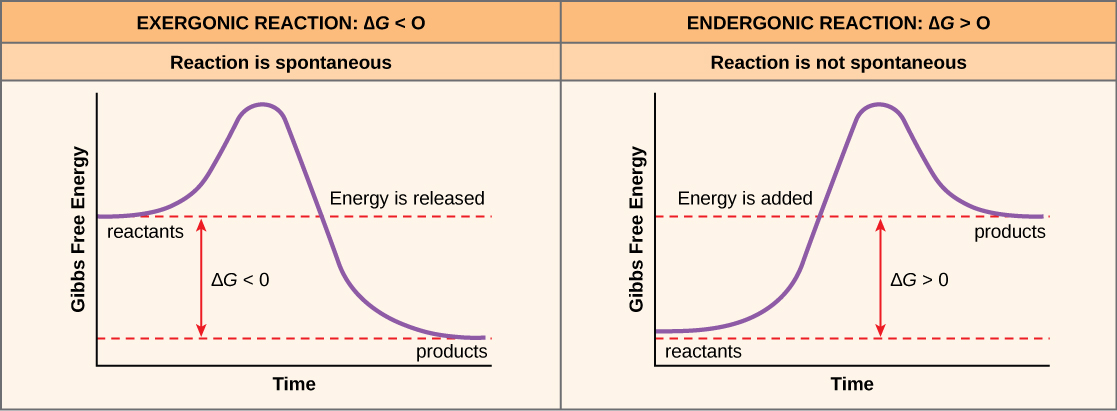 Summarized
H = + (endothermic)	Spontaneity disfavored

H = − (exothermic)	Spontaneity favored 

S = + 	Spontaneity favored 

∆S = − 	Spontaneity disfavored 

G = + (endergonic) 	Spontaneity not allowed 

G = − (exergonic) 		Spontaneity allowed
Which of the following will slow down the rate of a reaction?
Temperature is increased.
Adding a catalyst and maintaining the temperature.
Temperature is decreased.
More reactant is added to the system.
Which of the following processes results in an increase in entropy of the system?
A liquid freezing
Organizing a deck of cards into four suits
Sugar dissolving in water
A gas condensing
K(s) + 2 H2O(l)  2 KOH(aq) + H2(g)When potassium is added to water contained in a beaker, the reaction shown above occurs and the beaker feels hot to the touch. During this reaction, _______.
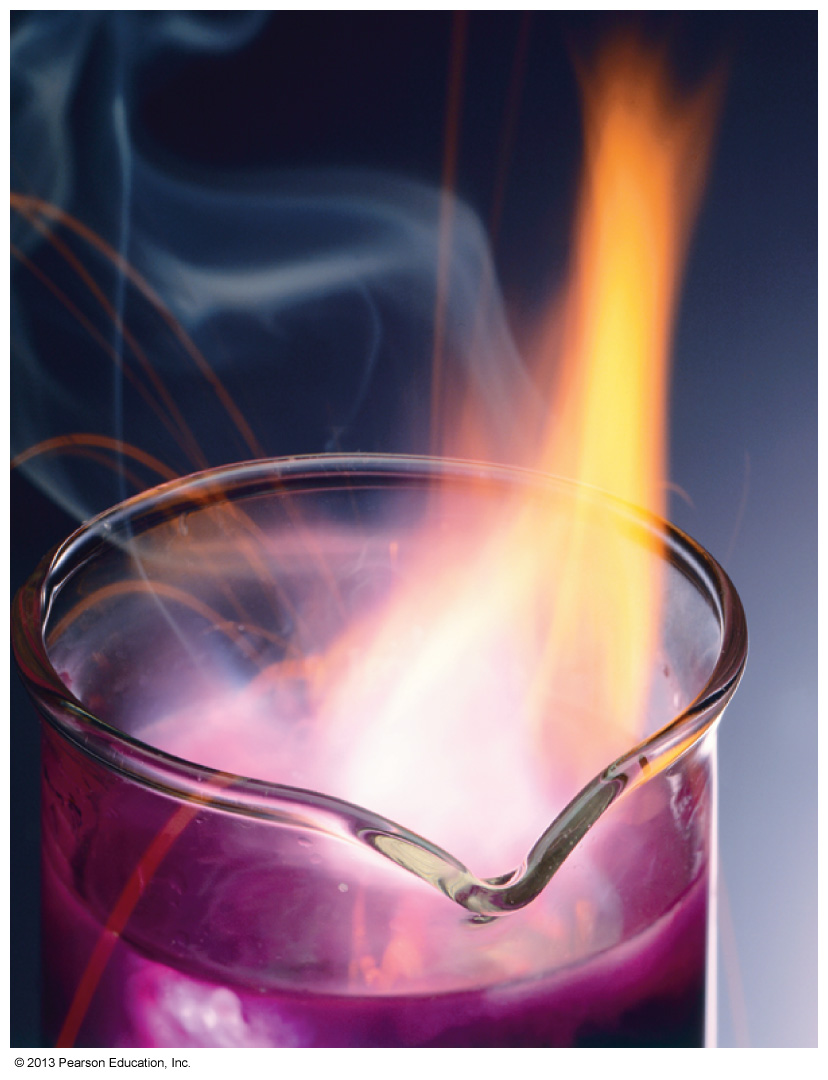 entropy decreases and S is negative
entropy decreases and S is positive
entropy increases and S is negative
entropy increases and S is positive
K(s) + 2 H2O(l)  2 KOH(aq) + H2(g)When potassium is added to water contained in a beaker, the reaction shown above occurs, and the beaker feels hot to the touch. This reaction is _______.
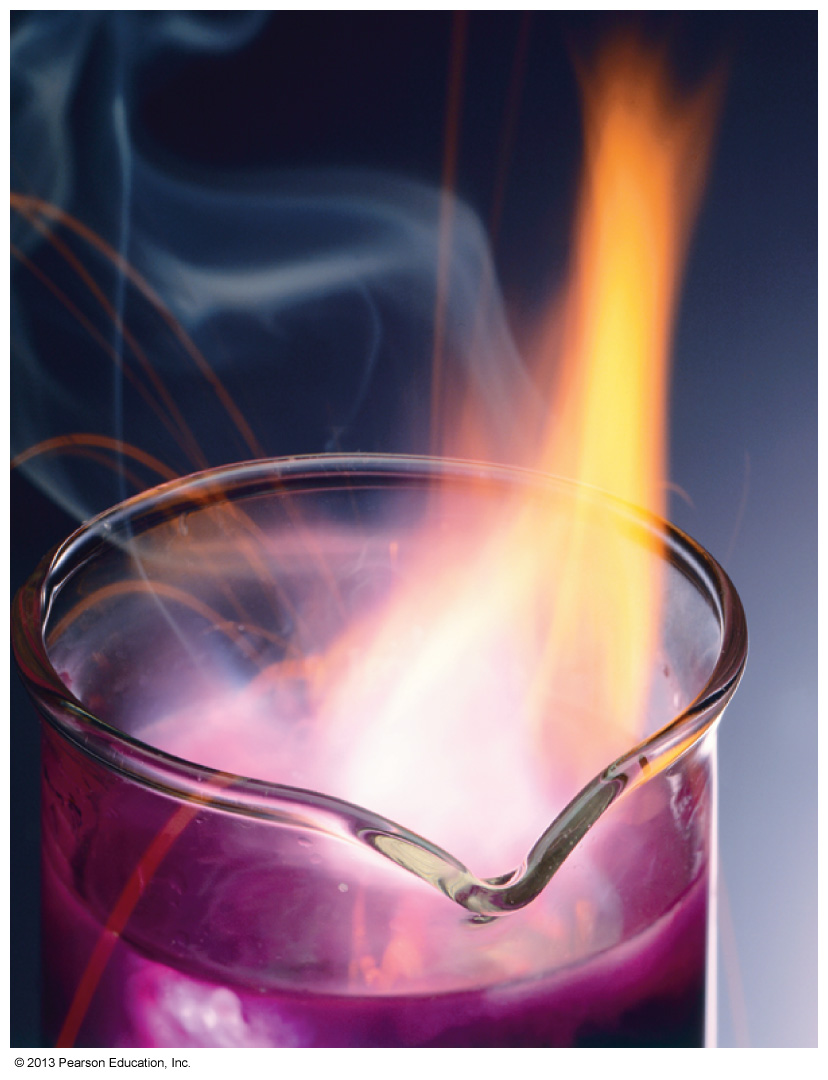 nonspontaneous and G is negative
nonspontaneous and G is positive
spontaneous and G is negative
spontaneous and G is positive
fyi: Important Points about Spontaneity and Free Energy
A spontaneous process, once begun, proceeds without any external assistance and is exergonic; that is, free energy is released and it has a negative value of ΔG.
A nonspontaneous process requires continuous external influence and is endergonic; that is, free energy is added and it has a positive value of ΔG.
The value of ΔG for the reverse of a reaction is numerically equal to the value of ΔG for the forward reaction, but has the opposite sign.
Some nonspontaneous processes become spontaneous with a change in temperature.
7.5 How Do Chemical Reactions Occur? Reaction Rates
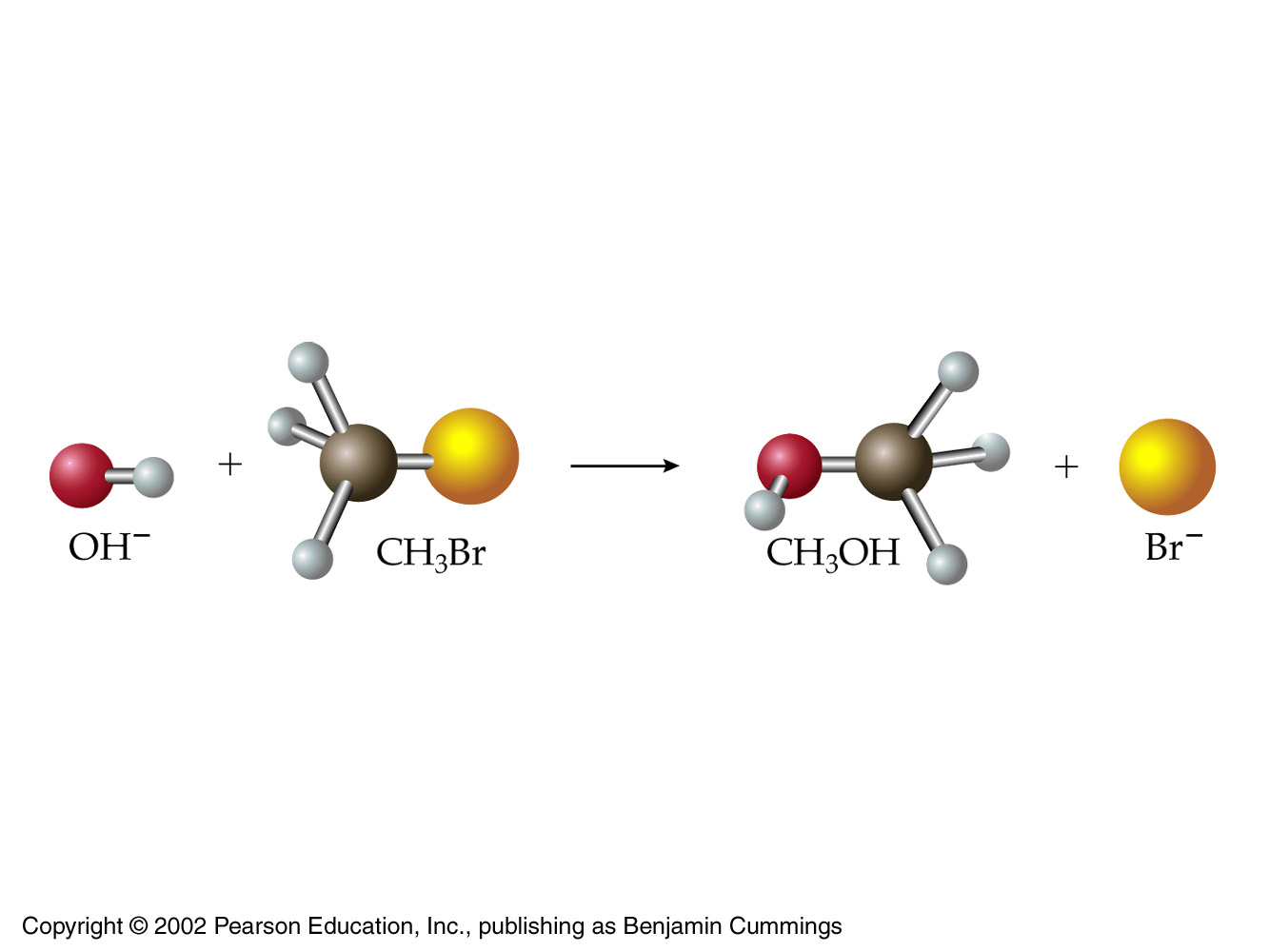 The value of ΔG tells us only whether a reaction can occur 
it says nothing about how fast the reaction will occur 
Or whether it needs a ‘push’ to get started 

For a reaction to occur 
reactant particles must collide – in the right way!
old bonds must break 
new bonds must form
Issue: Collisions
The colliding molecules must approach with the correct orientation   so that the atoms that will form the new bonds   can link
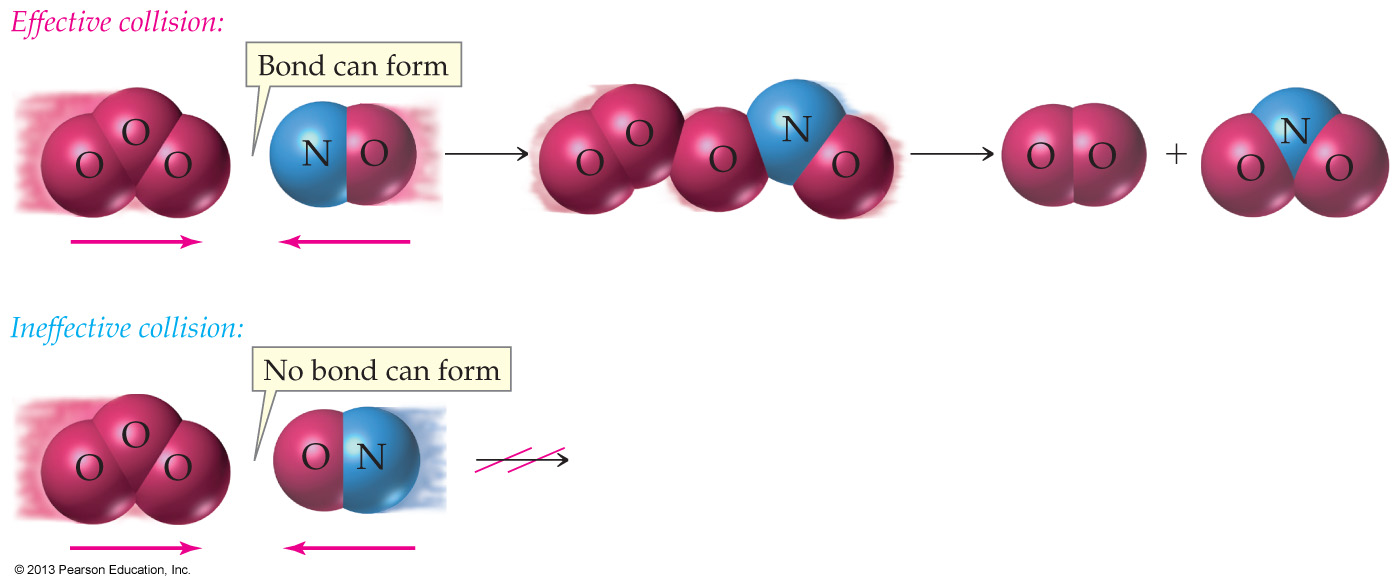 And the collision must take place with enough energy to break the old bonds in the reactant
The colliding molecules must approach with the correct orientation   so that the atoms that will form the new bonds   can link
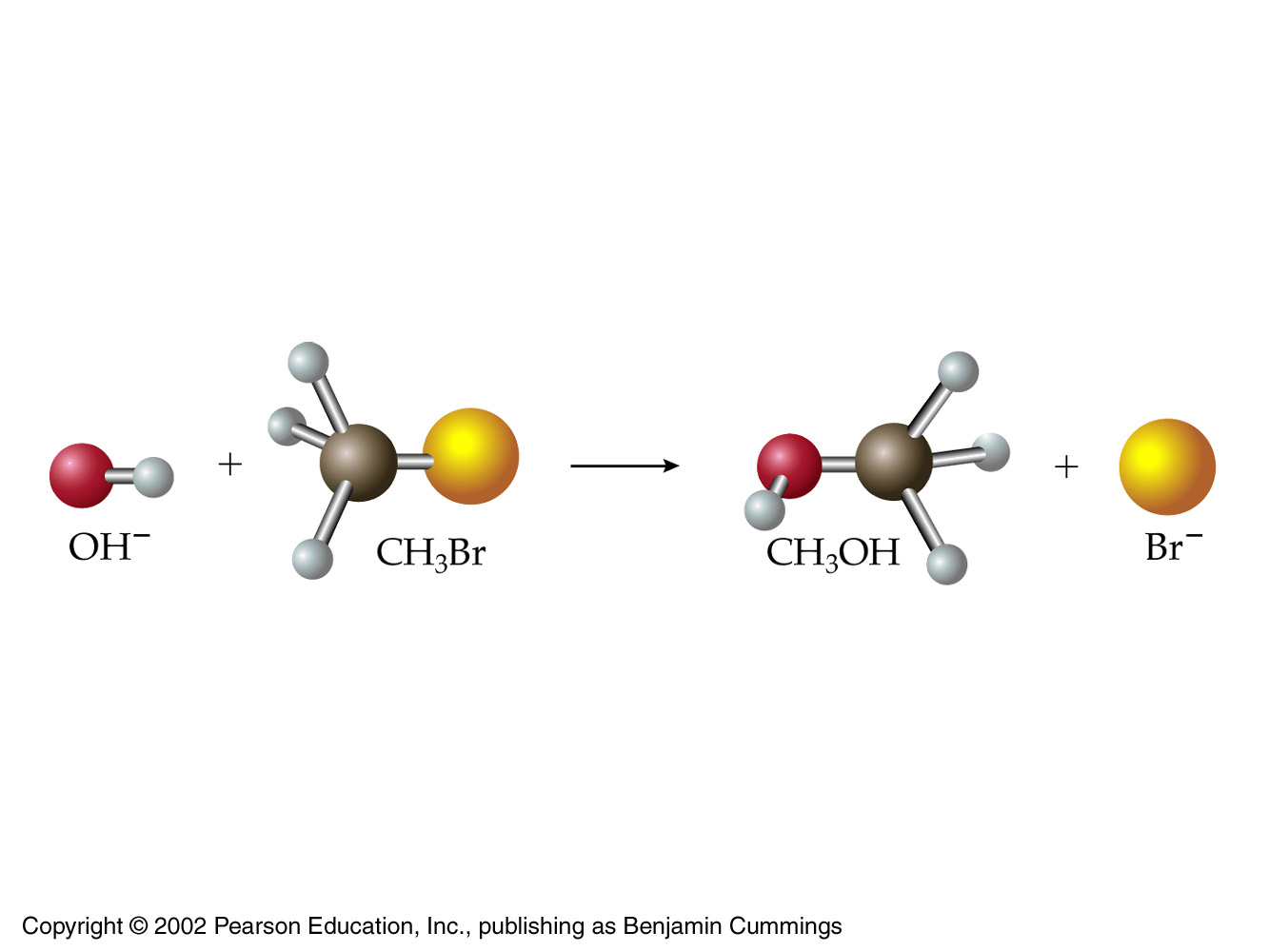 http://chemwiki.ucdavis.edu/@api/deki/files/7389/sn2.gif?size=bestfit
89
Issue: activation energy Eact
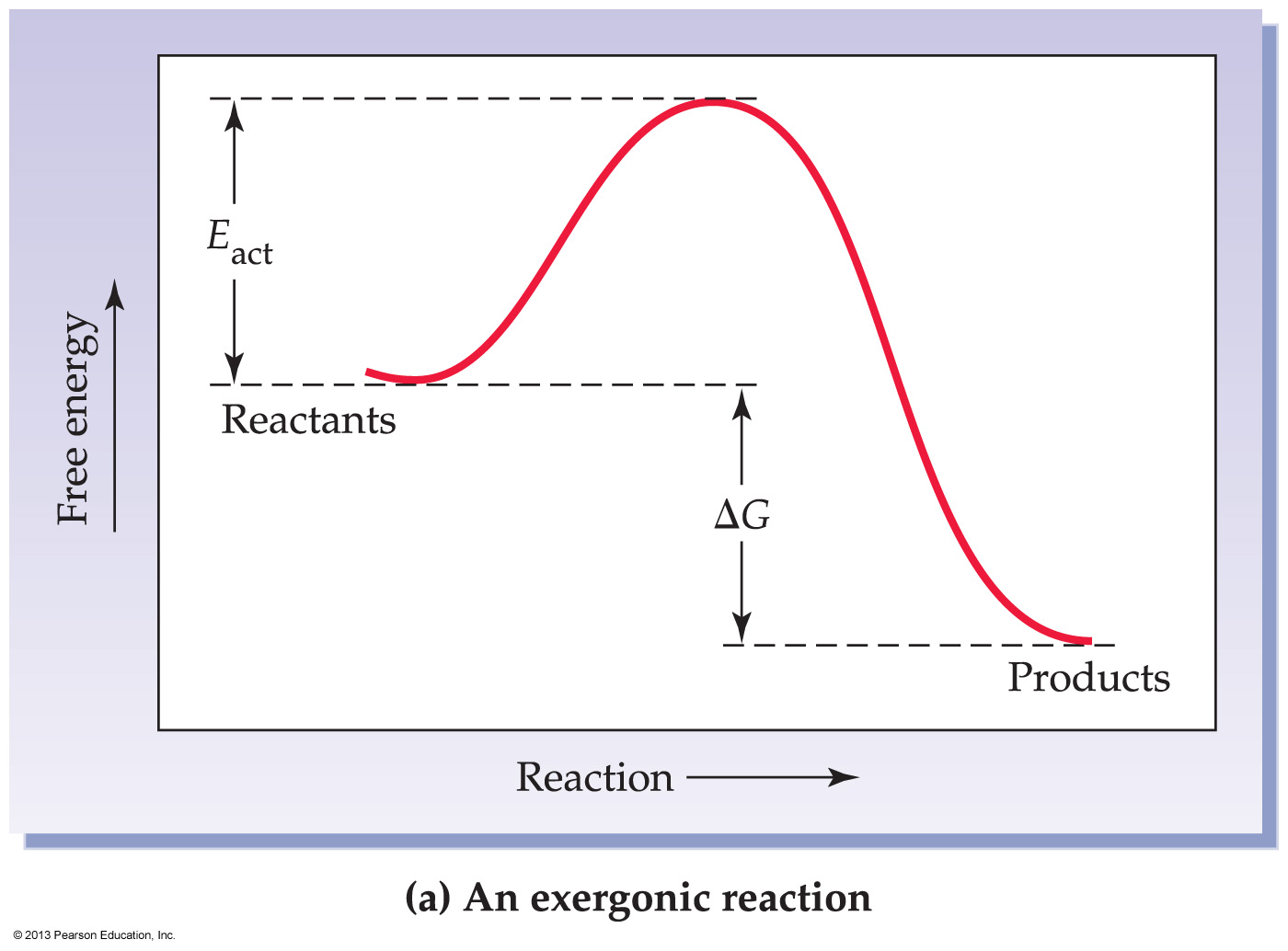 The minimum 
energy required 
for a reaction
Issue: activation energy Eact
Many reactions with an ‘allowed’ free-energy (ΔG ) cannot get started at room temperature


To get such reactions started, an activating push of energy must be supplied 


Once started, the reaction self-sustains as its own heat is released
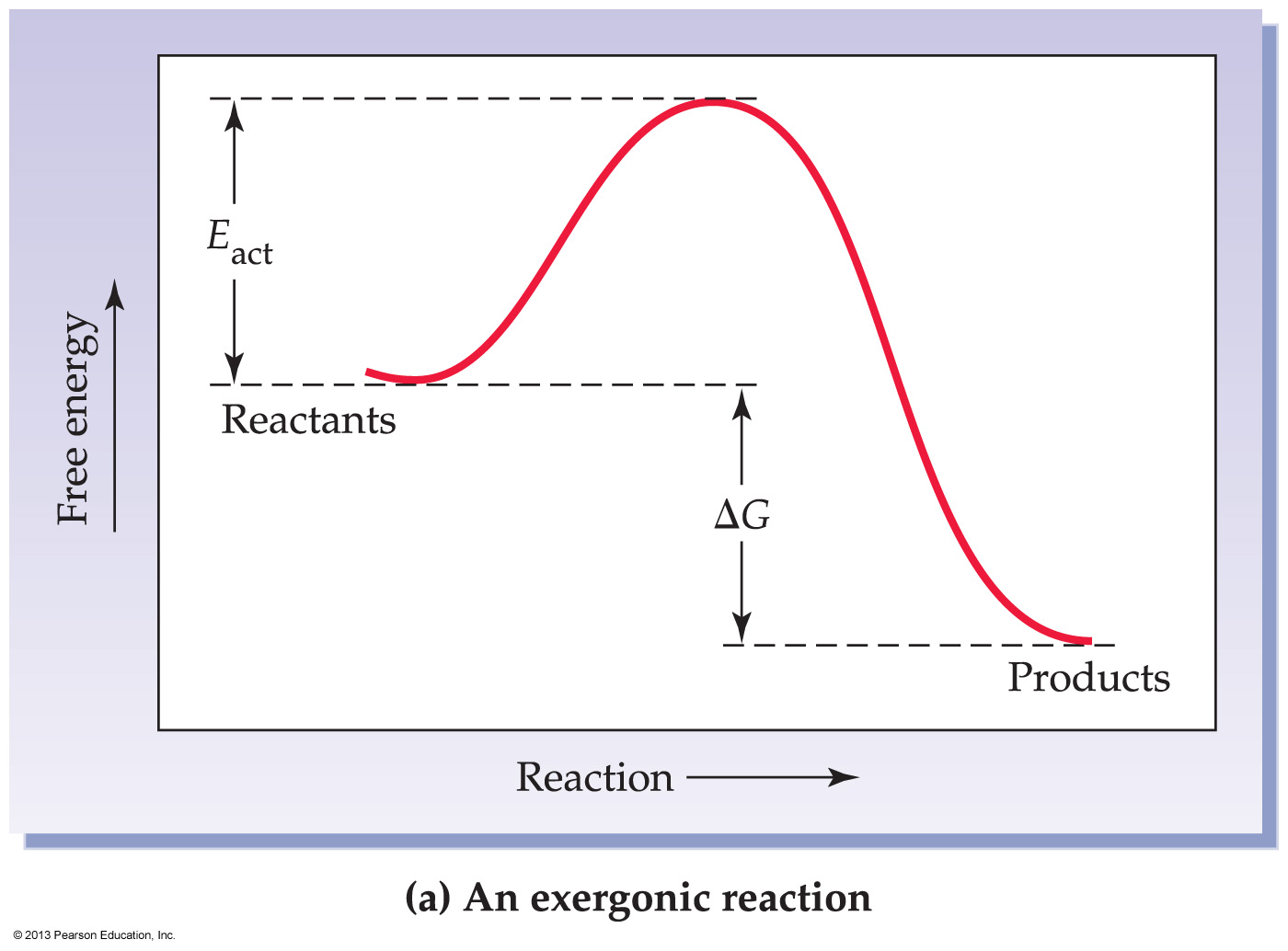 Lying between the reactants and the products, is an energy “barrier” 

The height of the barrier is the activation energy, Eact 

The difference between reactant and product energy levels is the free-energy change, ΔG
The size of the activation energy determines the reaction rate
The smaller the activation energy 
the greater the number of productive collisions in a given amount of time 
and the faster the reaction 
The larger the activation energy 
the lower the number of productive collisions 
and the slower the reaction 

The size of the activation energy and the size of the free-energy change are unrelated
Shown is an energy diagram for a reaction with a small activation energy and products having less energy than reactants. This reaction is _______.
nonspontaneous and exothermic
nonspontaneous and endothermic
spontaneous and exothermic
spontaneous and endothermic
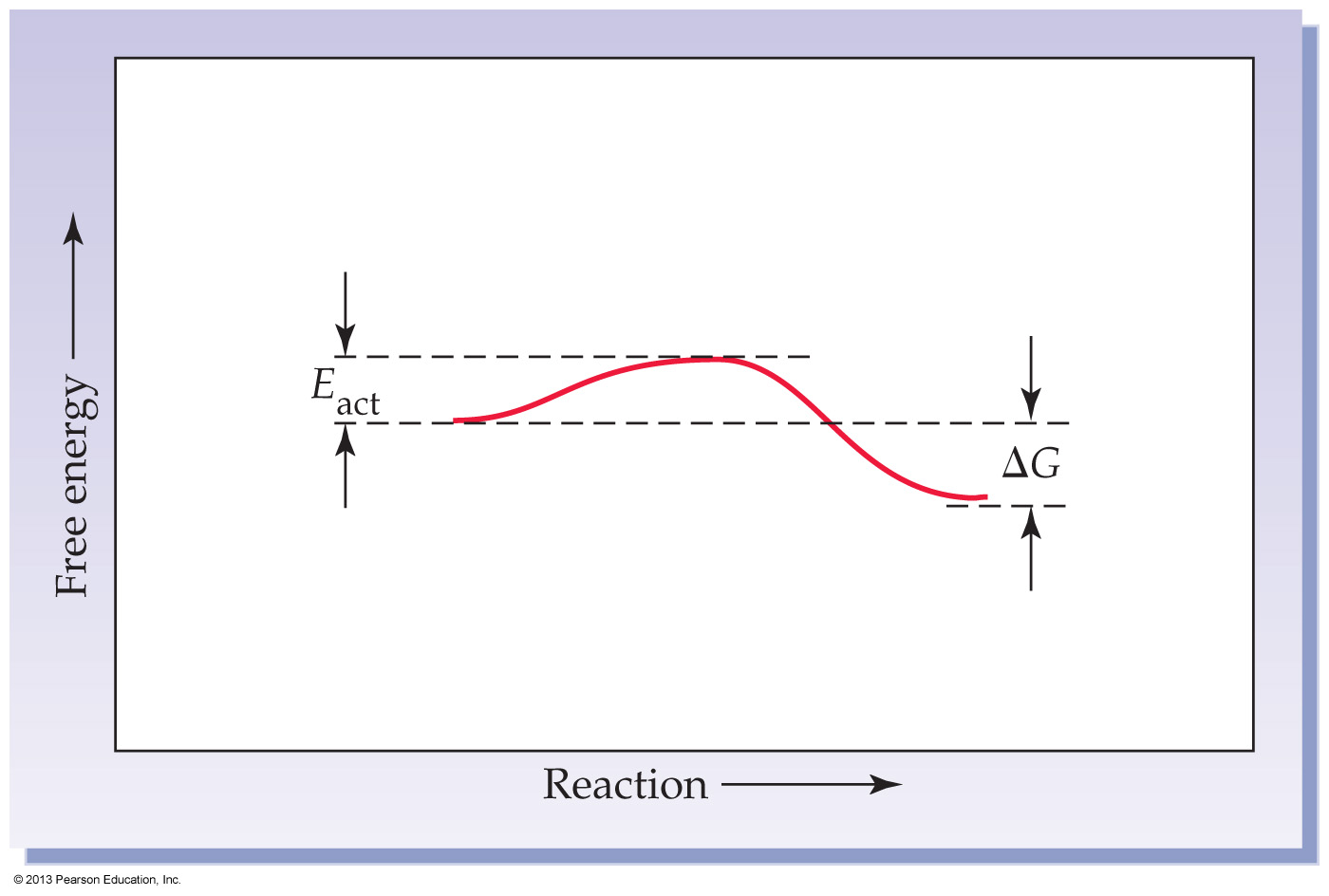 Worked Example 7.6  Spontaneity: Enthalpy, Entropy, and Free Energy
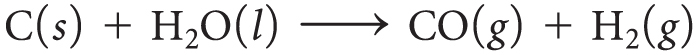 This industrial method for synthesizing hydrogen by reaction of carbon with water has:
ΔH = +31.3 kcal/mol 
ΔS= +32 cal/[mol • K]

What is the value of  ΔG (in kcal) for the reaction at 27°C (300 K)? 

Is the reaction spontaneous or nonspontaneous at this temperature?
ΔH = +31.3 kcal/mol ΔS = +32 cal/[mol • K]ΔG = ? kcal / mol
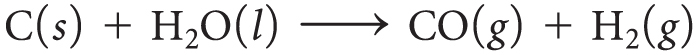 ΔH: The reaction is endothermic (ΔH positive) and does not favor spontaneity energetically 
ΔS: Entropy indicates an increase in disorder (ΔS positive), which does favor spontaneity 

ΔG: Calculate ΔG to determine spontaneity
ΔH = +31.3 kcal/mol ΔS = +32 cal/[mol • K]ΔG = ? kcal / molT = 300oK
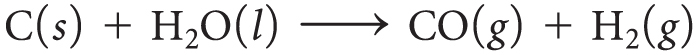 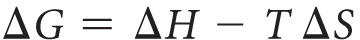 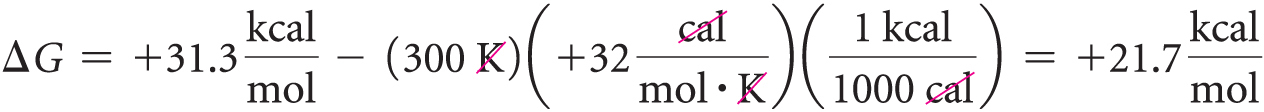 So the reaction is not spontaneous at 300oK
Would the reaction be spontaneous at 400oC?
fyi
in the previous problem, what is the easiest way to calculate the ‘reversal temperature’ at which the reaction becomes spontaneous? 

Set ΔG = 0, set T = X (ie, make it a variable), and solve for X.
7.6 Effects of Temperature, Concentration, and Catalysts on Reaction Rates
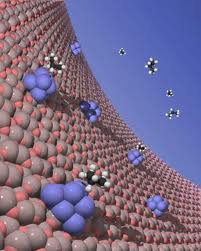 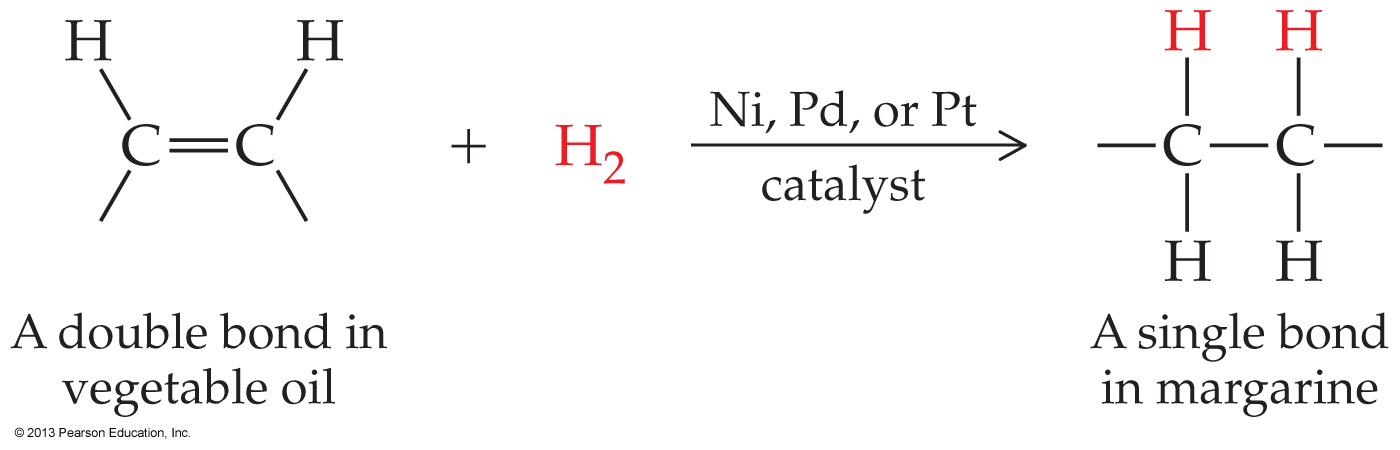 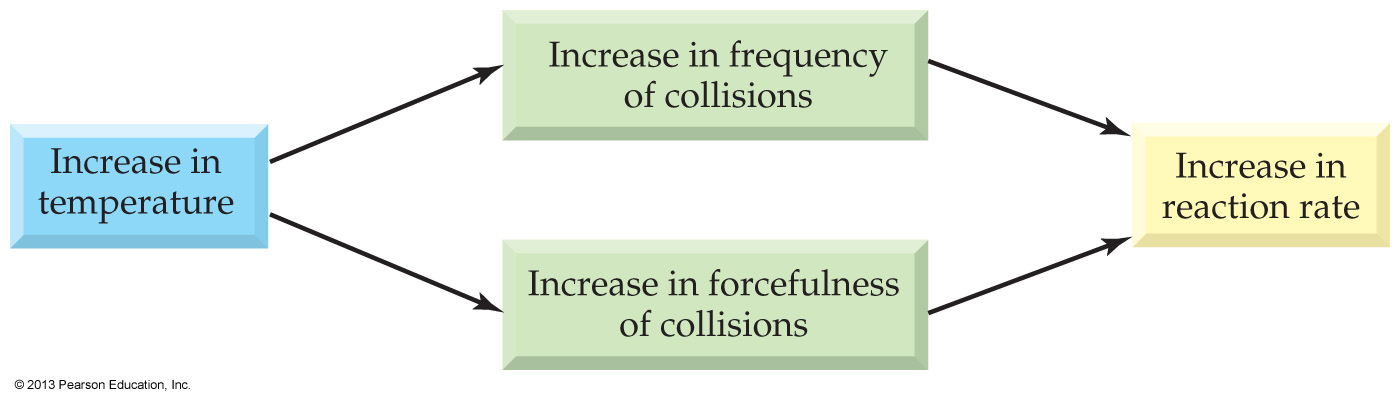 Higher temperatures add energy to the reactants 

With more energy in the system 
reactants move faster 
increasing the frequency of collisions 

The force of collisions also increases 
making them more likely to overcome the activation barrier 

A 10°C rise in temperature will double a reaction rate
Higher temperatures increase the frequency and force of collisions
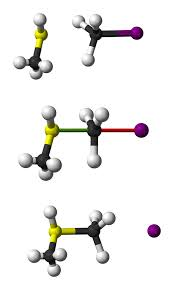 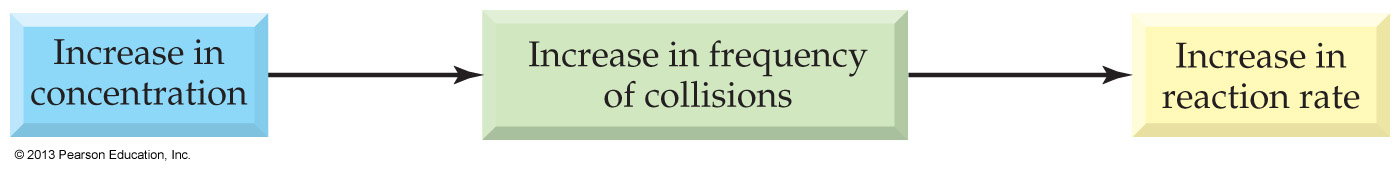 As concentration increases 
collisions between reactant molecules increase

As the frequency of collisions increases 
reactions between molecules become more likely 

Doubling or tripling a reactant concentration often doubles or triples the reaction rate
Higher Concentration increase the frequency of collisions
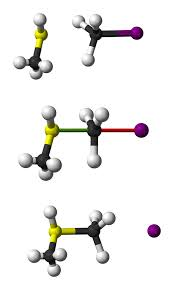 Two ways to increase concentration
There are two ways we can increase concentration …
we can put more molecules in the box 
we can make the box smaller
105
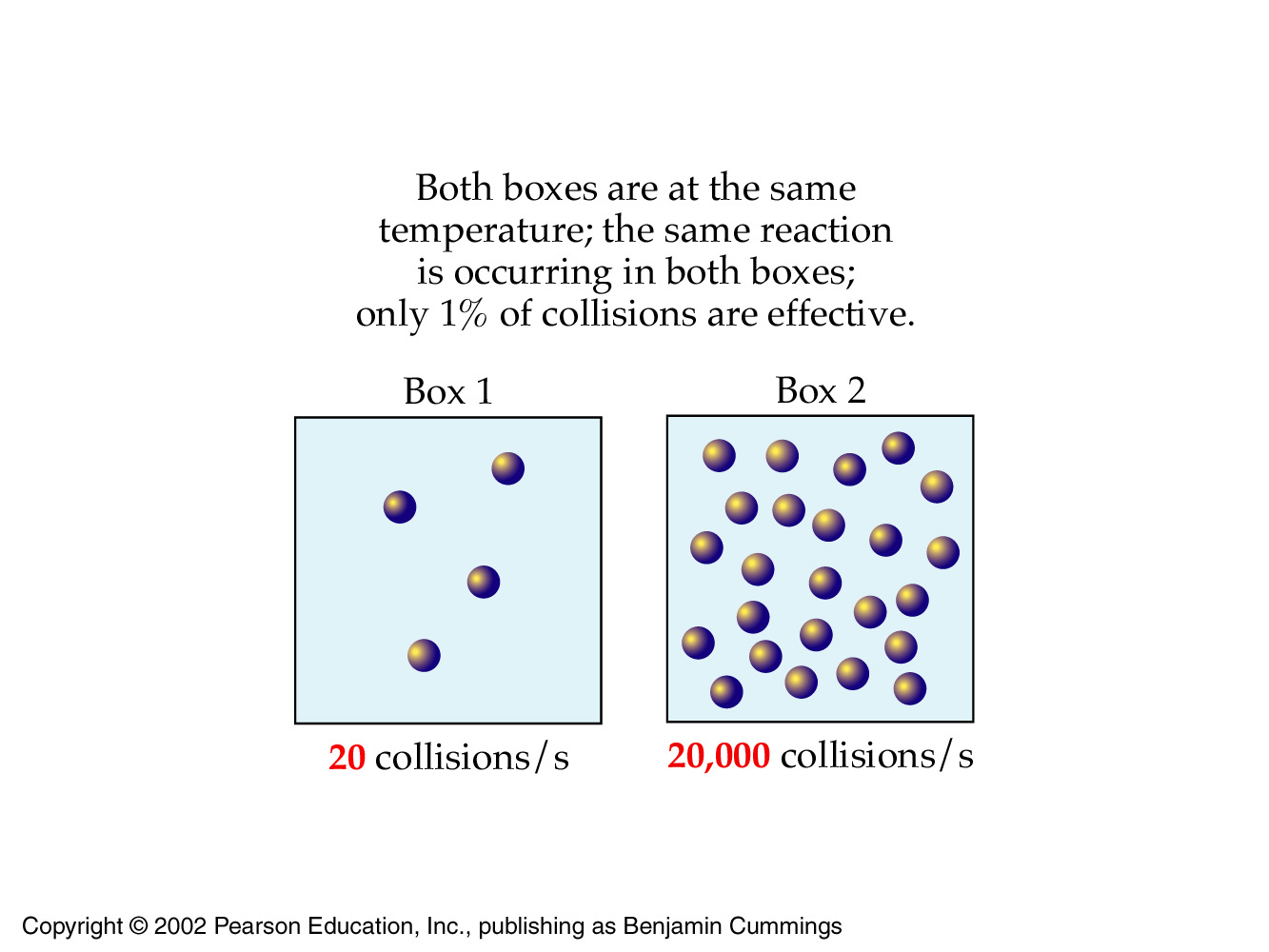 106
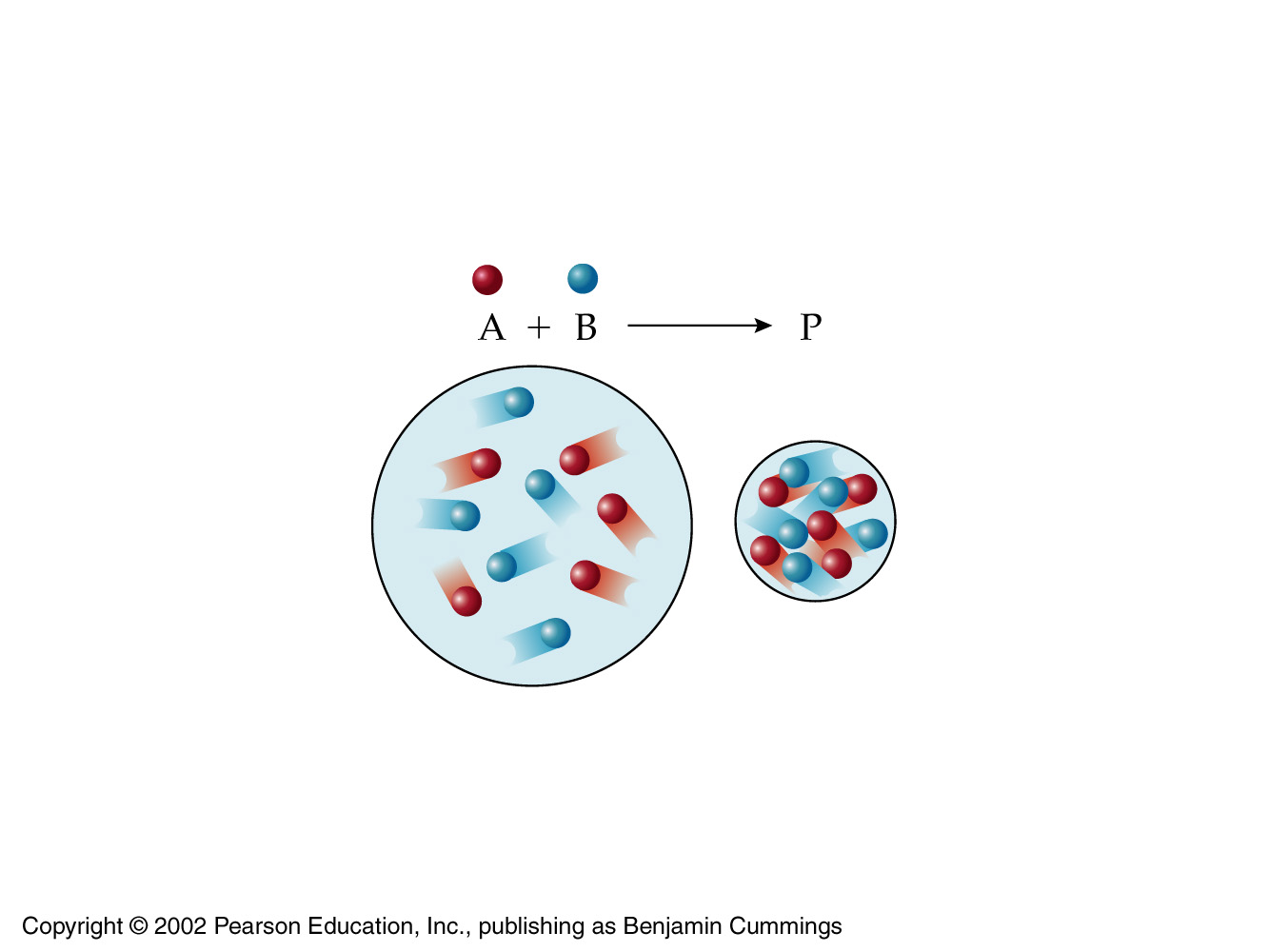 107
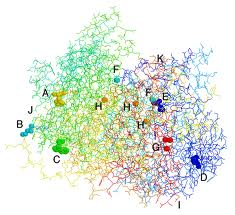 A catalyst increases reaction rate either by letting a reaction take place through an alternative pathway 
one with a lower energy barrier, Eact 

Or by ‘forcibly’ orienting the reacting molecules appropriately
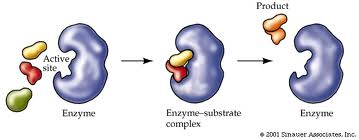 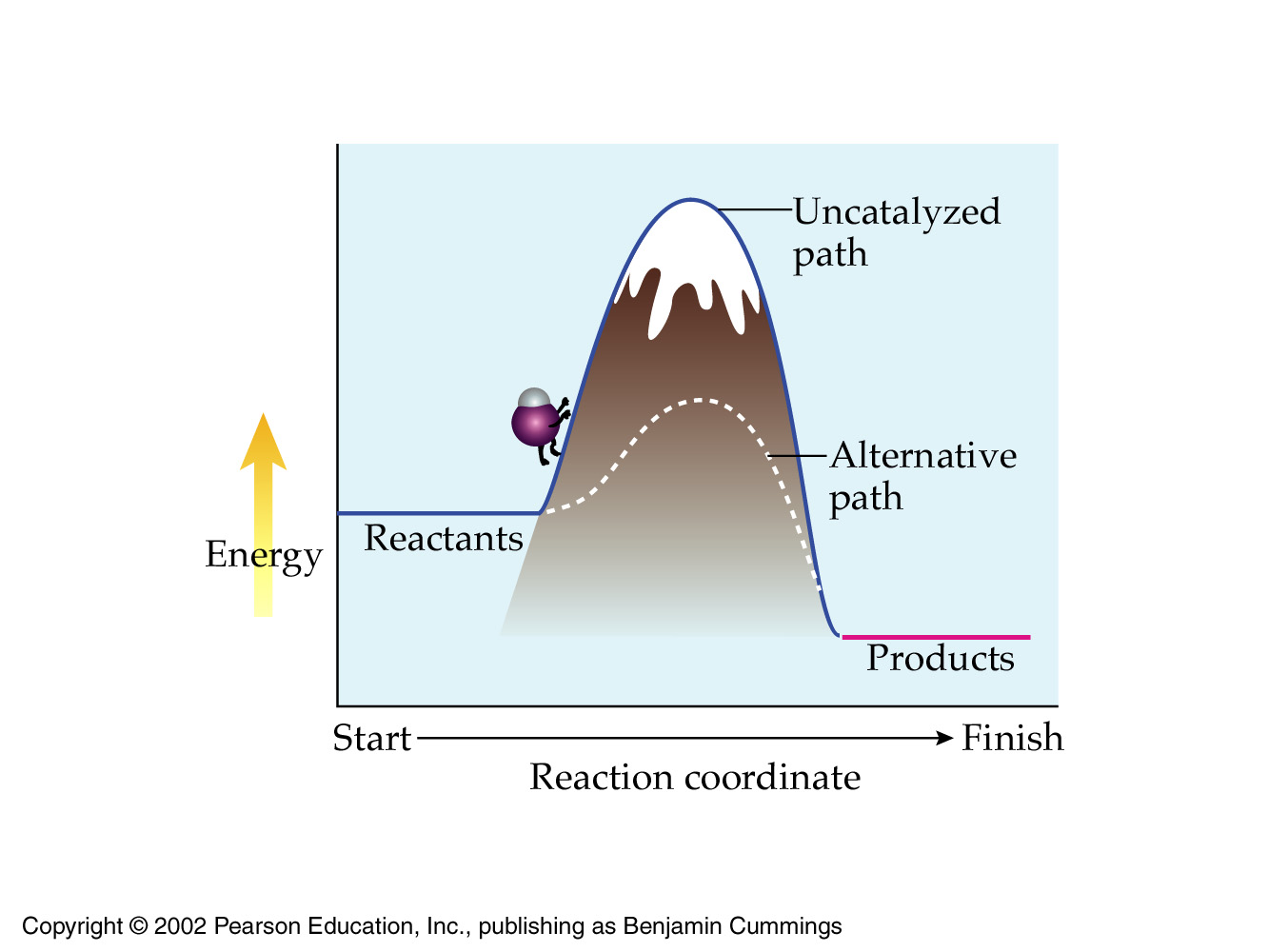 A catalyst lowers the Eact barrier
109
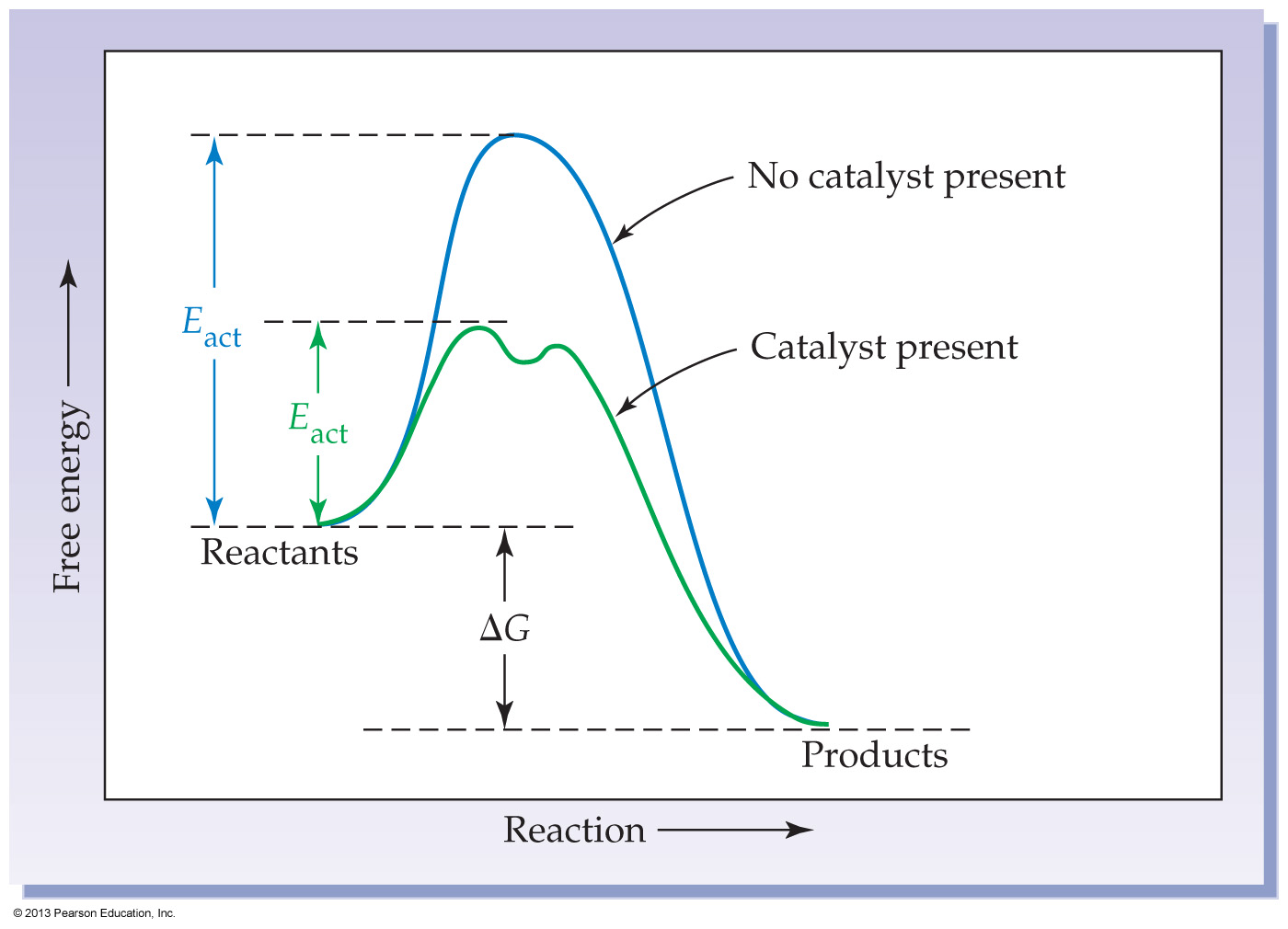 The free-energy change (ΔG) for a reaction depends only on the difference in the energy levels of the reactants and products 
and not on the pathway of the reaction 

So a catalyzed reaction releases (or absorbs) the same amount of energy as an uncatalyzed reaction 
but occurs more rapidly
Summary
Reaction rates are affected by changes in:
temperature 
concentration
addition of a catalyst
fyi
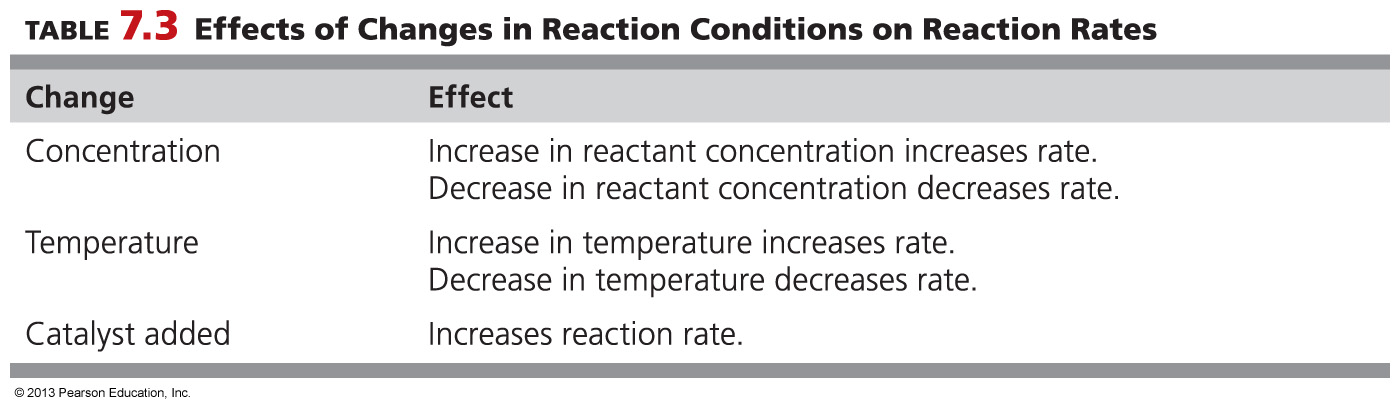 Looking Ahead
The thousands of biochemical reactions continually taking place in our bodies are catalyzed by large protein molecules called enzymes, which control the orientation of the reacting molecules. The study of enzymes is a central part of biochemistry.
What happens when a catalyst is added to a reaction to increase its rate?
Activation energy is lowered and G becomes more negative.
Activation energy is lowered and G remains unchanged.
Activation energy is raised and G becomes more positive.
Activation energy is raised and G remains unchanged.
7.7 Reversible Reactions and Chemical Equilibrium
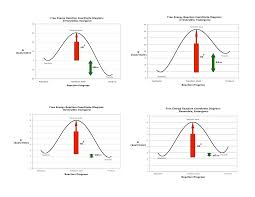 Few chemical reactions actually go to completion
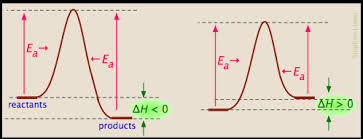 Where reactants and products are of almost equal stability …
the reaction is observed to be reversible  

A reversible reaction is one that constantly goes in both directions
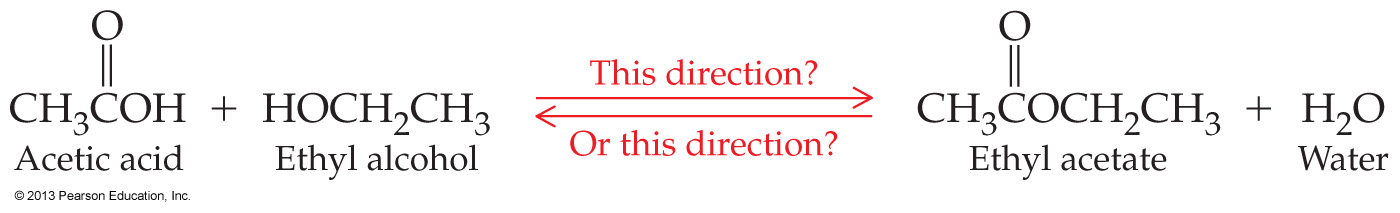 Reversible
Left to right is referred to as the forward reaction
Right to left is referred to as the reverse reaction 

BUT, there is no reason you couldn’t write any reversible reaction in the opposite direction 
Then, ethyl acetate will be the reactant instead of product
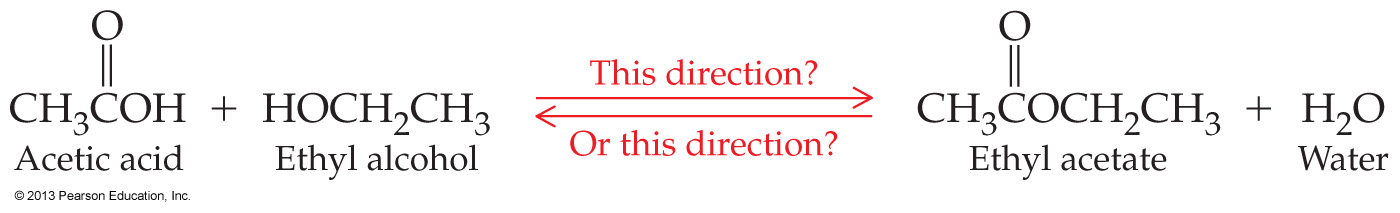 Reversible
Initially, the forward and reverse reactions occur at different rates (next slide)
But eventually, all will settle down to a stable mixture of reactants and products 
then it is said to reach a state of chemical equilibrium 
where it remains until conditions change (eg temperature)
Dynamic chemical equilibrium
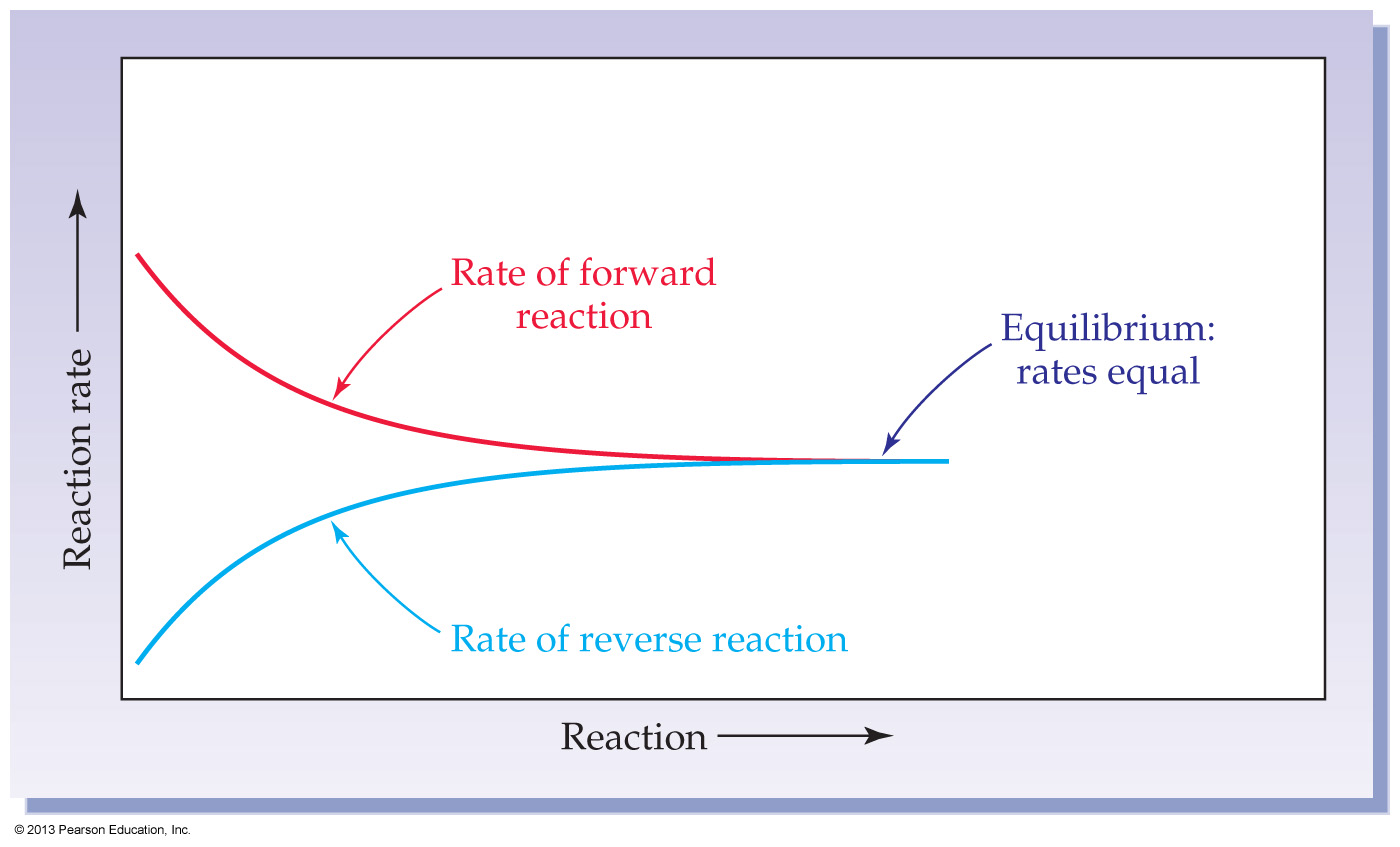 fyi
The forward reaction always takes place rapidly at the beginning, then slows down as reactant concentrations decrease 
The reverse reaction takes place slowly at the beginning but then speeds up as product concentrations increase 
Ultimately, the forward and reverse rates become equal
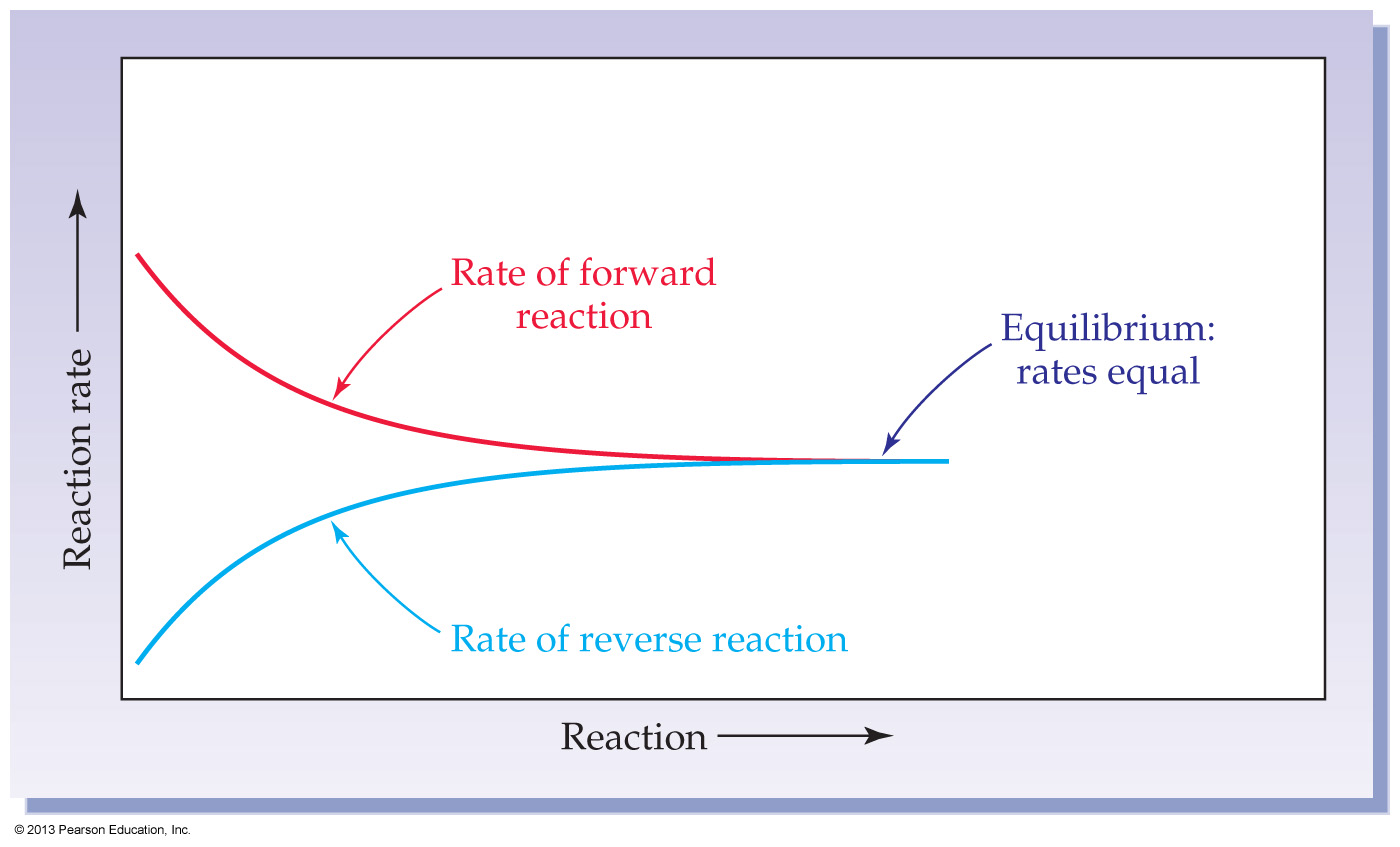 Chemical equilibrium 
is an active, dynamic condition
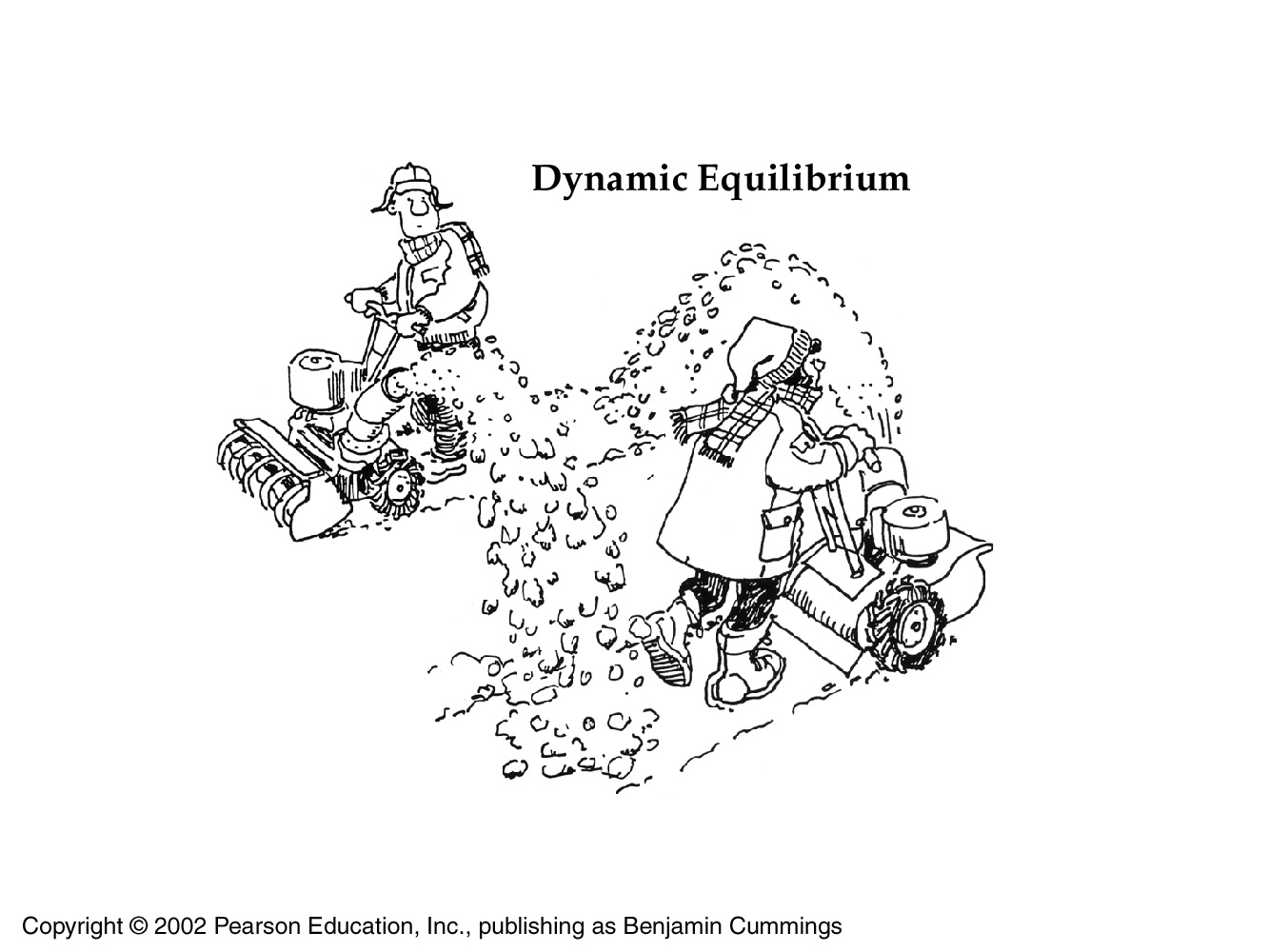 120
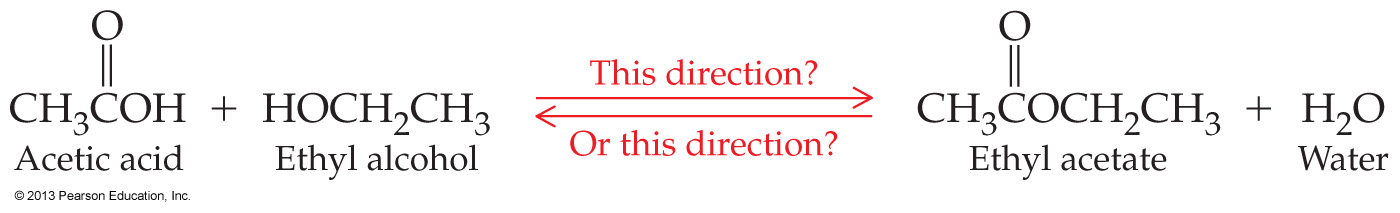 All substances present at equilibrium are being made and unmade at the same rate 
so the calculated concentrations are constant 

This does not mean that concentrations of reactants and products ever become equal 

The extent to which the forward or reverse is favored … is a characteristic property of a reaction under given conditions – next section
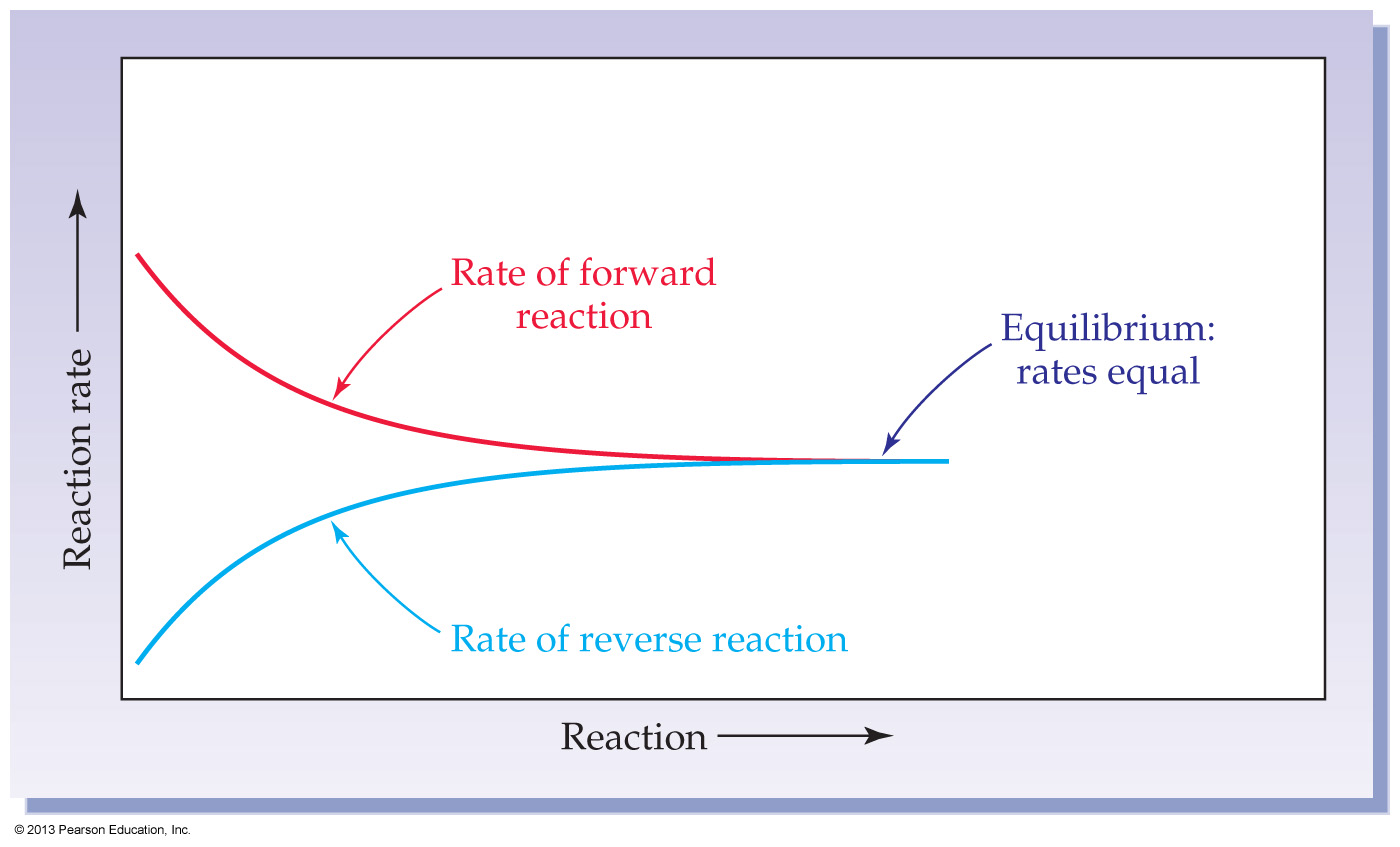 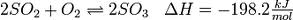 Is it possible to predict what the equilibrium positions will be for any given reaction? 

Yes
aA + bB +… D mM + nN +…
For the above generalized equation 
A and B are reactants, M and N are products, and a, b, m, and n are coefficients 

Once equilibrium is reached 
the composition of the reaction mixture obeys the equilibrium equation 
where K is the equilibrium constant
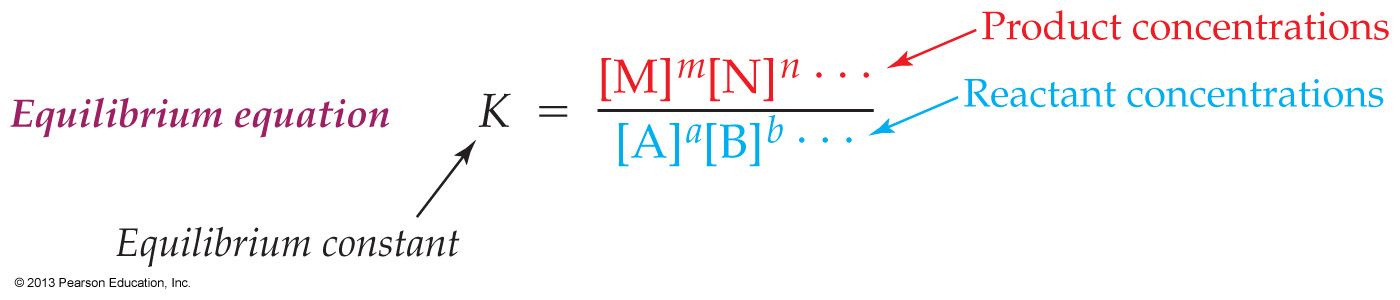 [] = concentration
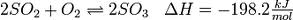 Before equilibrium, forward and reverse rates change with changing concentrations 
next slide
But at equilibrium K is a constant—never changes!
and can be calculated
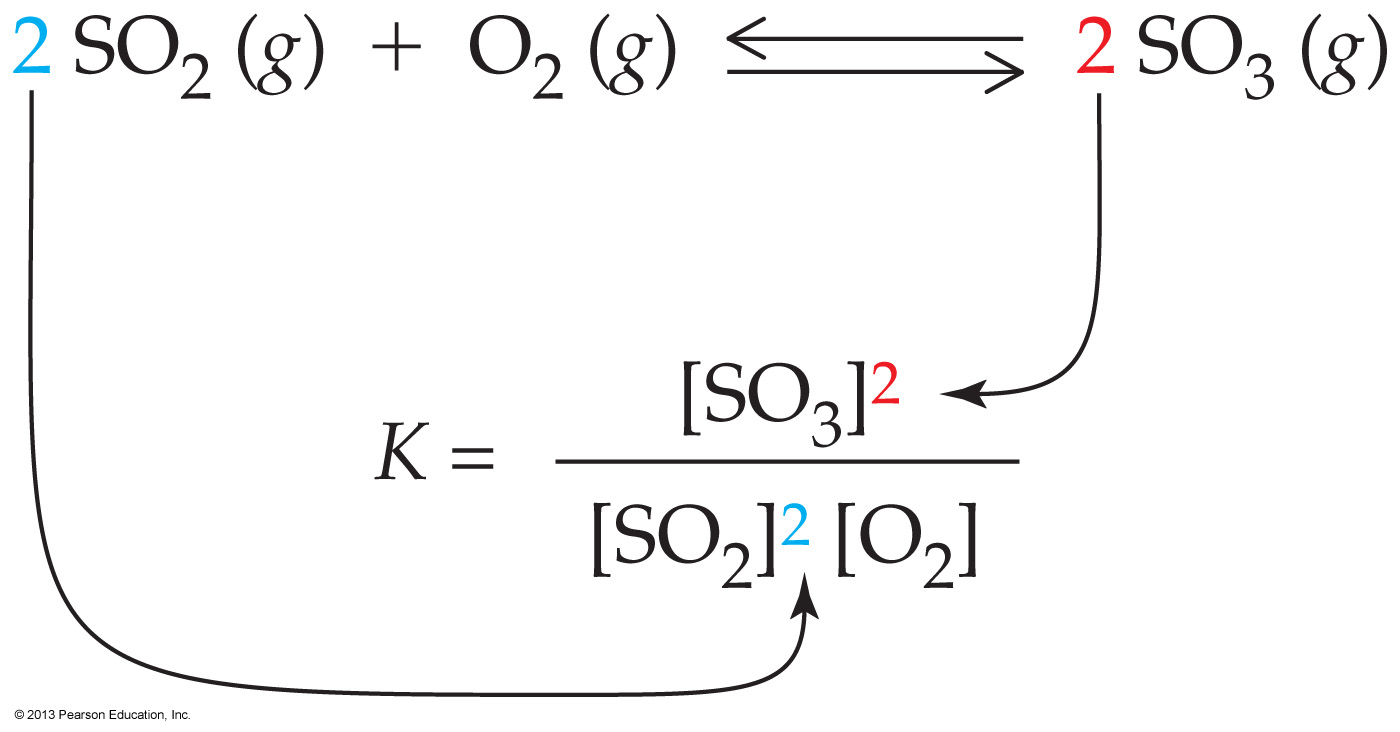 Before equilibrium, forward and reverse
reaction rates differ
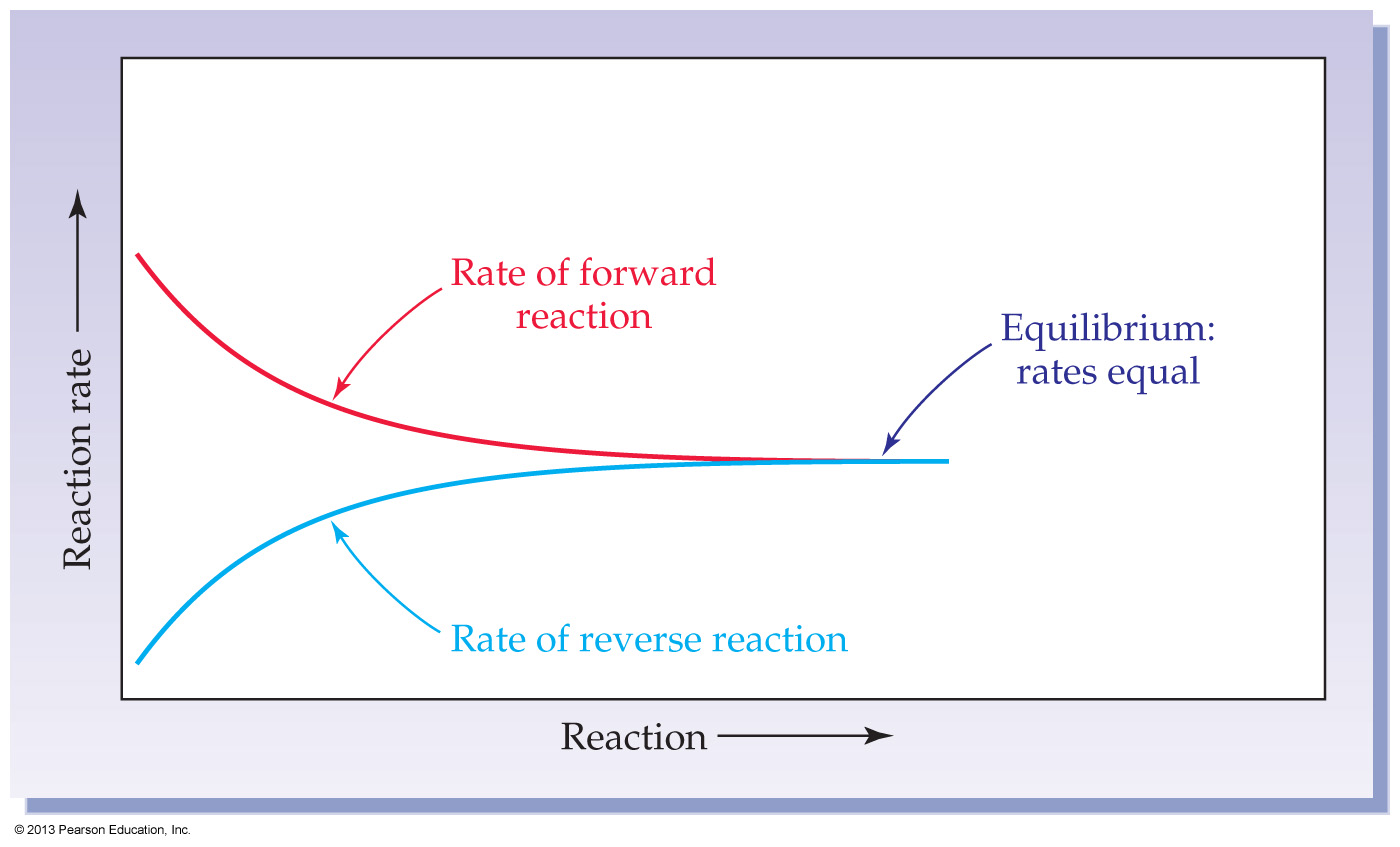 And etc
The value of K does vary with temperature 
25 °C is assumed unless specified 

For reactions that involve pure solids  
The concentration of pure solids are omitted when writing the equilibrium constant expression
If there is no coefficient for a reactant or product in the reaction equation
it is assumed to be 1 

Units are usually omitted
Worked example 7.8
CO (g) + 3H2 (g)         CH4 (g) + H2O (g)
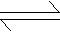 Hydrogen can be combined with carbon monoxide to give methane and water. Write the equilibrium equation for the reaction.
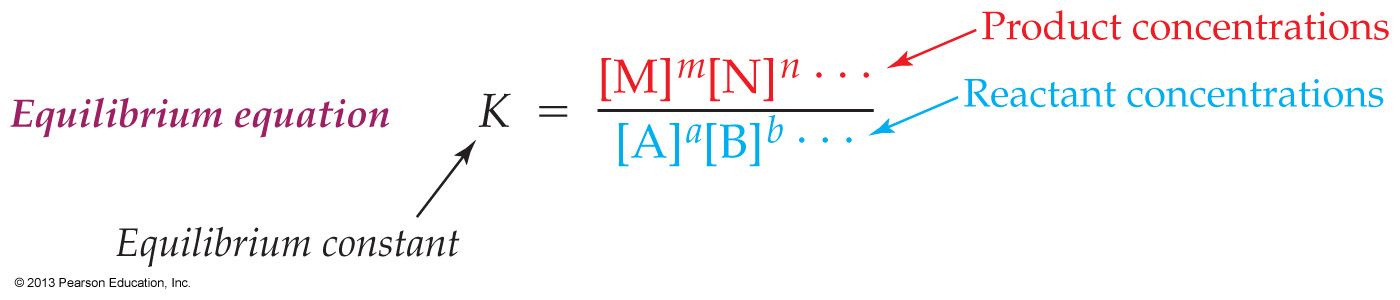 Worked example 7.8
CO (g) + 3H2 (g)         CH4 (g) + H2O (g)
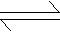 Hydrogen can be combined with carbon monoxide to give methane and water. Write the equilibrium equation for the reaction.
data: equilibrium compositions for the worked example
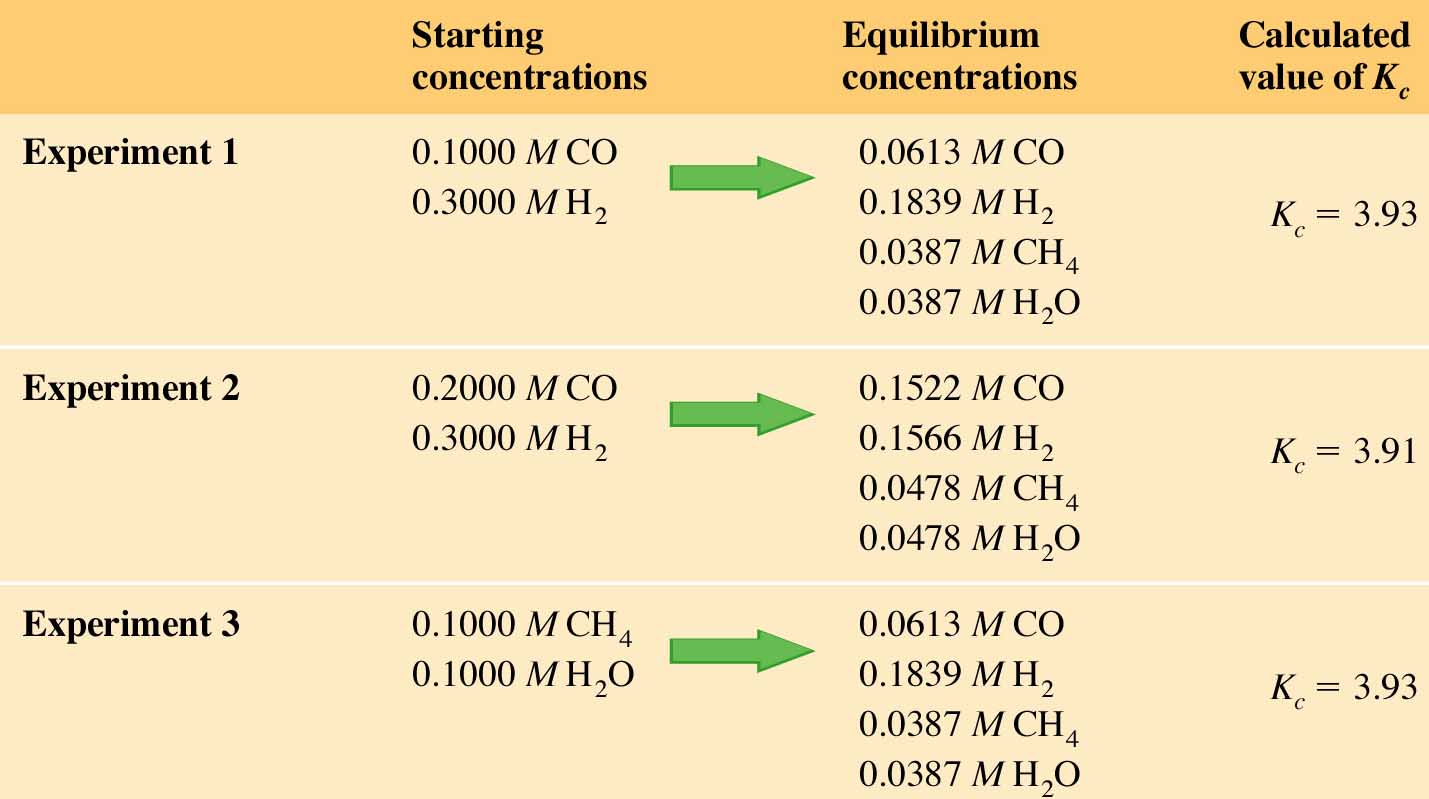 So if
for 


What does K for the following reaction equal

CH4 (g) + H2O (g)         CO (g) + 3H2 (g)

                           = ?
CO (g) + 3H2 (g)         CH4 (g) + H2O (g)
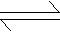 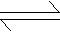 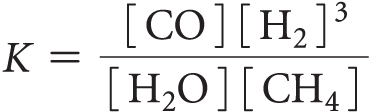 Before equilibrium, forward and reverse
reaction rates differ
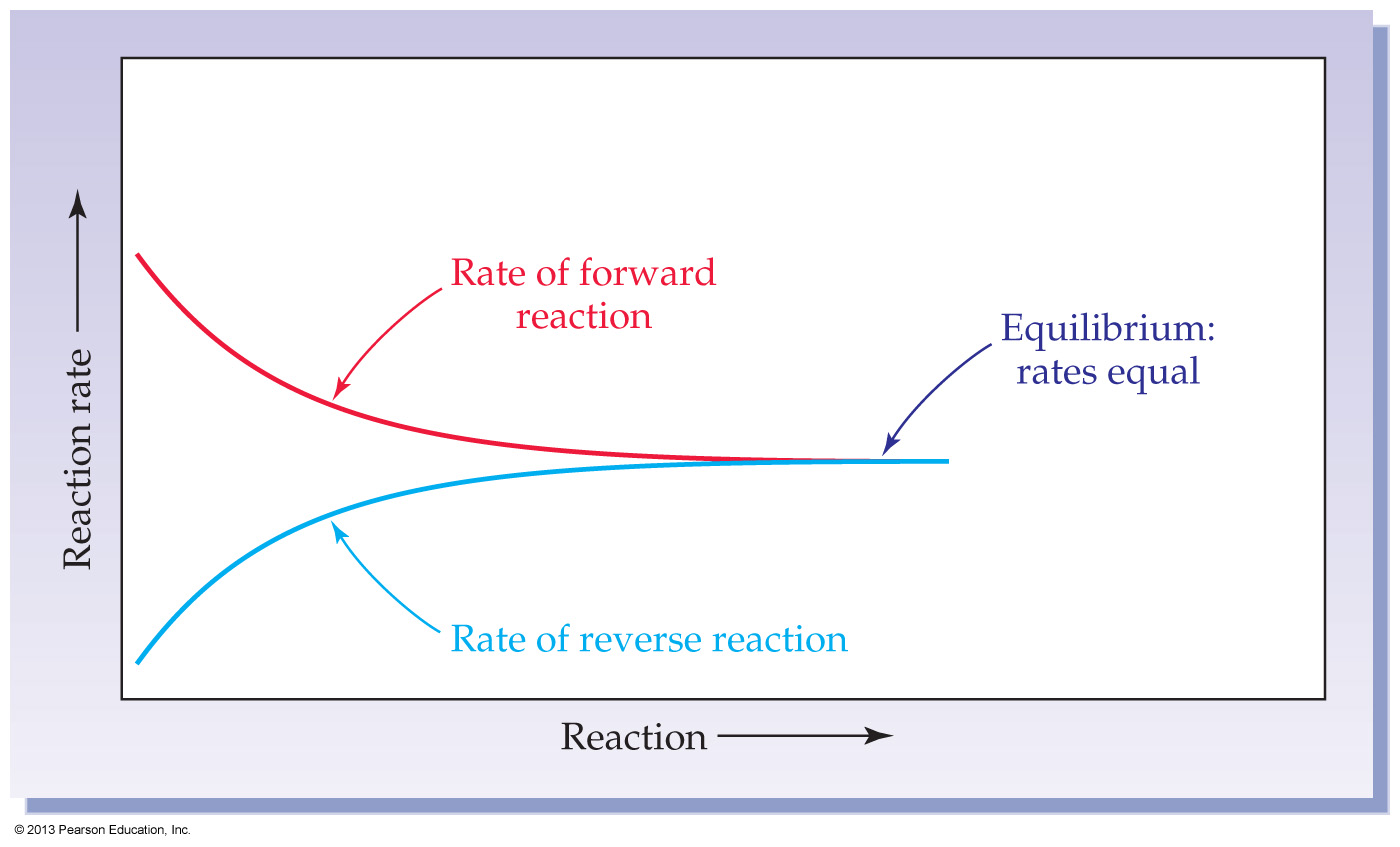 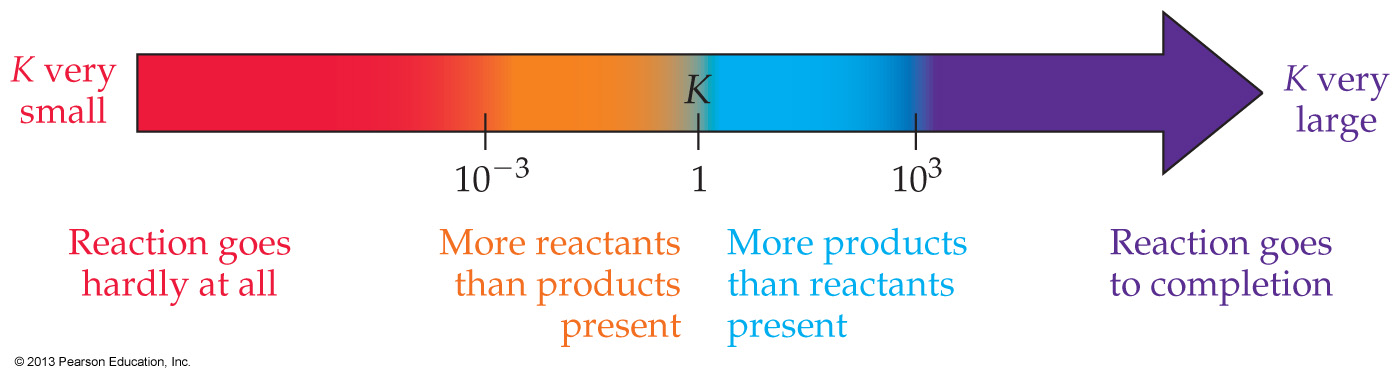 The value of the equilibrium constant indicates the position of a reaction at equilibrium 
K much smaller than 0.001: Only reactants are present at equilibrium; essentially no reaction occurs.
K between 0.001 and 1: More reactants than products are present at equilibrium.
K between 1 and 1000: More products than reactants are present at equilibrium.
K much larger than 1000: Only products are present at equilibrium; reaction goes essentially to completion.
Which of the following statements about the equilibrium constant (K) is false?
When K is much smaller than 0.001, there is virtually no product formed in a reaction.
When K is much smaller than 0.001, there is mostly product present at equilibrium.
When K is much larger than 1000, there is mostly product present at equilibrium.
When K is between 1 and 1000, there are more products than reactants at equilibrium.
Worked example 7.9: Calculating K
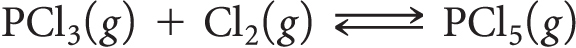 In the reaction of Cl2 with PCl3, the concentrations of reactants and products were measured at equilibrium and found to be 7.2 mol/L for PCl3, 7.2 mol/L for Cl2, and 0.050 mol/L for PCl5 

Write the equilibrium equation, and calculate the equilibrium constant for the reaction. Which reaction is favored, the forward one or the reverse one?
Worked example 7.9: Calculating K
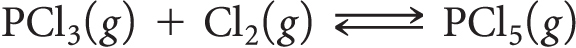 In the reaction of Cl2 with PCl3, the concentrations of reactants and products were measured at equilibrium and found to be 7.2 mol/L for PCl3, 7.2 mol/L for Cl2, and 0.050 mol/L for PCl5
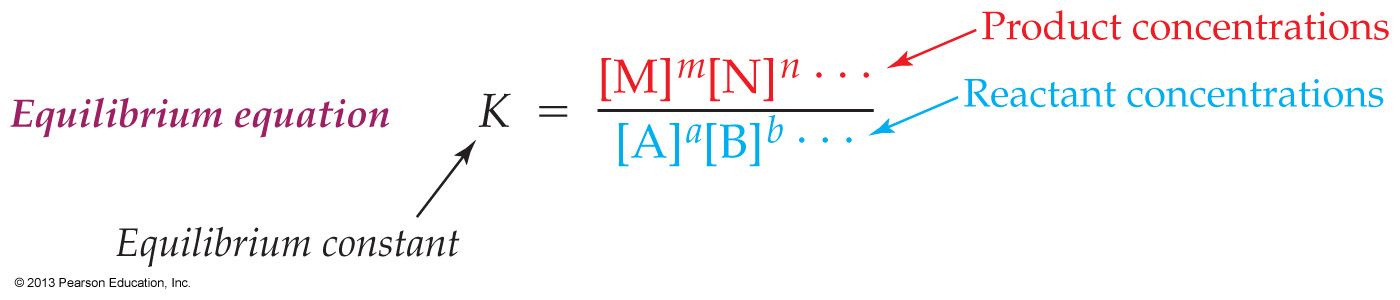 Worked example 7.9: Calculating K
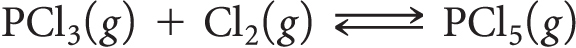 In the reaction of Cl2 with PCl3, the concentrations of reactants and products were measured at equilibrium and found to be 7.2 mol/L for PCl3, 7.2 mol/L for Cl2, and 0.050 mol/L for PCl5
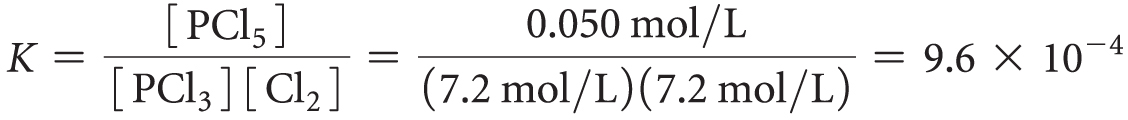 K is less than 1, so the reverse reaction is favored
7.9 Le Châtelier’s Principle: The Effect of Changing Conditions on Equilibria
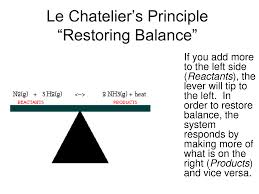 Le Châtelier’s principle—When a stress is applied to a system at equilibrium, the equilibrium shifts to relieve the stress 

Common ‘stressers’ are: changes in concentration, pressure, and temperature
but addition of a catalyst does not affect the equilibrium 
a catalyst affects only the time it takes to reach equilibrium
Effect of Changes in Concentration:Adding more reactant
Once equilibrium is reached 
the concentrations of reactants and products are constant 
the forward and reverse reaction rates are equal (next slide)
If the concentration of a reactant is suddenly increased 
the rate of the forward reaction must increase 
so the equilibrium is “pushed” to the right
ie, ‘equilibrium’ is suspended temporarily
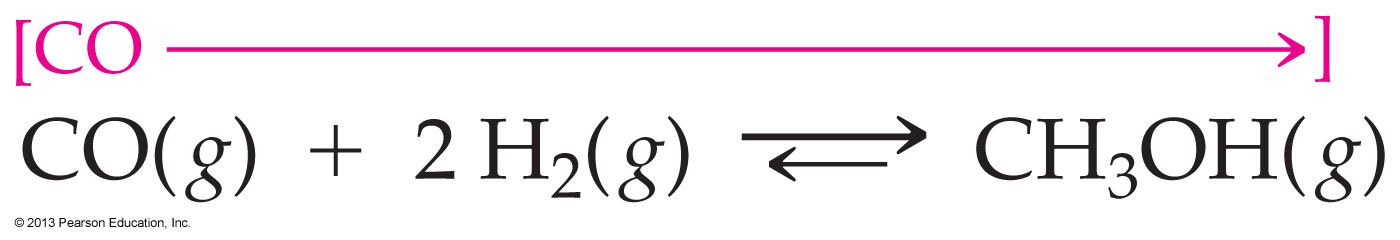 Before equilibrium is re-established, 
forward and reverse reaction rates differ
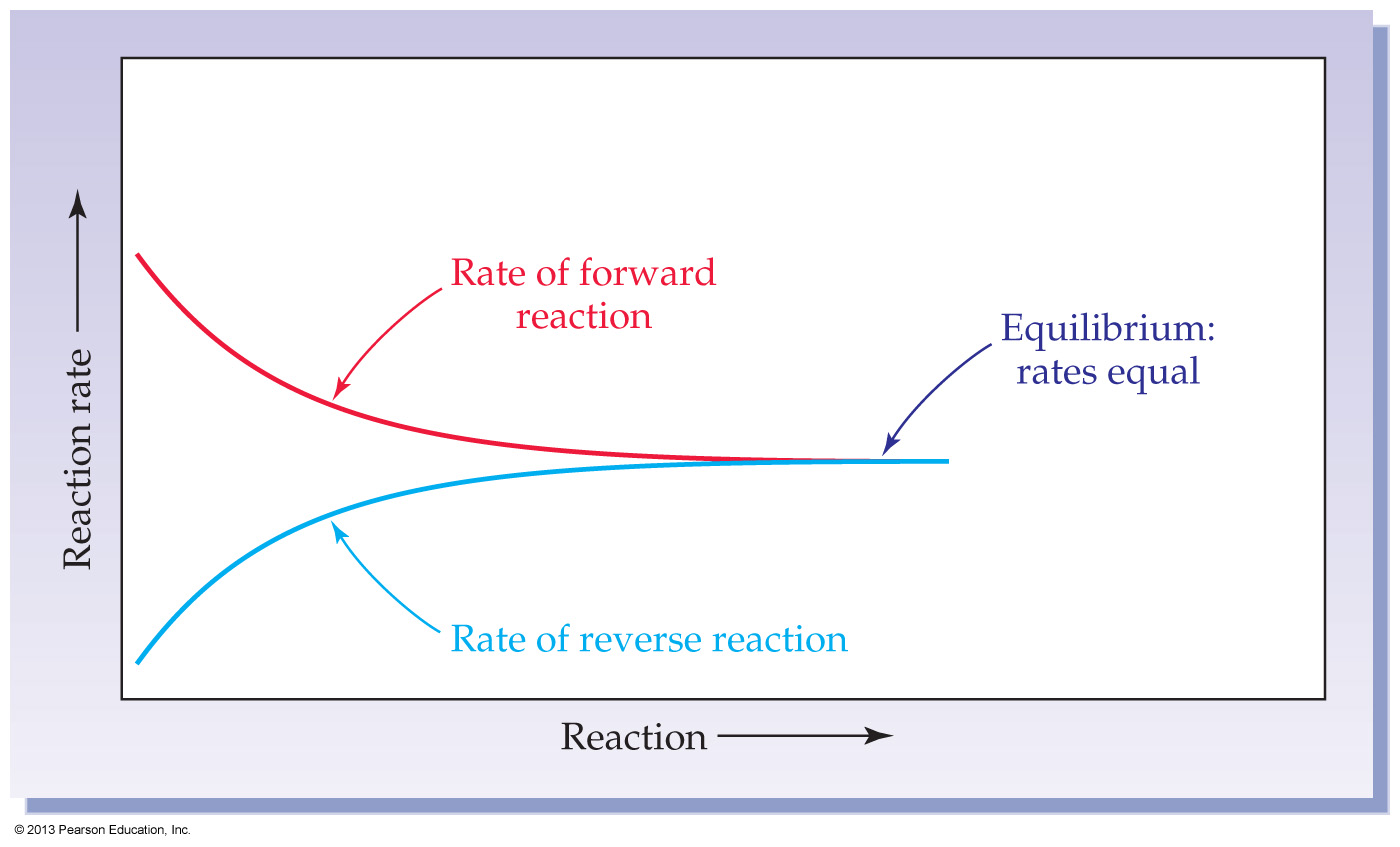 Effect of Changes in Concentration:Adding more reactant
But ultimately, the forward and reverse reaction rates adjust until they are again equal, and the old equilibrium is reestablished 

The value of K at equilibrium never changes when only concentrations are altered
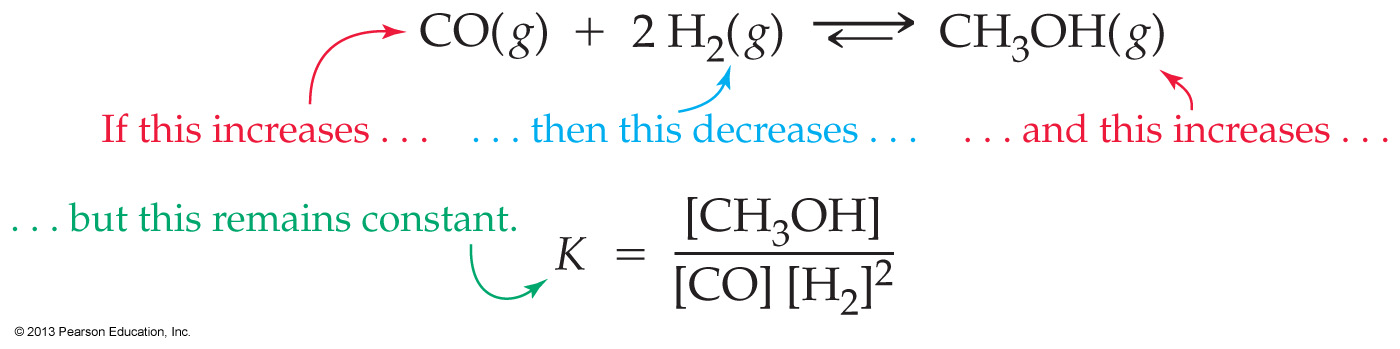 Remember this?
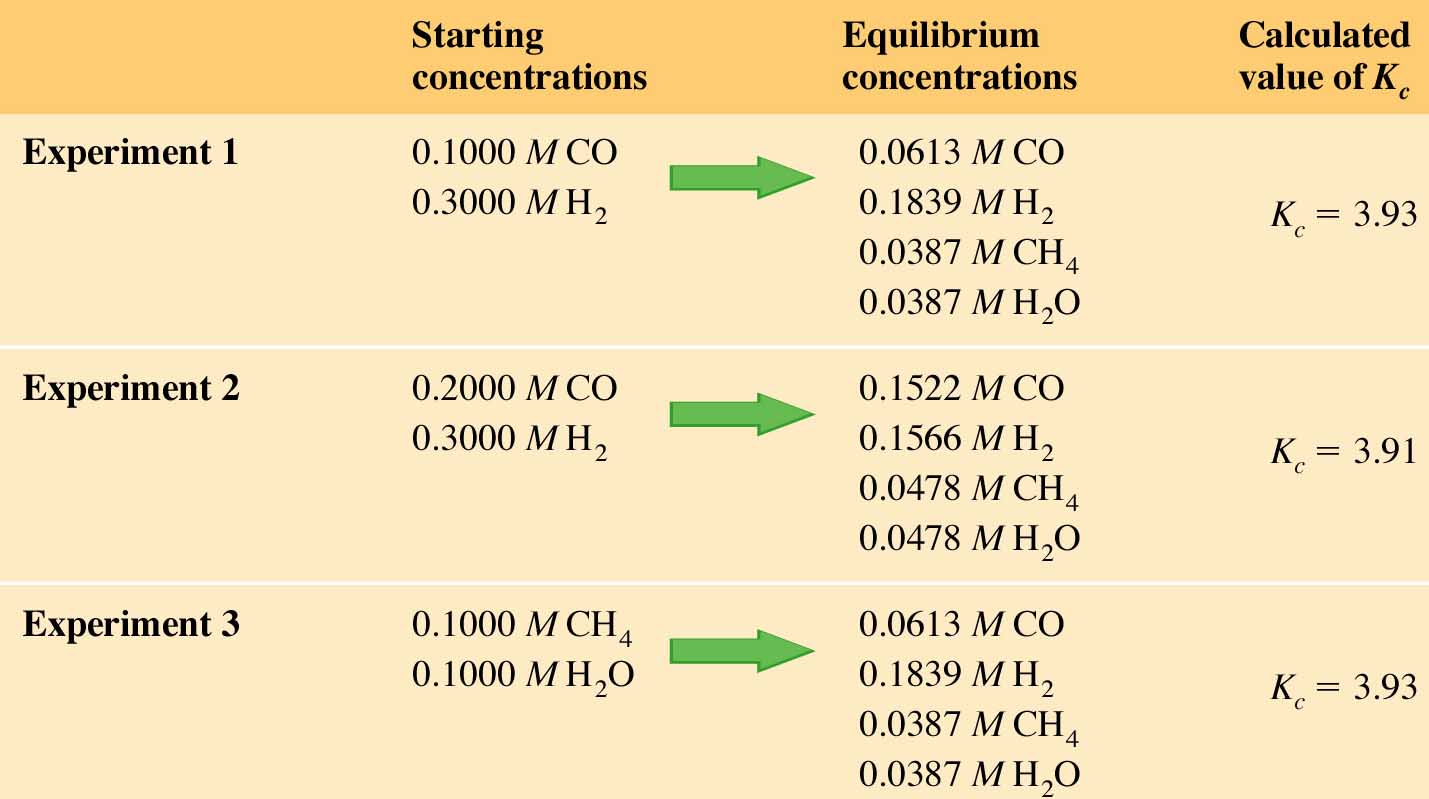 Effect of Changes in Concentration:Adding more product
So what happens if we add more product to a reaction that has already reached equilibrium?
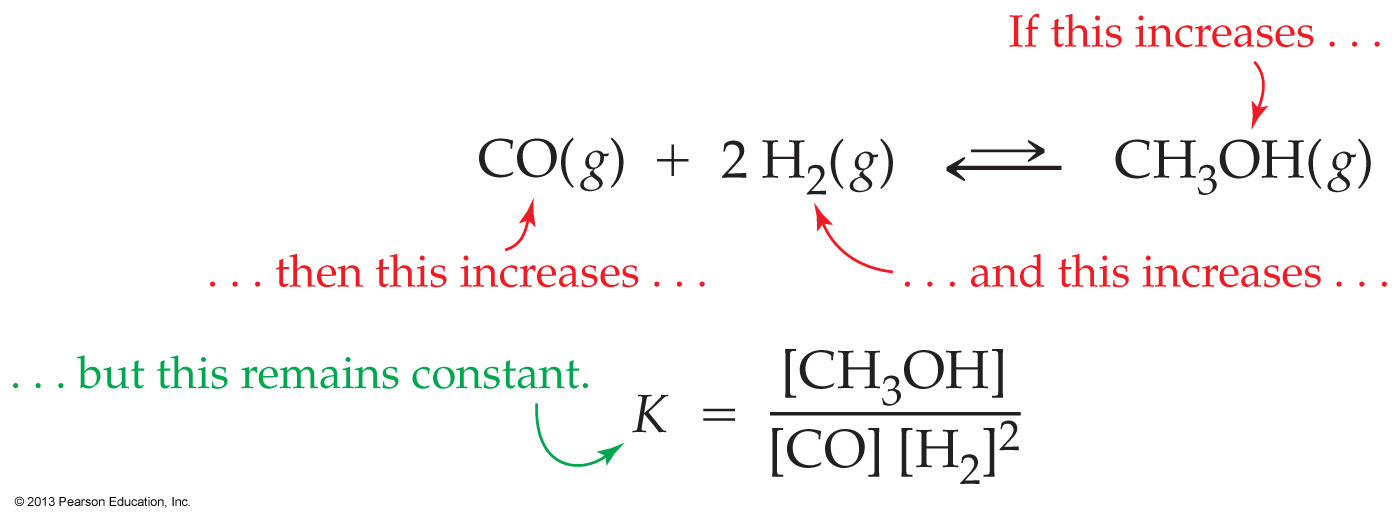 If more product is added to the reaction at equilibrium 
the rate of the reverse reaction will increase until equilibrium is reestablished
If a reactant is continuously supplied or a product is continuously removed 
then equilibrium can never be reached 




Metabolic reactions sometimes take advantage of this effect, with one reaction prevented from reaching equilibrium by the continuous consumption of its product in a further reaction
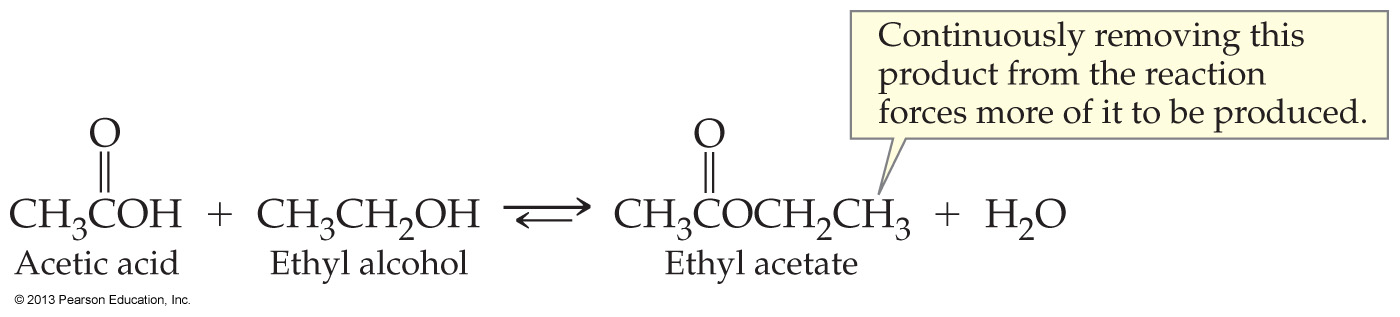 ‘Adding’ pressure and temperature
to a reaction already at equilibrium
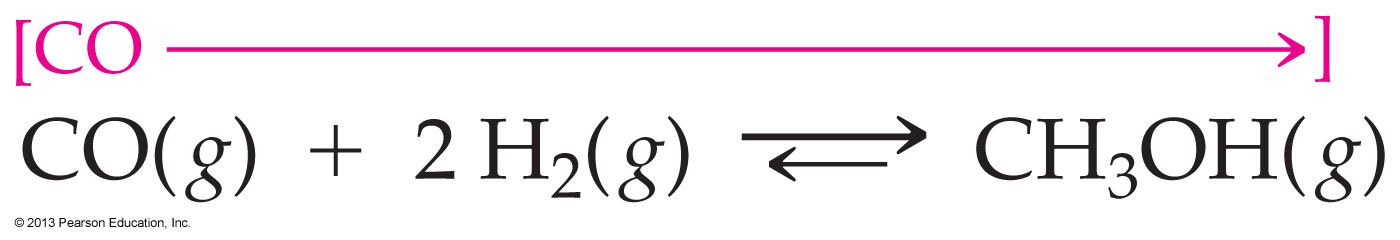 It is easy to visualize what happens when a physical stressor (reactant / product) is added to a reaction already at equilibrium 

We move now to ‘adding’ non physical stressors
pressure and temperature 
Many students find the impact of changing pressure or temperature more difficult to visualize
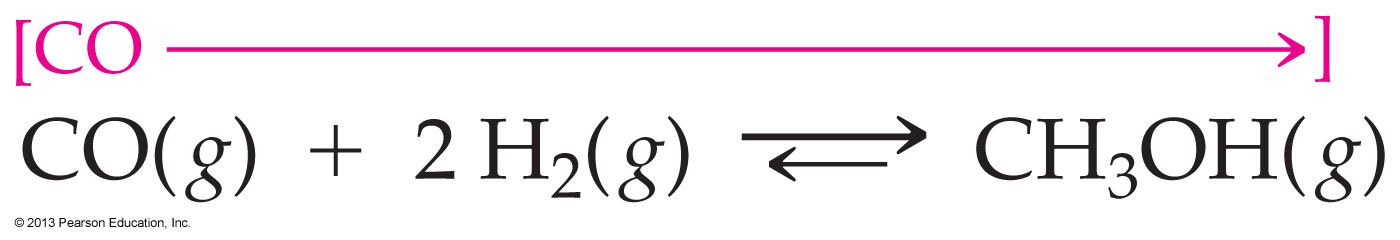 Our next examples (changing pressure and temperature) obey the same logic as does the addition of physical stressors to a reaction already at equilibrium 
But the examples are more difficult to visualize because temperature and pressure are not physical ‘things’
Pressure and Temperature
Metaphorically we may say: Pressure is a reactant (in the direction the reaction is written) 
Bottom line: you have to completely understand the previous slides before you can hope to understand where we are going
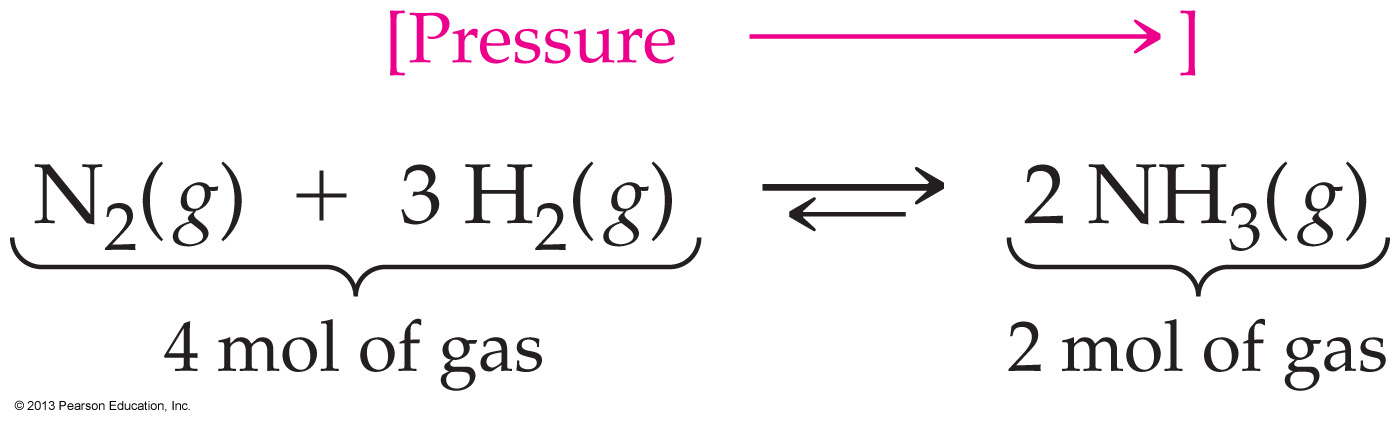 Changes in Pressure on equilibrium
Changes in Pressure on equilibrium
Pressure influences an equilibrium only if one or more of the substances involved is a gas 
pressure has no effect on liquids or solids because they are already fully condensed!
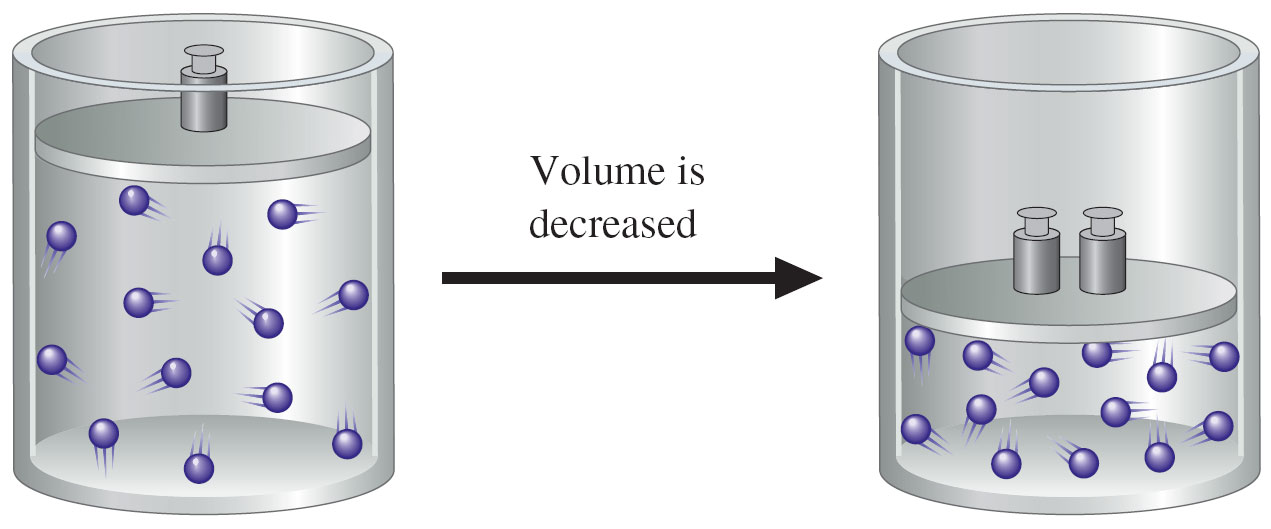 Changes in Pressure on equilibrium
Notice that an increase in pressure has the effect of increasing concentration for the gas
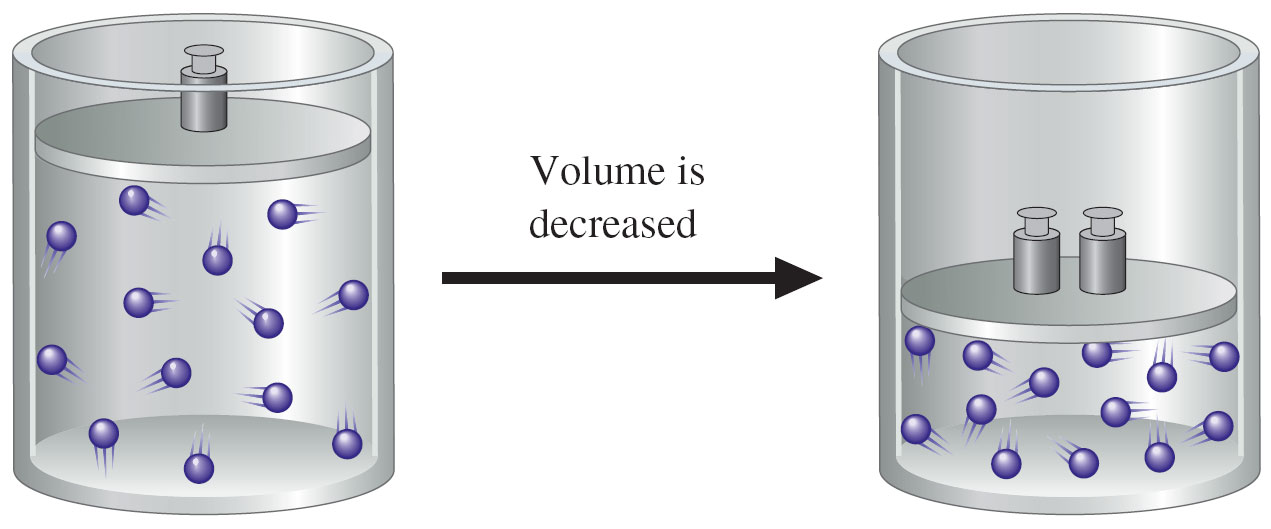 So logically, a change in pressure also has no effect on the final equilibrium constant K
Changes in Pressure on equilibrium
Increasing the pressure   shifts the equilibrium in the direction that decreases the number of molecules in the gas phase – until equilibrium is reestablished
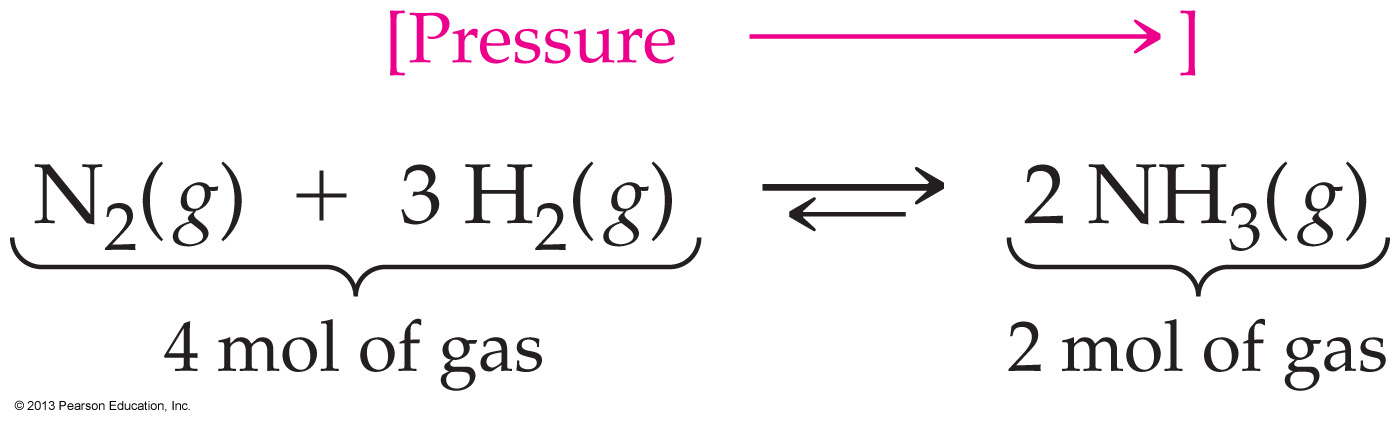 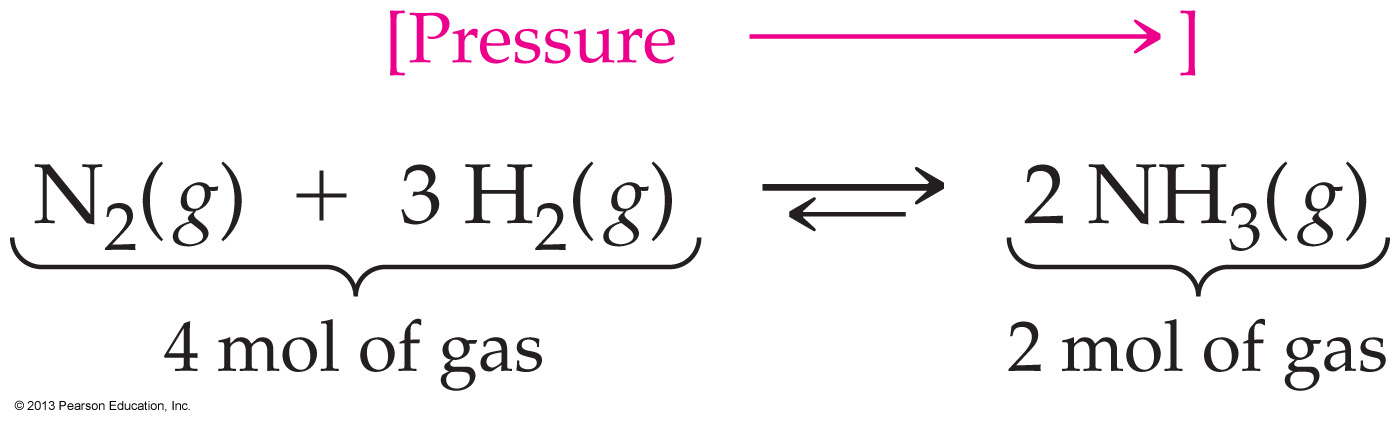 So pressure is a reactant in the direction toward fewer moles of gas
Because going from 4 moles of gas to 2 moles of gas relieves pressure in a fixed container
Changes in Temperature on equilibrium
Changes in Temperature on equilibrium
Unlike changes in concentration and pressure, a change in temperature DOES permanently change the value for the equilibrium constant K
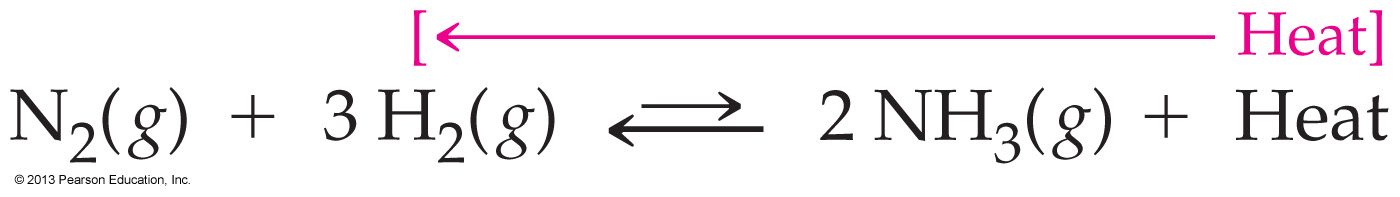 Changes in Temperature on equilibrium
Note this reaction is exothermic to the right and endothermic to the left 
So we say that 
heat is a product in the exothermic direction 
heat is a reactant in the endothermic direction
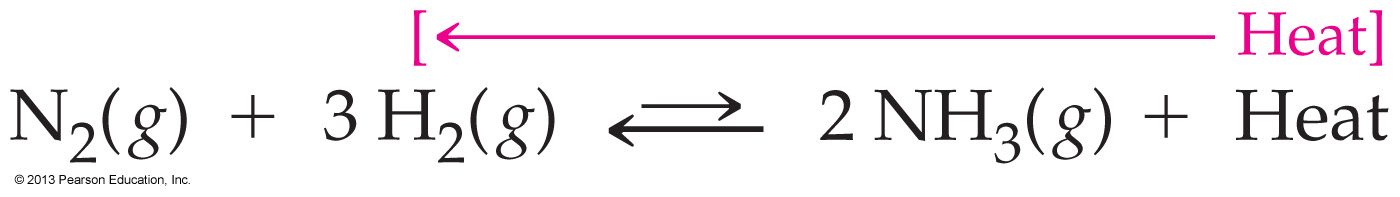 Changes in Temperature on equilibrium
Equilibrium reactions are therefore always 
exothermic in one direction 
and endothermic in the other 
An increase in temperature will cause an equilibrium to permanently shift in favor of the endothermic reaction so the additional heat can be continually absorbed
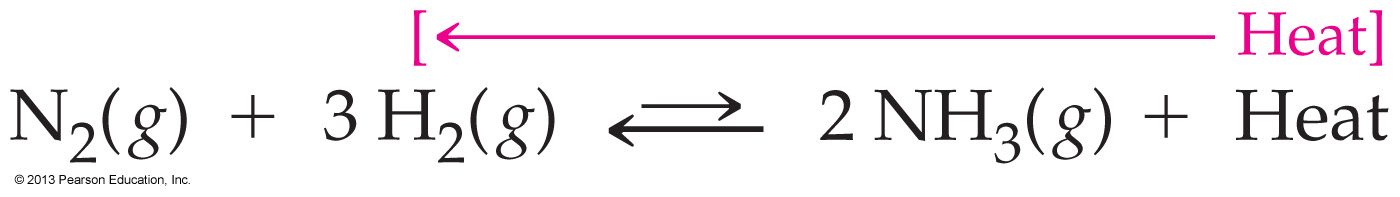 Changes in Temperature on equilibrium
A decrease in temperature will cause an equilibrium to shift in favor of the exothermic reaction, so additional heat is released 

Try to think of heat as a reactant or product
Heat as reactant => means heat is being applied 
Heat as product => means heat is being given off
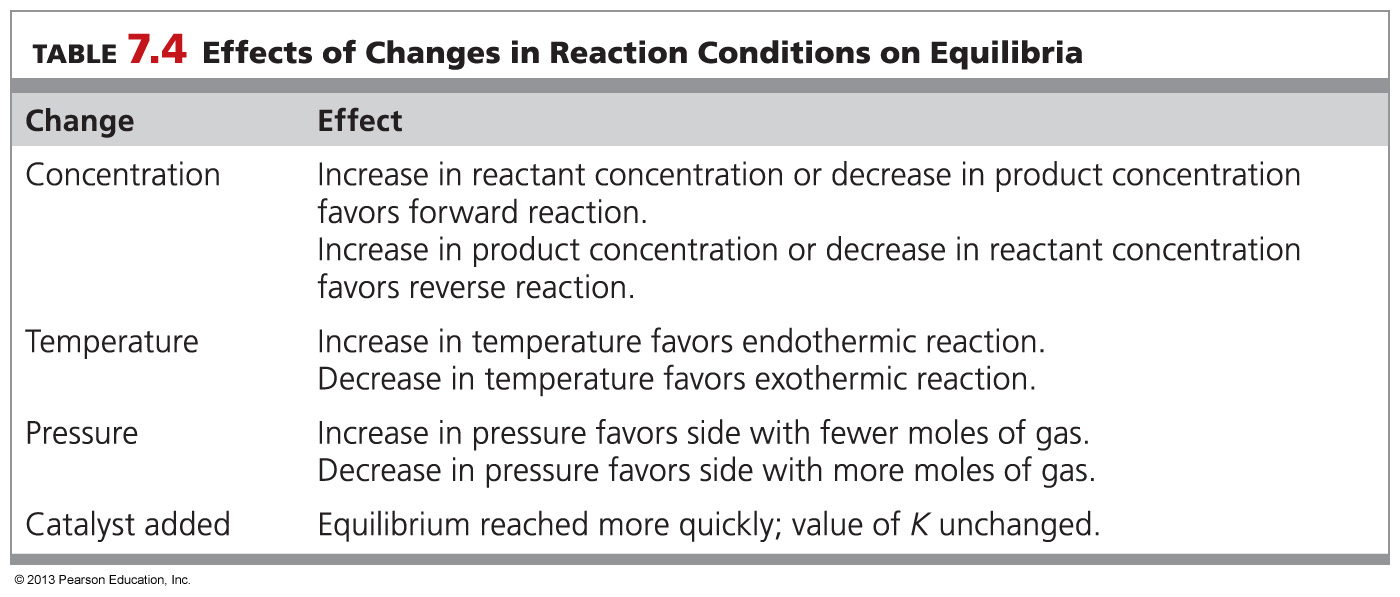 What effects will (1) increasing the temperature and (2) decreasing the pressure have on the concentration of water formed in this reaction at equilibrium? 2 H2(g) + O2(g)  2 H2O(g)   H = –58 kcal/mol
(1) decrease, (2) increase
(1) increase, (2) decrease
(1) decrease, (2) decrease
(1) increase, (2) increase
What effects will (1) adding more H2 and (2) decreasing the volume have on the concentration of water formed in this reaction at equilibrium? 2 H2(g) + O2(g)  2 H2O(g)   H = –58 kcal/mol
(1) decrease, (2) increase
(1) increase, (2) decrease
(1) decrease, (2) decrease
(1) increase, (2) increase
Summary
Equilibria are affected by changes in:
Temperature (changes K)
Concentration (no effect on K) 
Pressure (no effect on K) 


But equilibria are not affected at all by: 
Presence of a catalyst 

A catalyst simply reduce the time it takes to reach equilibrium 
because it speeds up both the forward and reverse reactions equally
Worked Example 7.10  Le Châtelier’s Principle and Equilibrium Mixtures
Nitrogen reacts with oxygen to give NO:



Explain the effects of the following changes on reactant and product concentrations:

(a) Increasing temperature 		(b) Increasing the concentration of NO

(c) Adding a catalyst
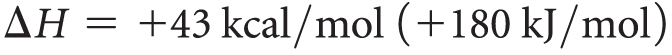 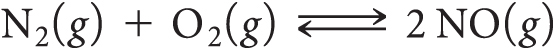 Worked Example 7.10  Le Châtelier’s Principle and Equilibrium Mixtures
Nitrogen reacts with oxygen to give NO:



Explain the effects of the following changes on reactant and product concentrations:

(a) Increasing temperature 		(b) Increasing the concentration of NO

(c) Adding a catalyst
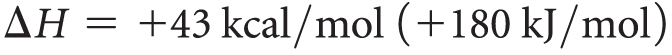 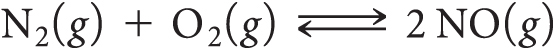 Solution
(a) The reaction is endothermic (positive       ), so increasing the temperature favors the forward reaction. The 
concentration of NO will be higher at equilibrium.

(b) Increasing the concentration of NO, a product, favors the reverse reaction. At equilibrium, the concentrations of 
both       and       , as well as that of NO, will be higher.

(c) A catalyst accelerates the rate at which equilibrium is reached, but the concentrations at equilibrium do not change.
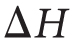 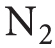 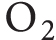 fyi
Coupled Reactions
Coupling of reactions is a common strategy in both biochemical and industrial applications.
An endergonic reaction will not proceed spontaneously, but can be coupled to an exergonic reaction so that it will proceed.
An important example of coupled reactions in biochemistry is the endergonic phosphorylation of glucose, which is combined with the hydrolysis of adenosine triphosphate (ATP) to form adenosine diphosphate (ADP), an exergonic process.  
Heat generated by the coupled reactions can be used to maintain body temperature.
Chapter Summary
What energy changes take place during reactions? 
The strength of a covalent bond is measured by its bond dissociation energy, the amount of energy that must be supplied to break the bond in an isolated gaseous molecule. 
For any reaction, the heat released or absorbed by changes in bonding is called the heat of reaction, or enthalpy change.  
If the total strength of the bonds formed in a reaction is greater than the total strength of the bonds broken, then heat is released and the reaction is said to be exothermic. 
If the total strength of the bonds formed in a reaction is less than the total strength of the bonds broken, then heat is absorbed and the reaction is said to be endothermic.
What is “free energy,” and what is the criterion for spontaneity in chemistry?
Spontaneous reactions are those that, once started, continue without external influence.
Nonspontaneous reactions require a continuous external influence. 
Spontaneity depends on the amount of heat absorbed or released in a reaction (ΔH) and the entropy change (ΔS), which measures the change in molecular disorder in a reaction. 
Spontaneous reactions are favored by a release of heat (negative ΔH) and an increase in disorder (positive ΔS). 
The free-energy change ΔG takes both factors into account, according to the equation ΔG = ΔH − TΔS. 
A negative value for ΔG indicates spontaneity, and a positive value for ΔG indicates nonspontaneity.
What determines the rate of a chemical reaction? 
A chemical reaction occurs when reactant particles collide with proper orientation and sufficient energy. 
The exact amount of collision energy necessary is called the activation energy.
A high activation energy results in a slow reaction because few collisions occur with sufficient force, whereas a low activation energy results in a fast reaction. 
Reaction rates can be increased by raising the temperature, by raising the concentrations of reactants, or by adding a catalyst, which accelerates a reaction without itself undergoing any change.
What is chemical equilibrium? 
A reaction that can occur in either the forward or reverse direction is reversible and will ultimately reach a state of chemical equilibrium. 
At equilibrium, the forward and reverse reactions occur at the same rate, and the concentrations of reactants and products are constant. 
Every reversible reaction has a characteristic equilibrium constant (K), given by an equilibrium equation.
What is Le Châtelier’s principle? 
Le Châtelier’s principle states that when a stress is applied to a system in equilibrium, the equilibrium shifts so that the stress is relieved. 
Applying this principle allows prediction of the effects of changes in temperature, pressure, and concentration.
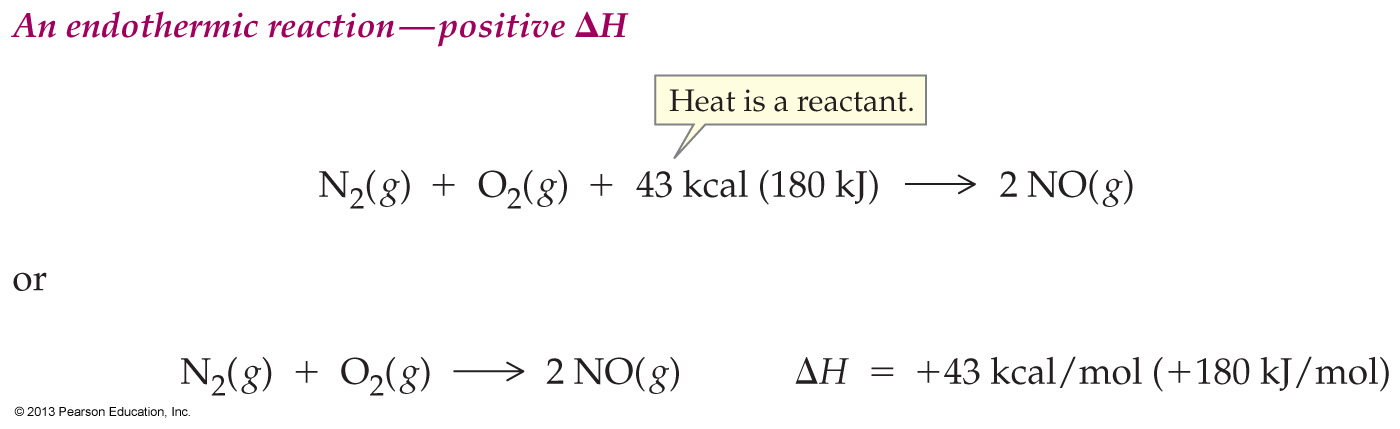